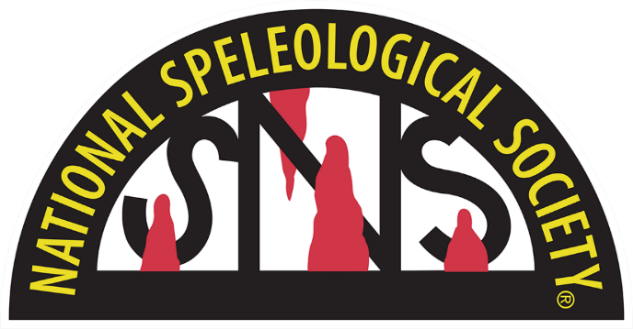 An NSS Audio-Visual 
Library Presentation
Carlsbad Caverns Restoration Project
Sponsored by the Cave Research Foundation
and the National Speleological Society
(1987)
S202                77 Slides        1/21/2021
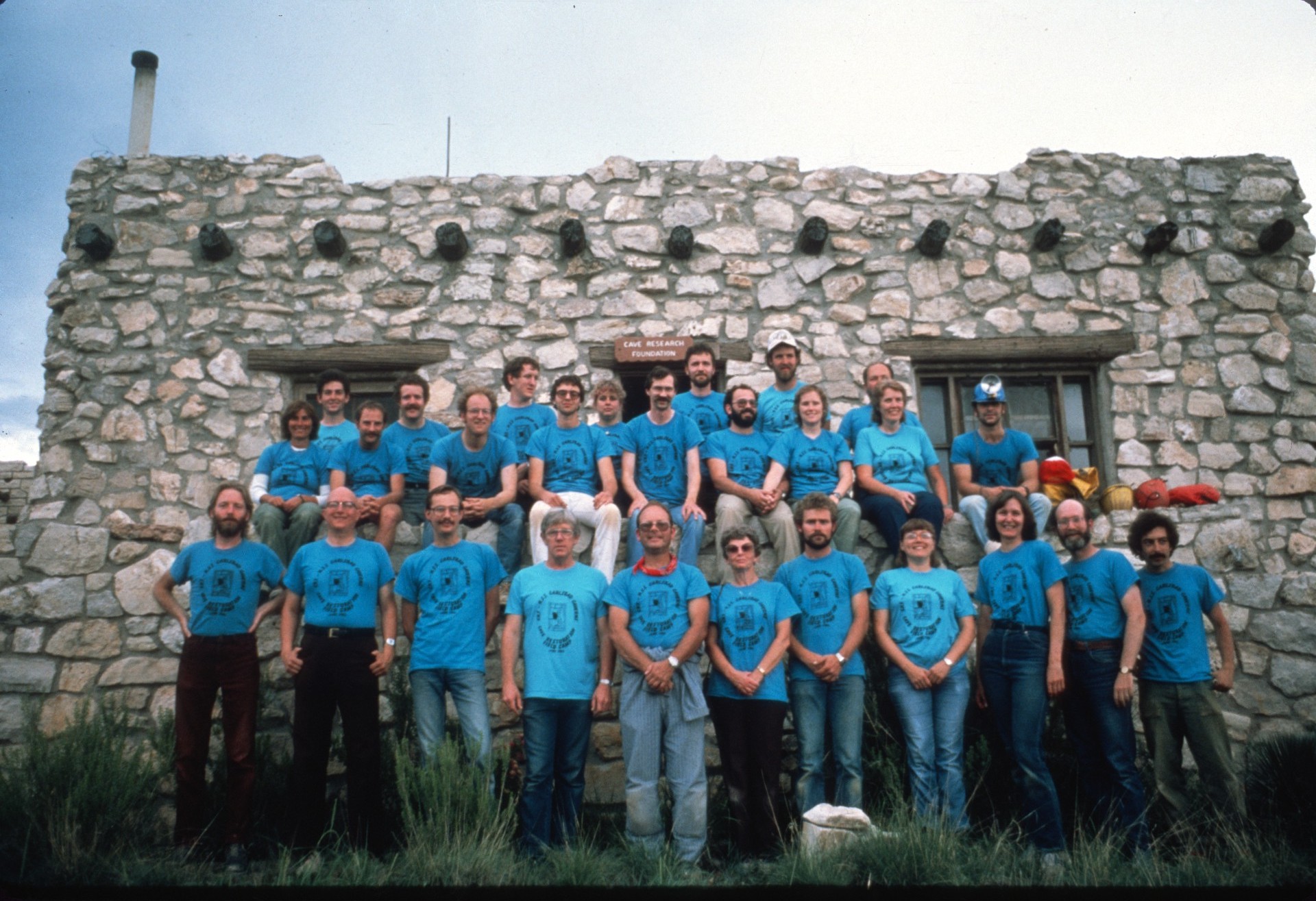 [Speaker Notes: The 28 cavers who participated stayed in two houses overlooking the entrance to Carlsbad Caverns.]
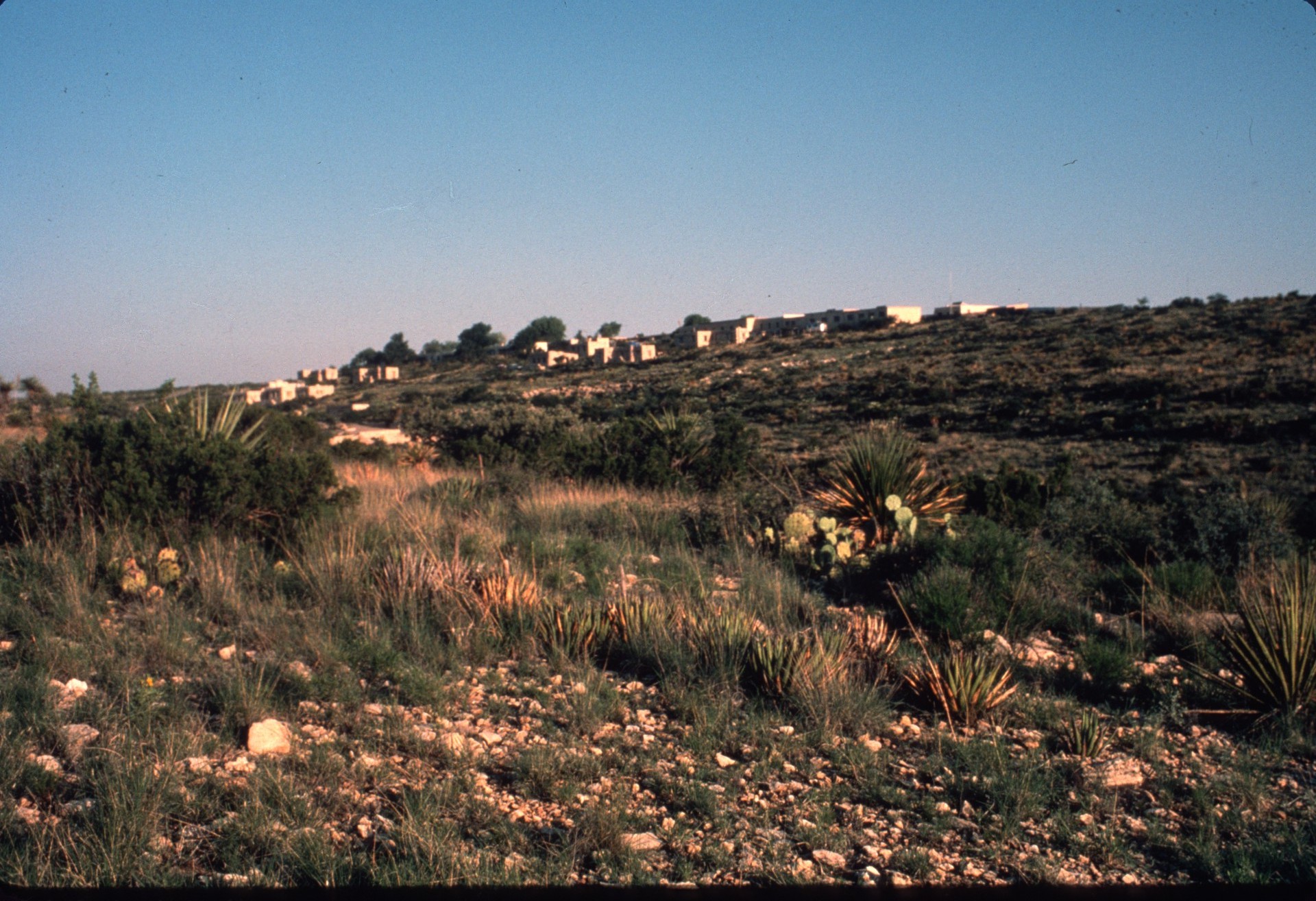 [Speaker Notes: Carlsbad Caverns entrance.]
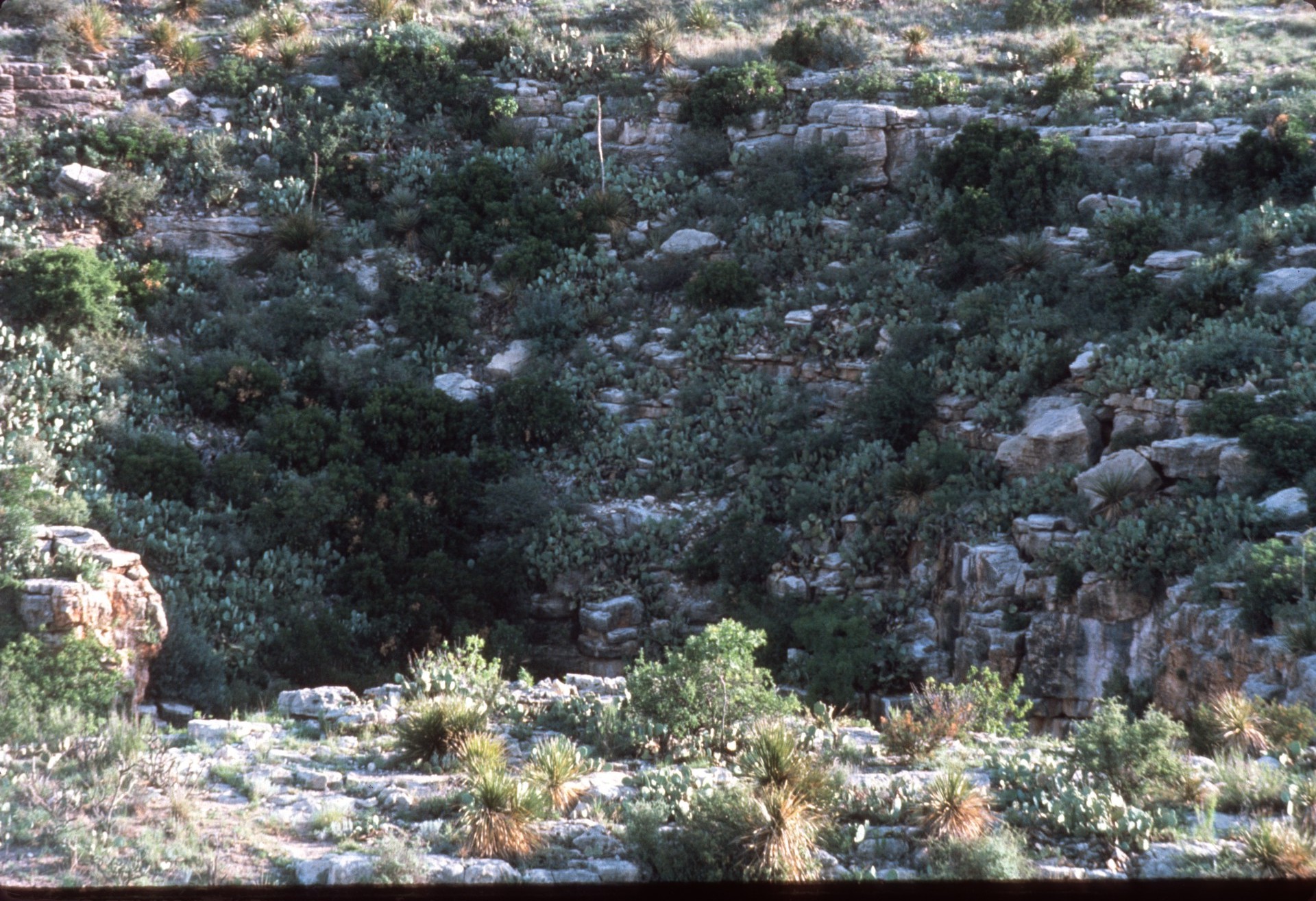 [Speaker Notes: Carlsbad Caverns entrance.]
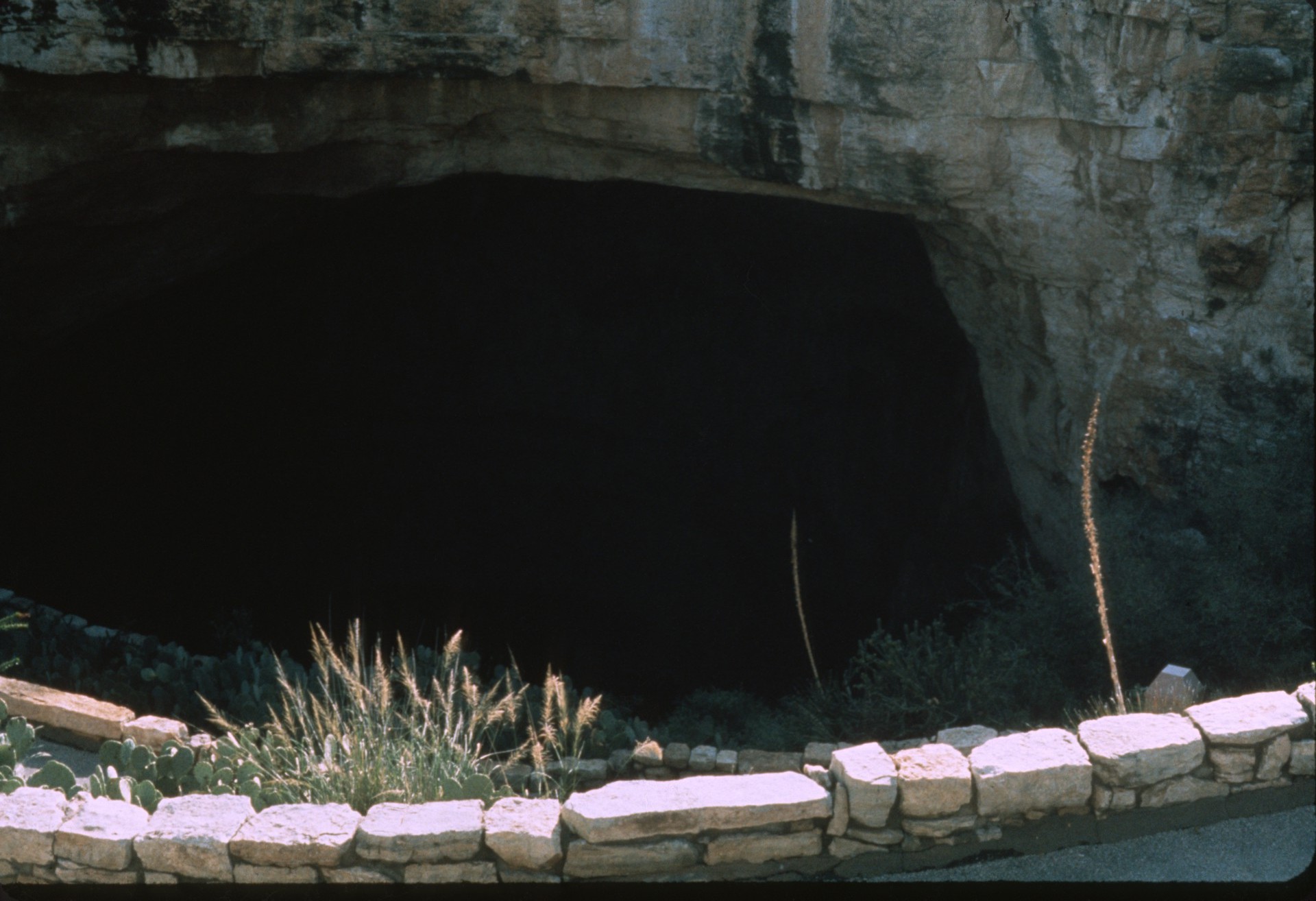 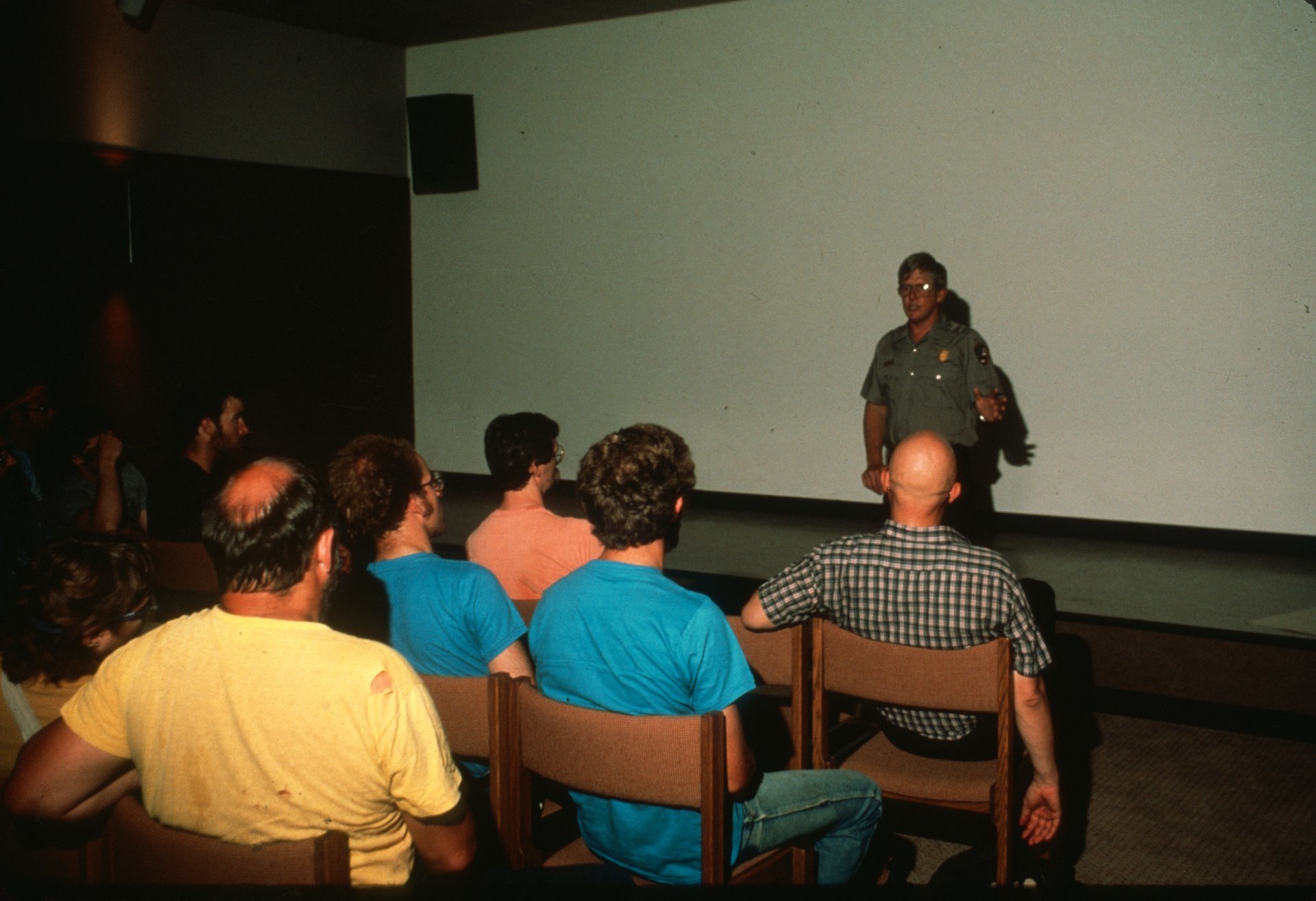 [Speaker Notes: On the morning of the first day of the five-day project Ron Kerbo, the only cave specialist in the National Park Service, briefed the participants.]
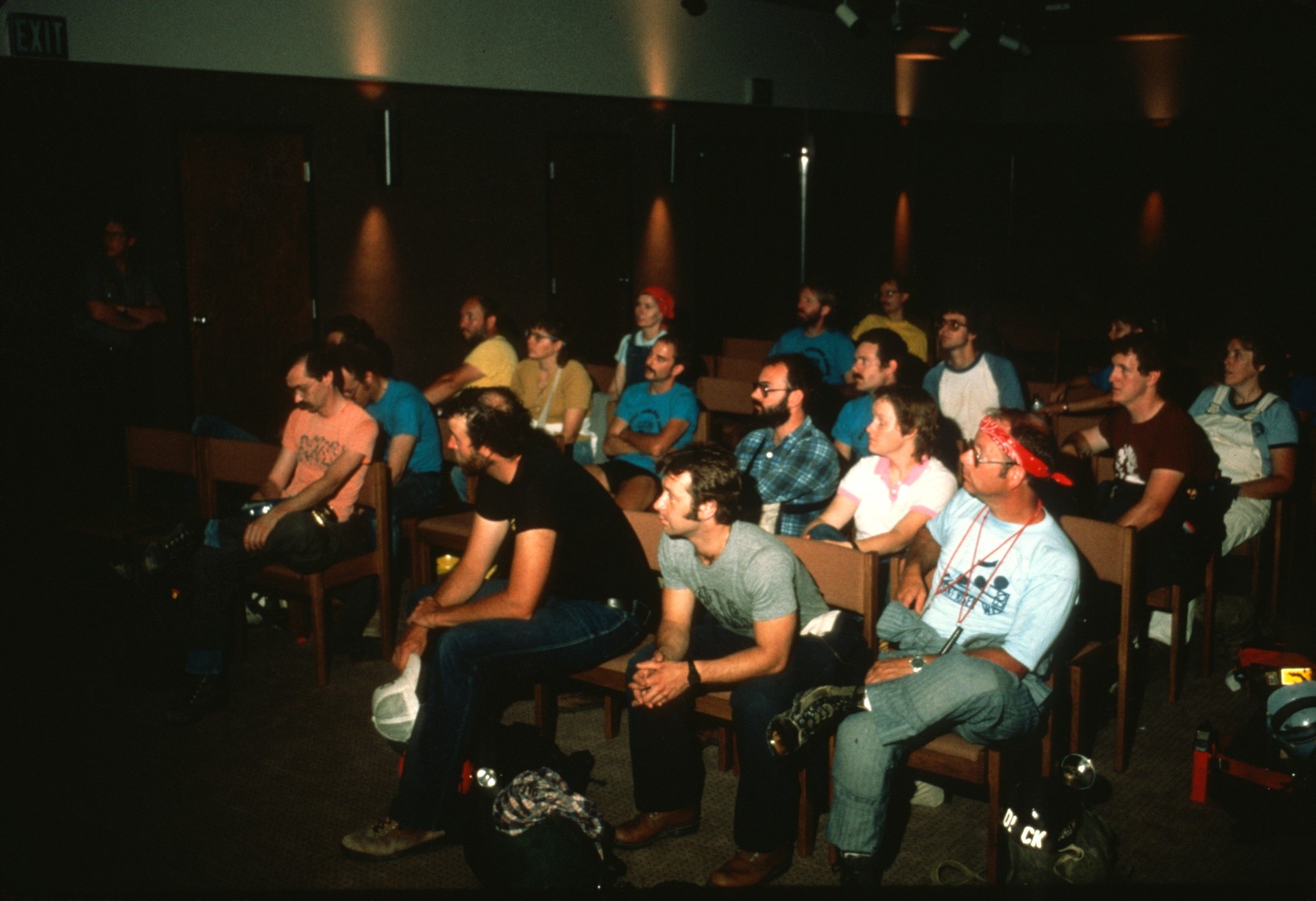 [Speaker Notes: Our goal was to clean specific areas of the Big Room floor of debris thrown to the side during trail construction more than 50 years ago.]
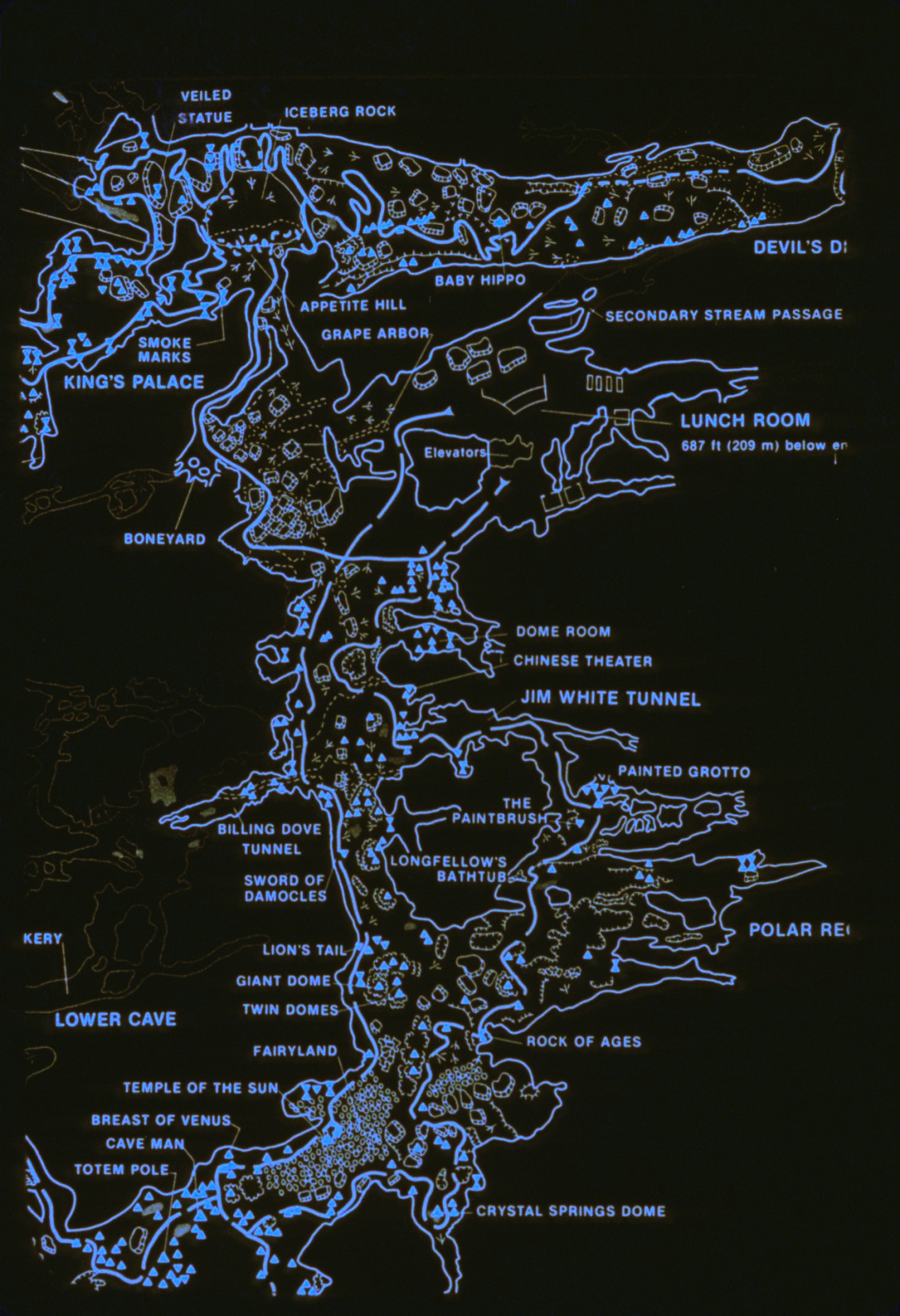 [Speaker Notes: Using the elevator to descend, we were quickly in the Big Room 687 feet below the entrance. We broke into groups and started to work.]
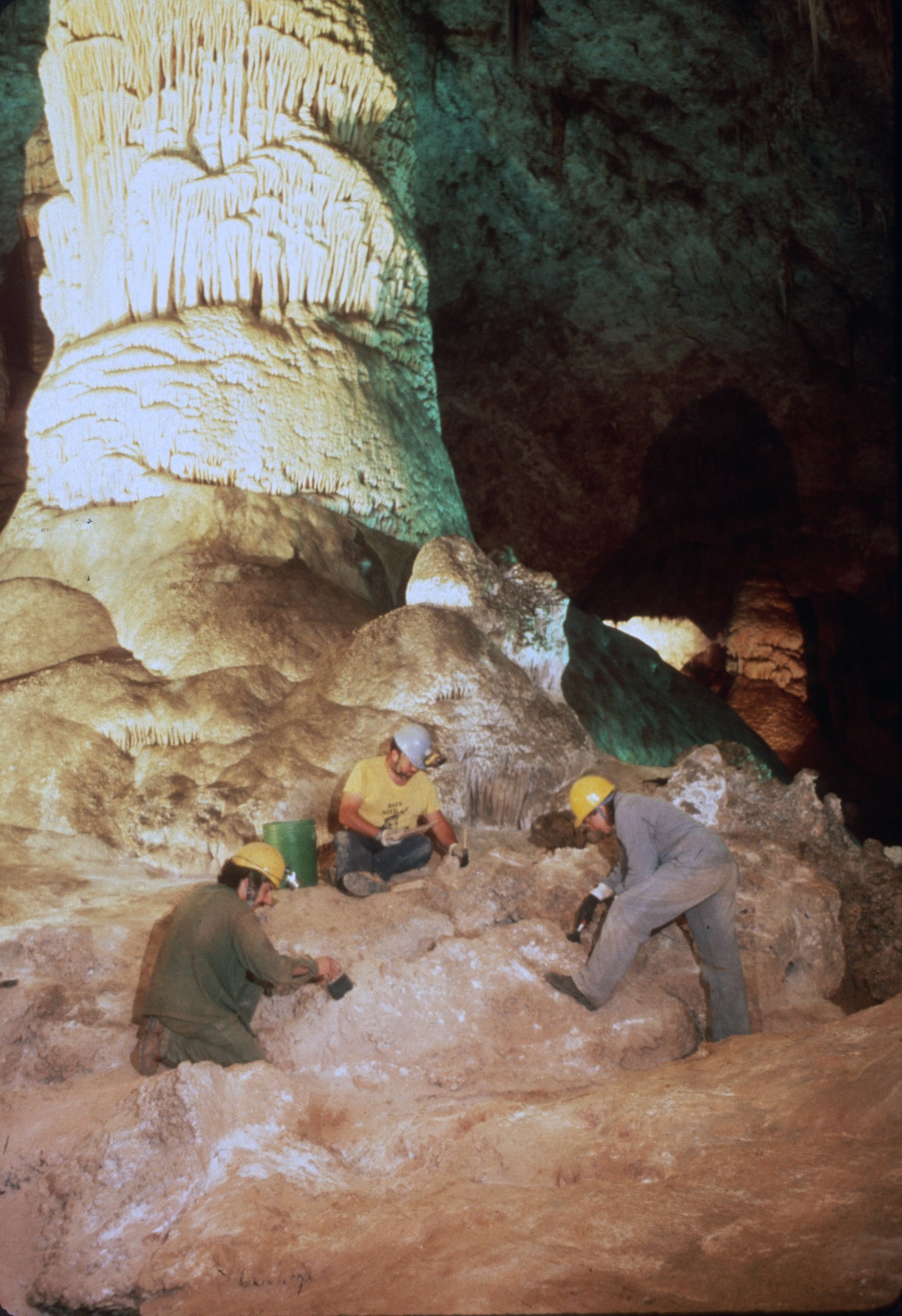 [Speaker Notes: Ron had four areas in the Big Room that needed attention: Giant Dome,]
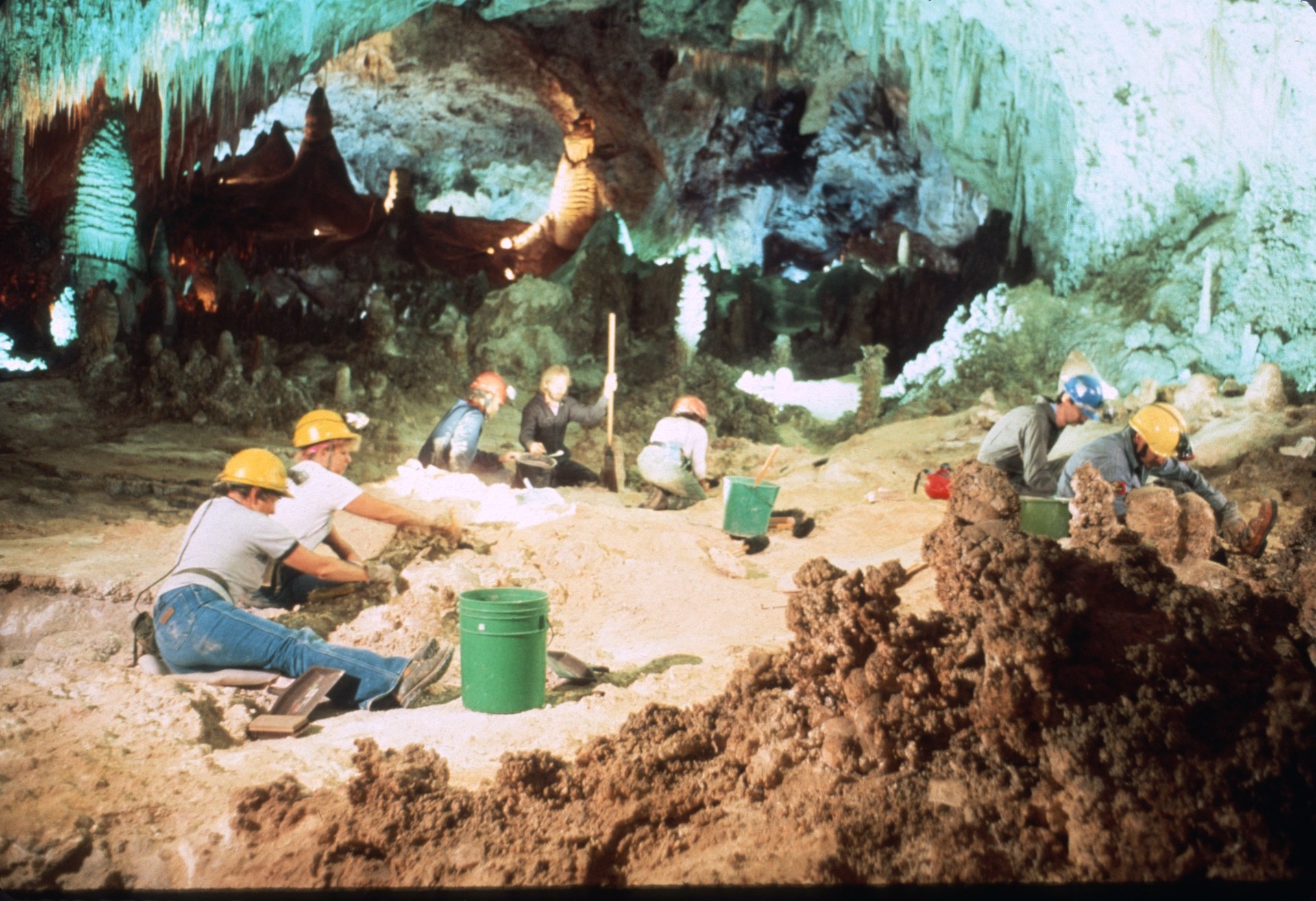 [Speaker Notes: two areas near the Totem Pole,]
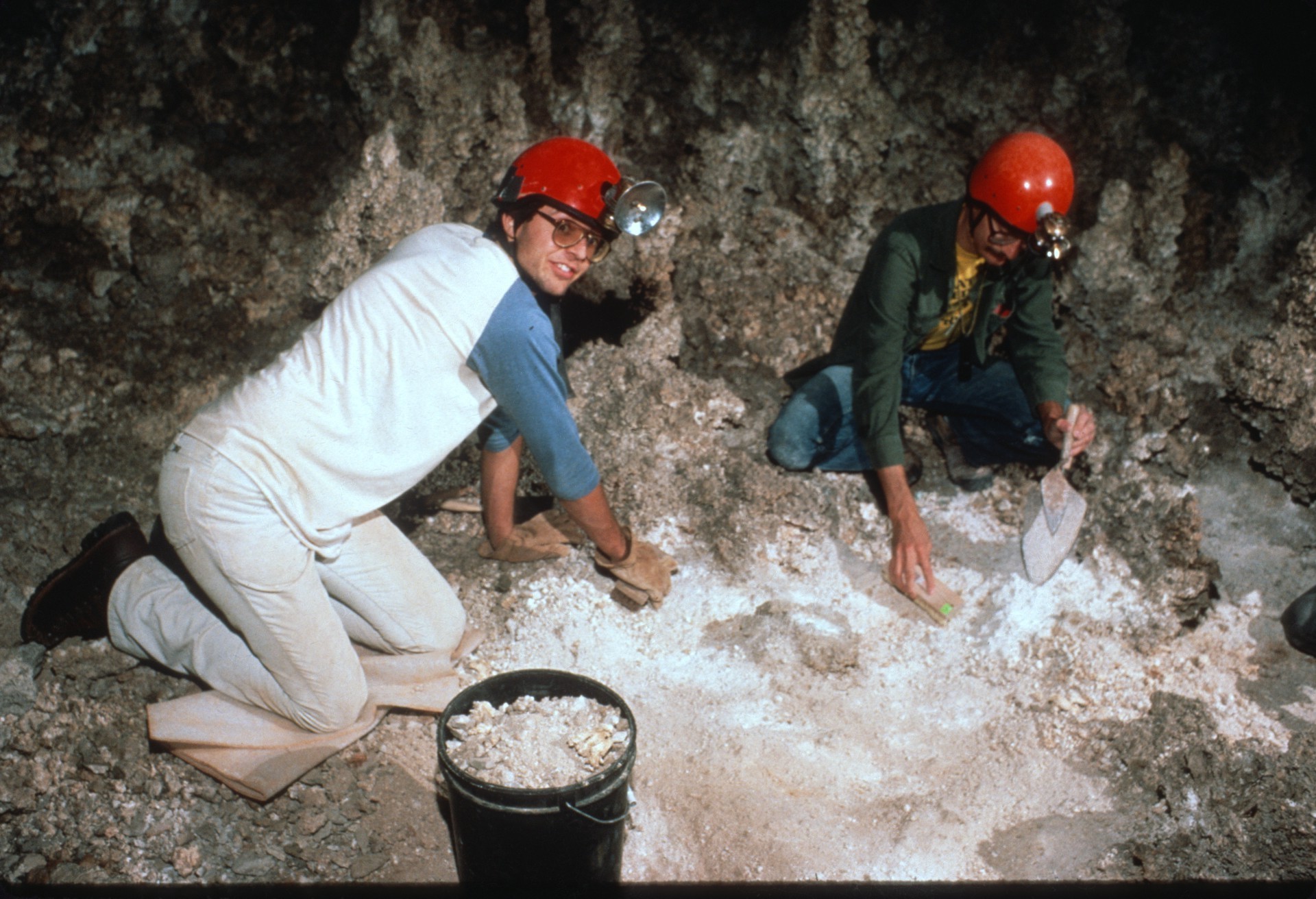 [Speaker Notes: and just south of the elevator near the Dome Room.]
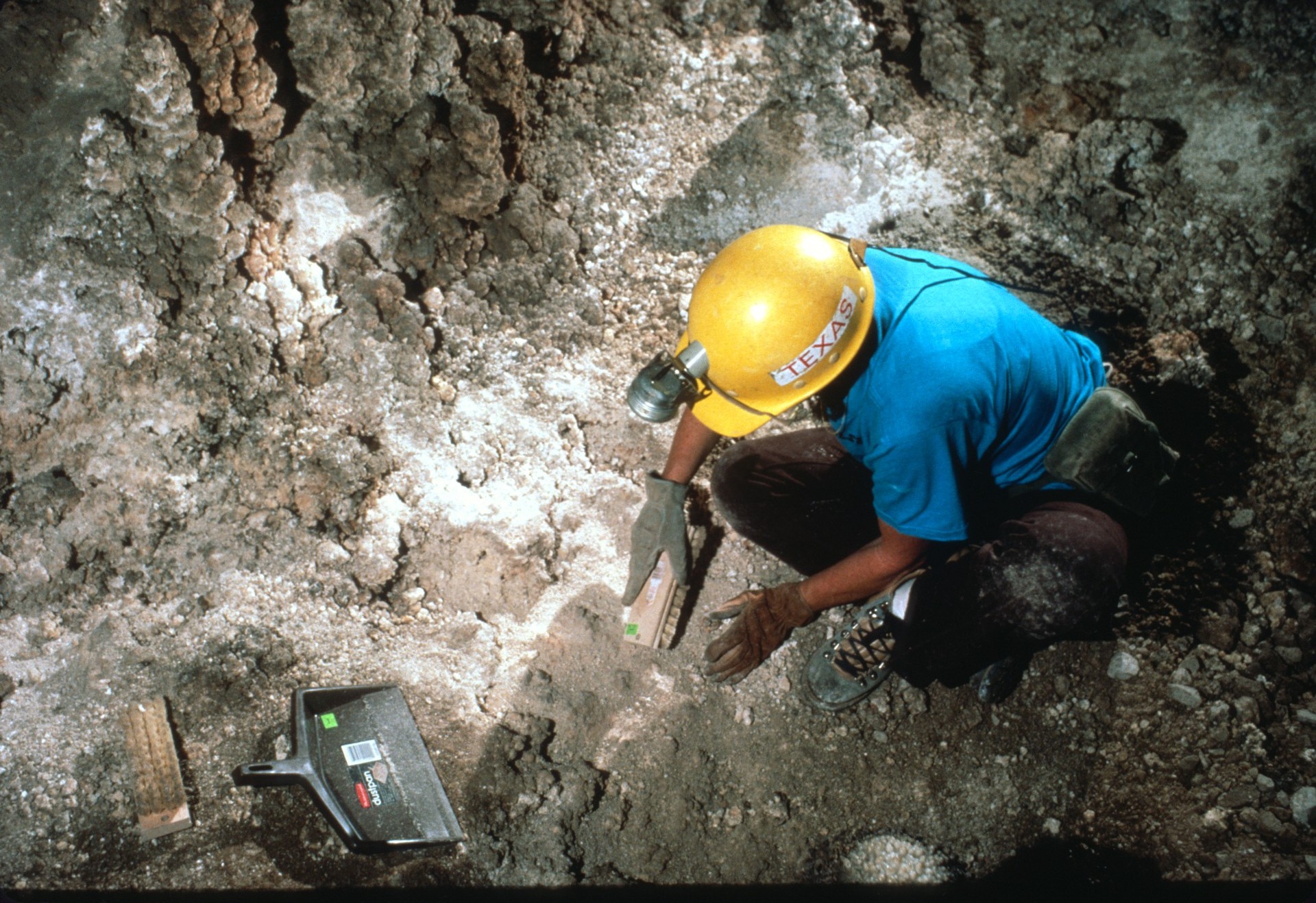 [Speaker Notes: Working the cave was quite pleasant and the hours and days passed quickly.]
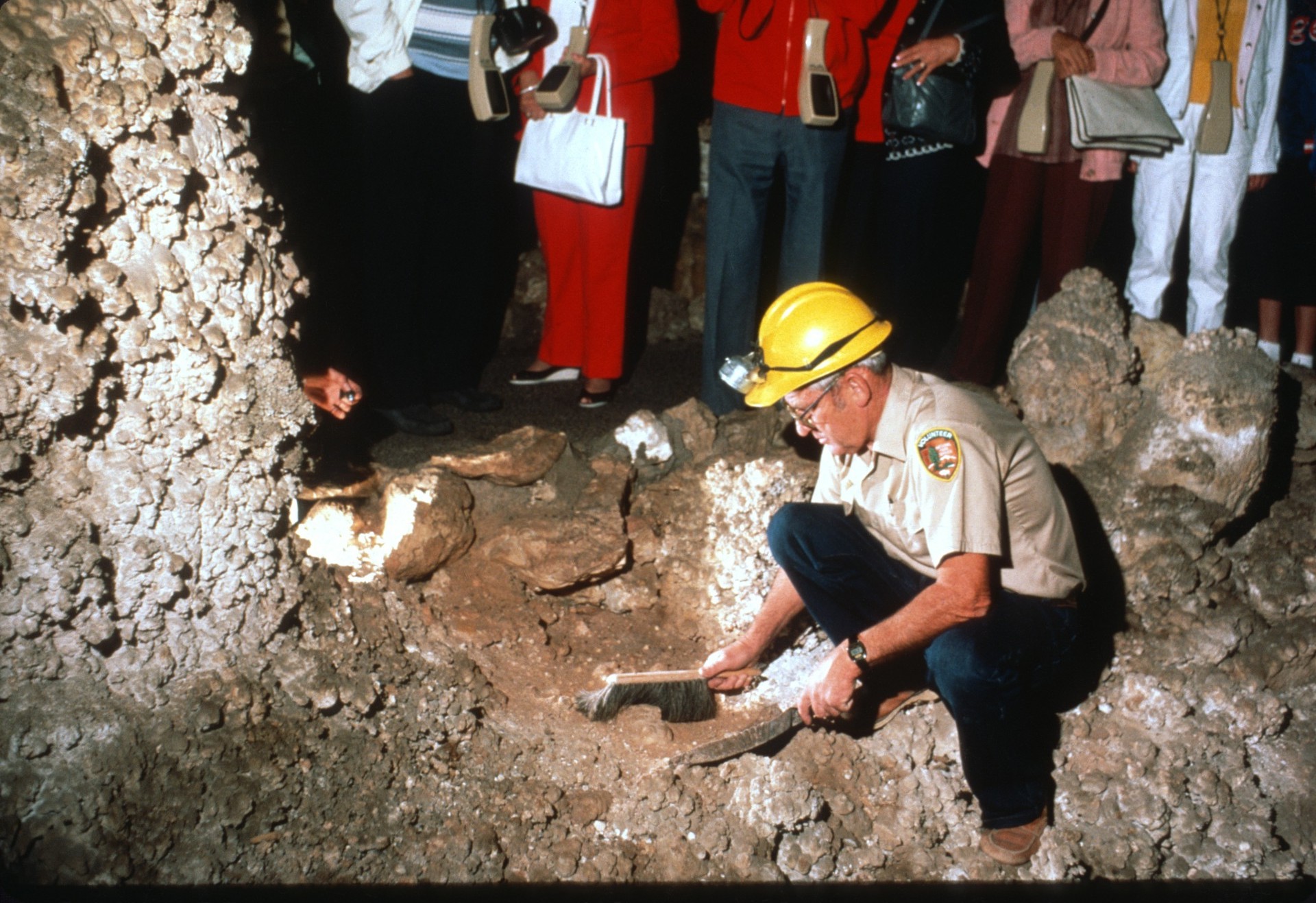 [Speaker Notes: All the while tourists looked over your shoulder and asked questions like “Are you digging for gold?””]
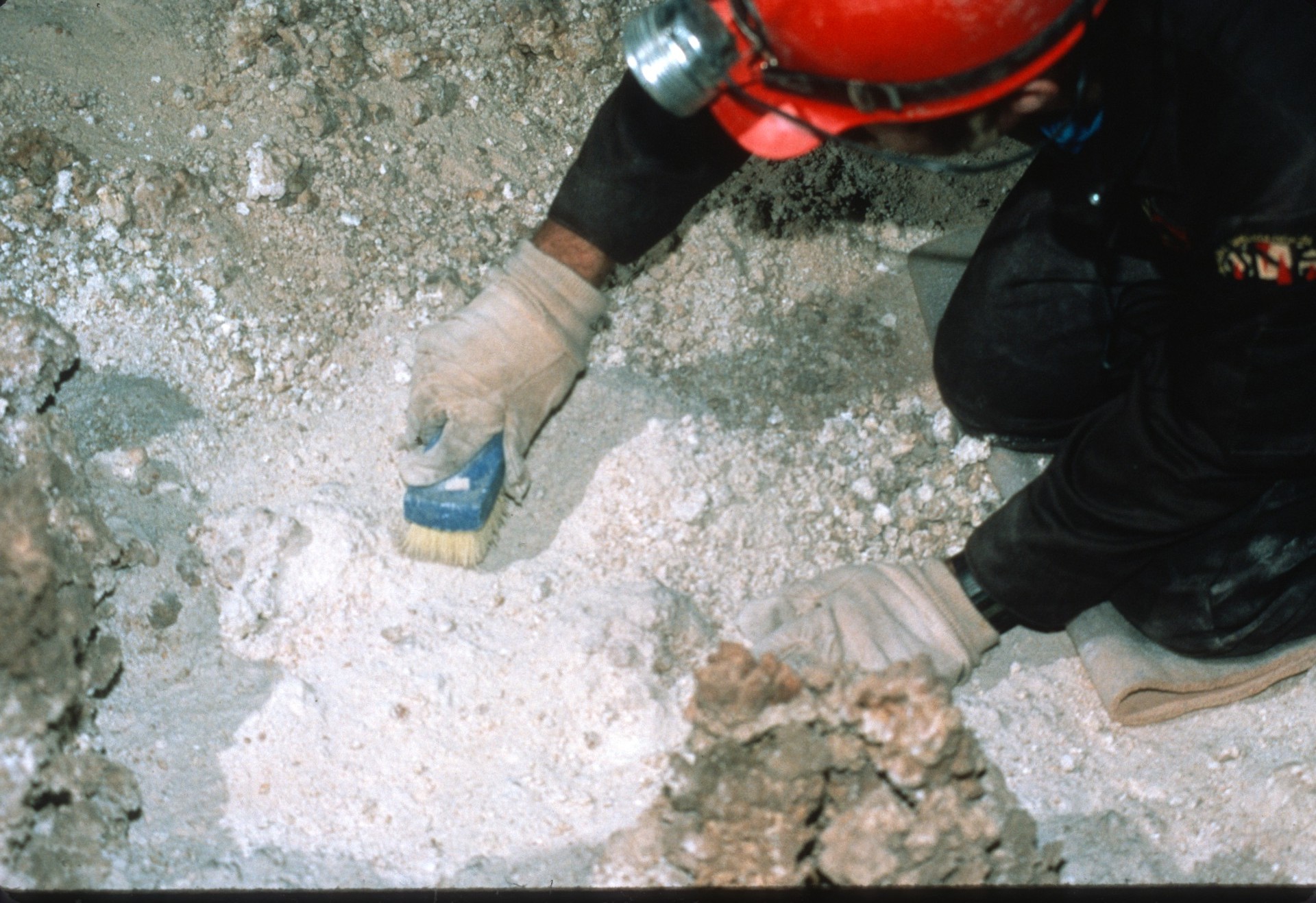 [Speaker Notes: Gradually rocks and pebbles that littered the floor were cleared away and the remaining dust was removed.]
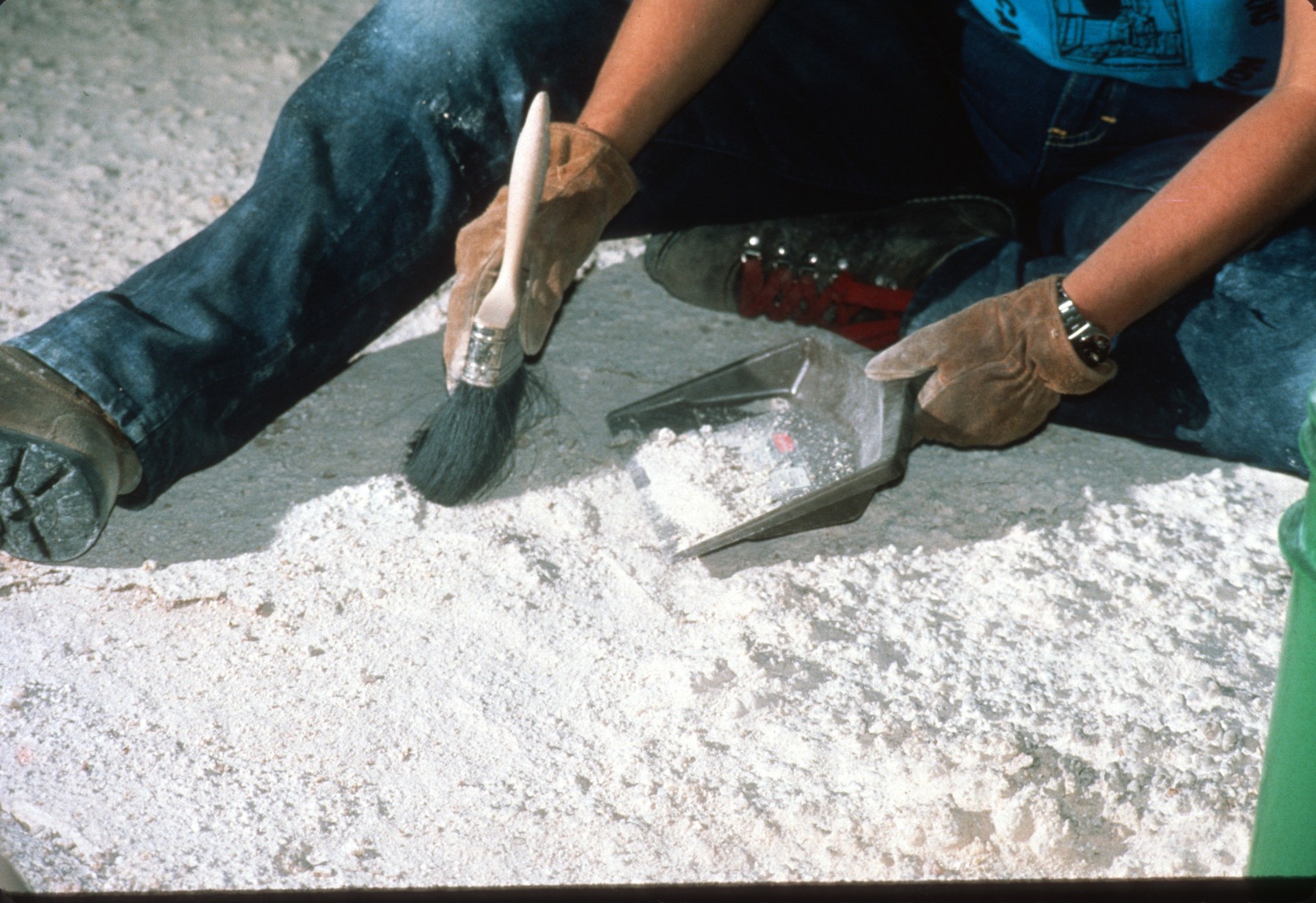 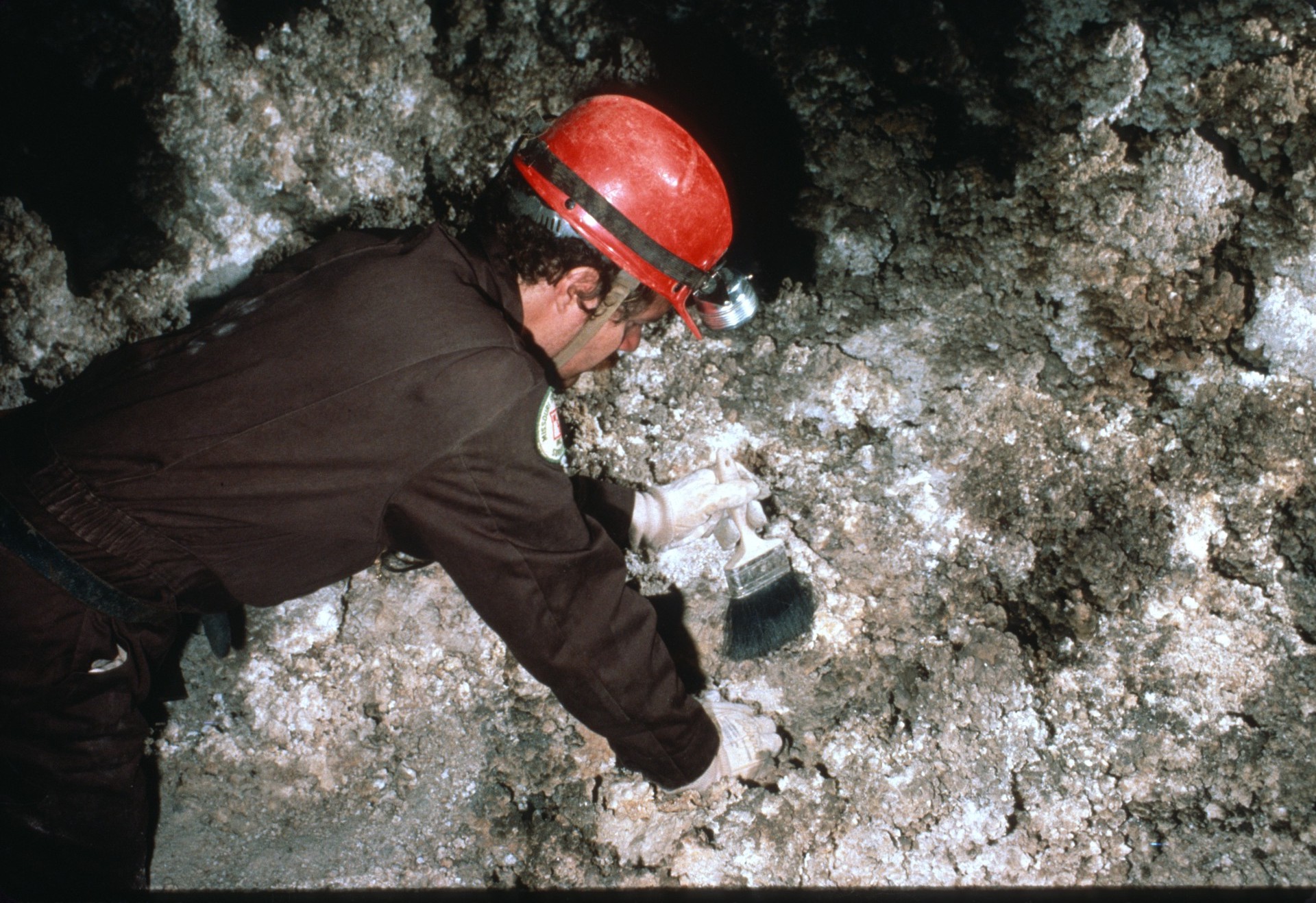 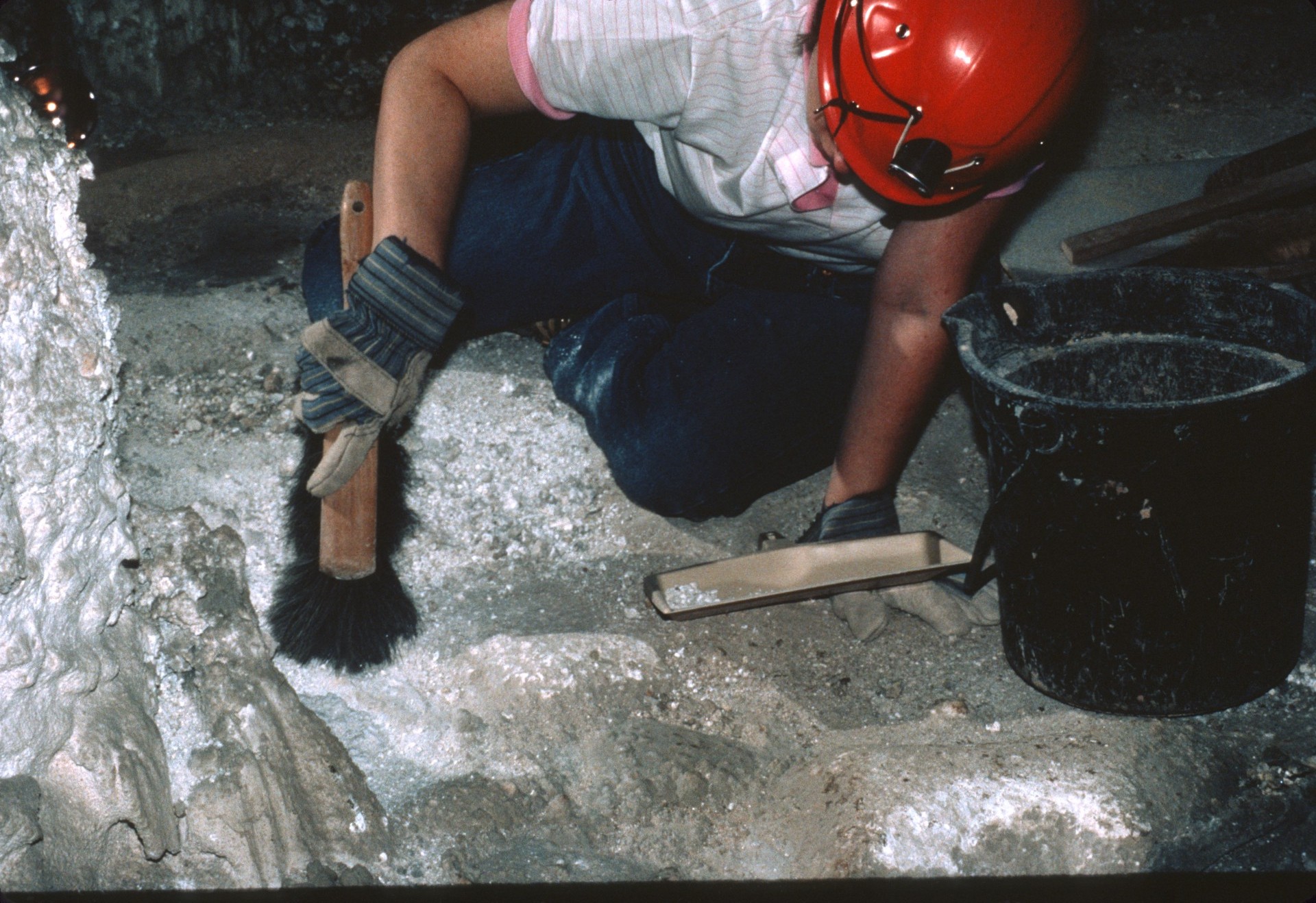 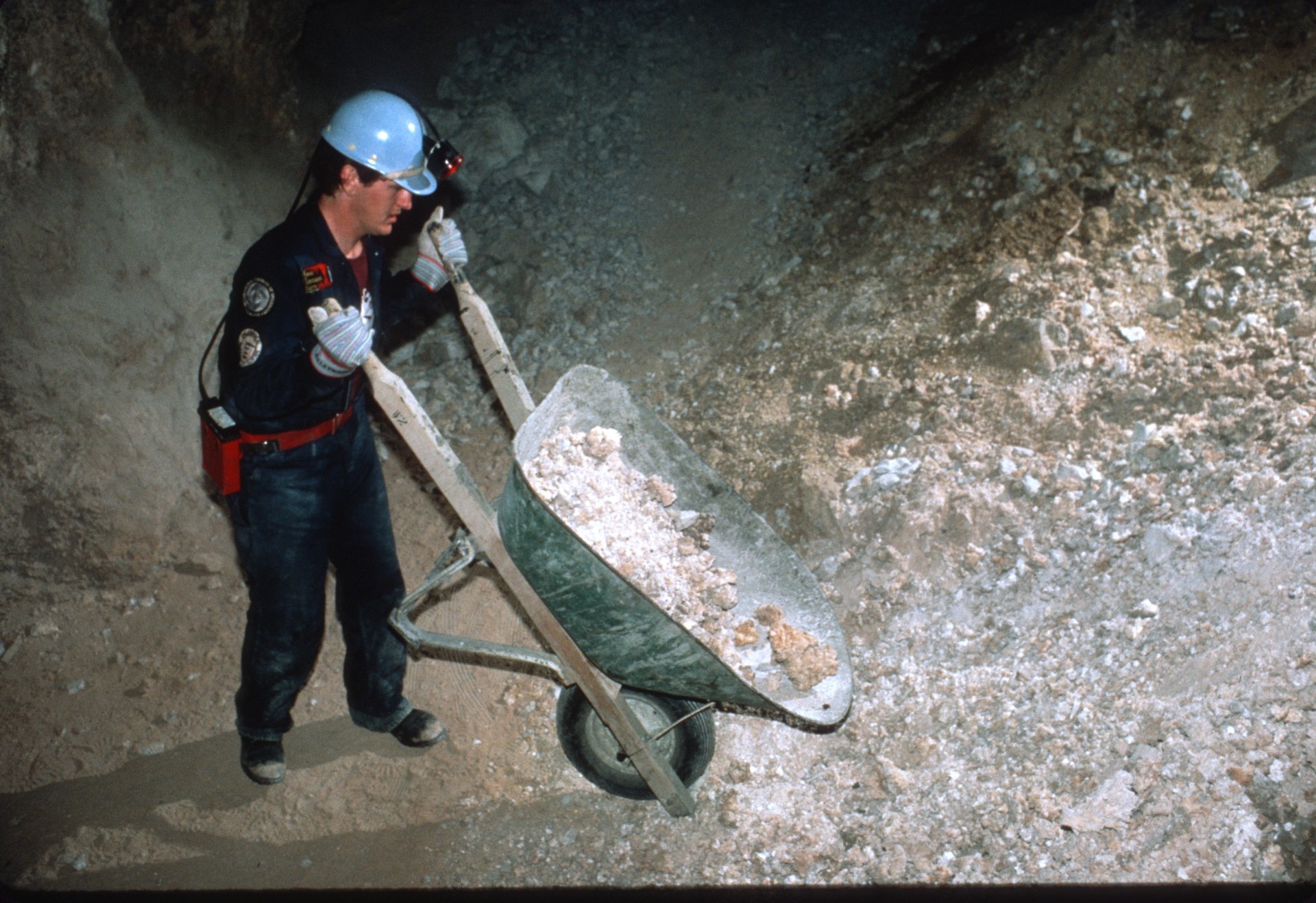 [Speaker Notes: The debris was loaded in wheelbarrows and hauled away.]
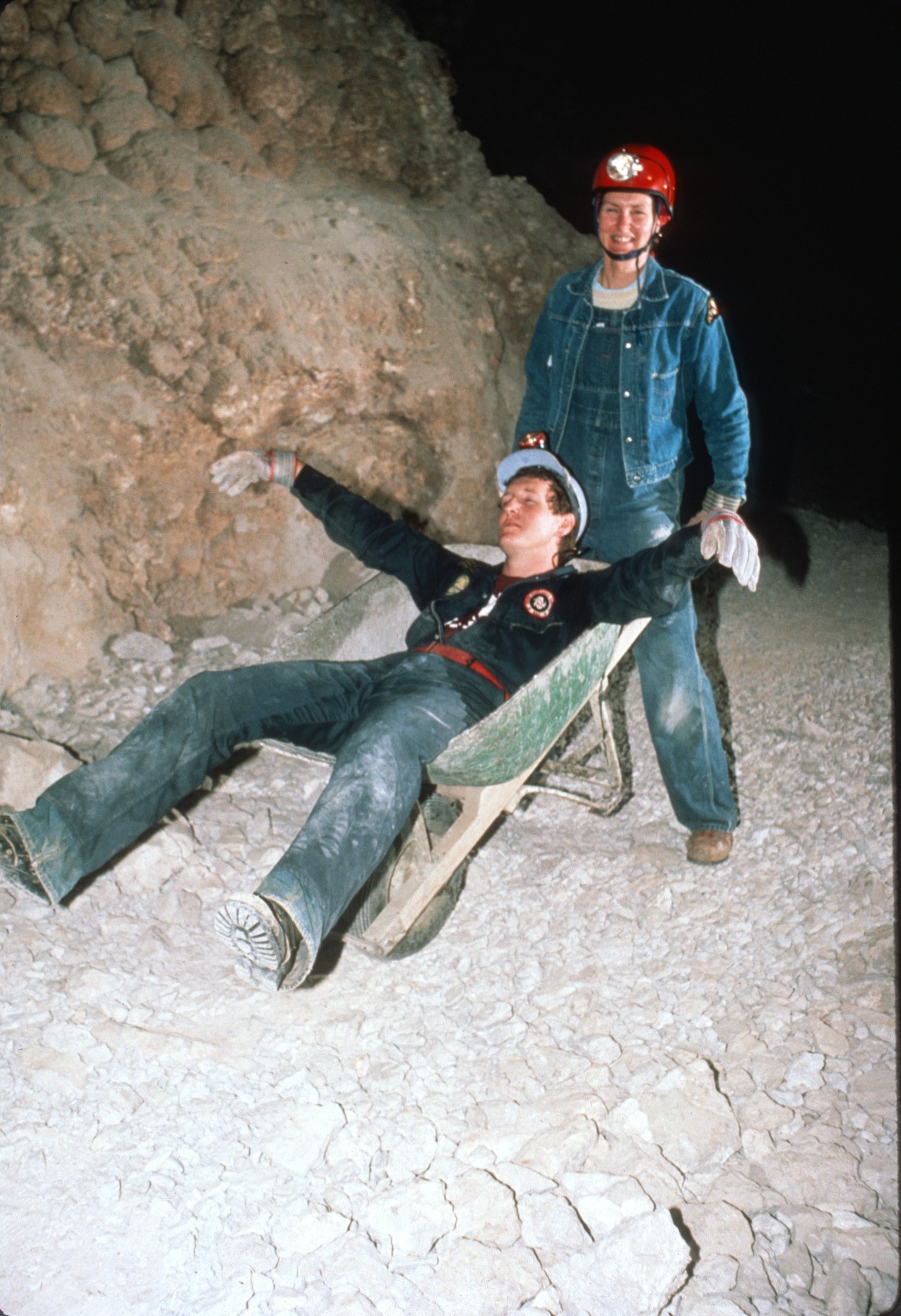 [Speaker Notes: By the end of the day we were tired, but it was worth it.]
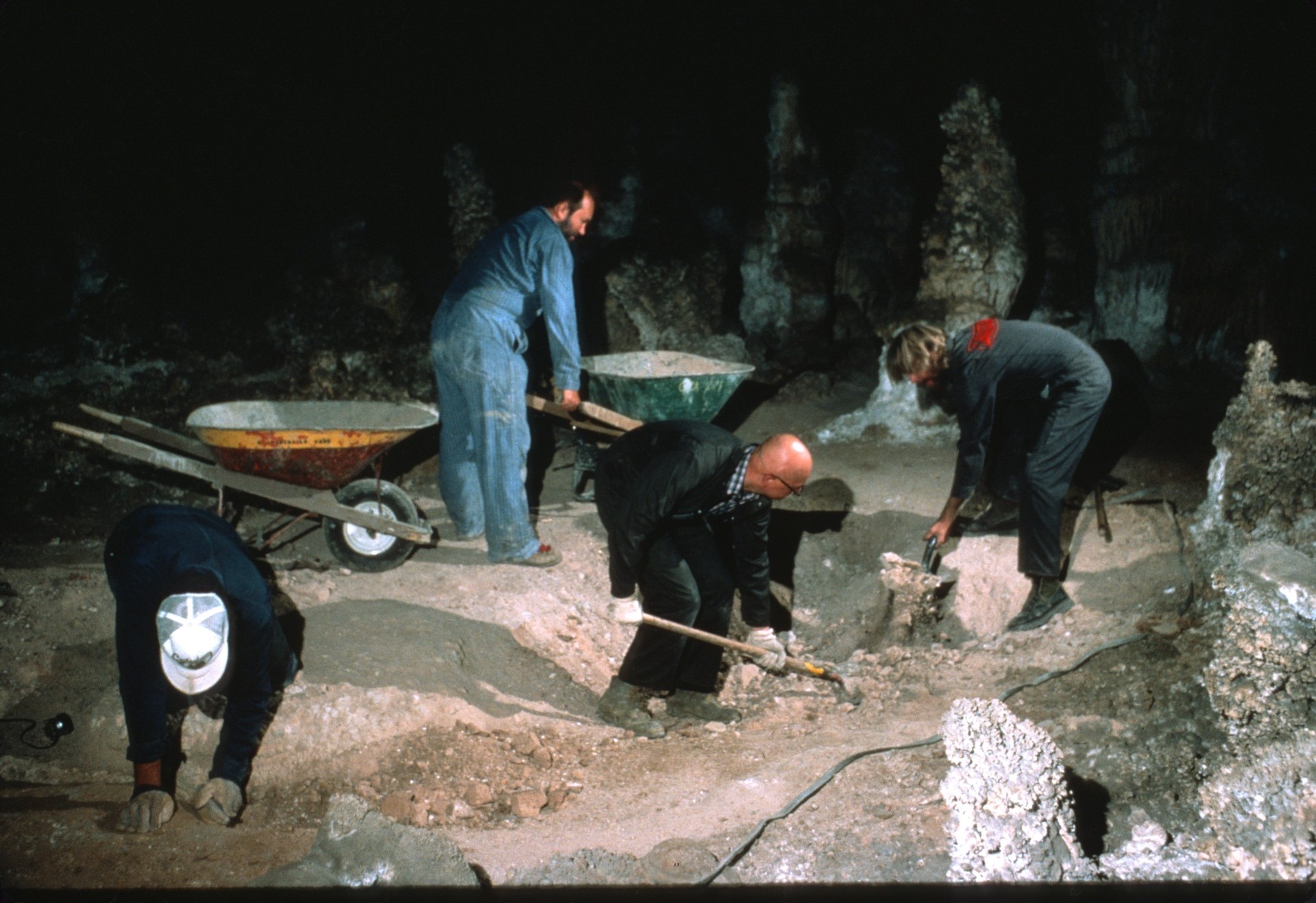 [Speaker Notes: Rimstone pools were uncovered (Before)]
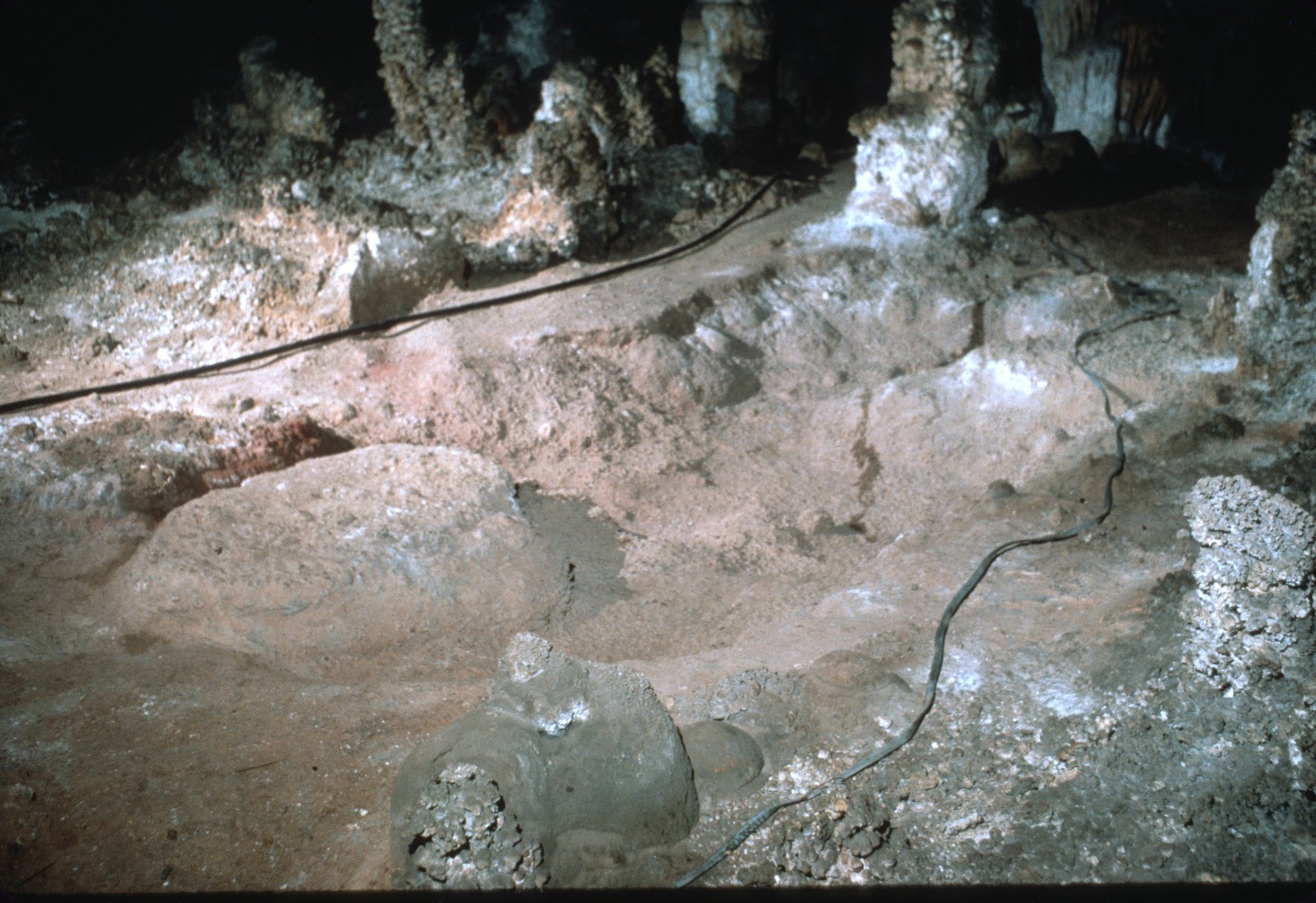 [Speaker Notes: (After)]
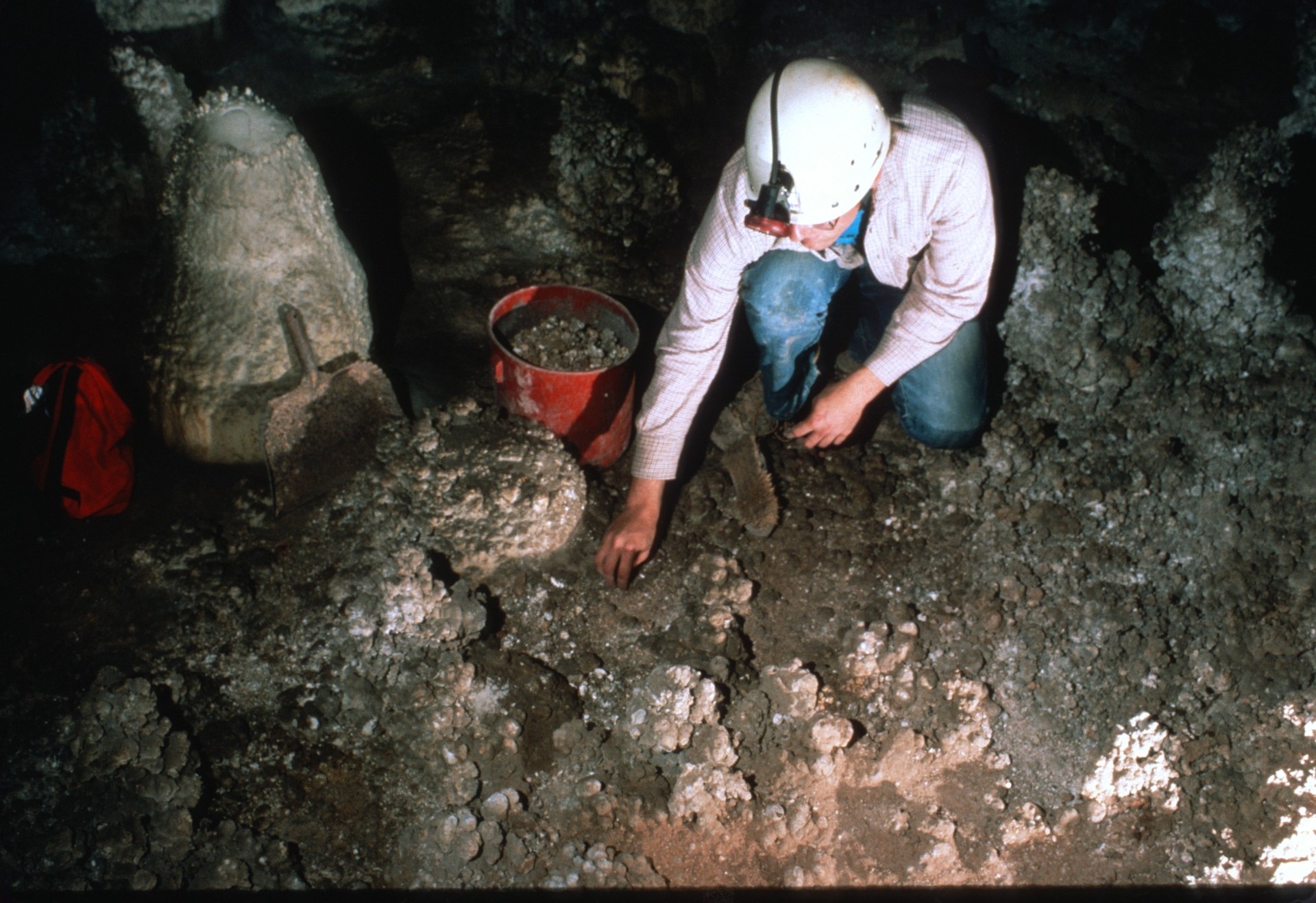 [Speaker Notes: Debris removed from the floor (Before)]
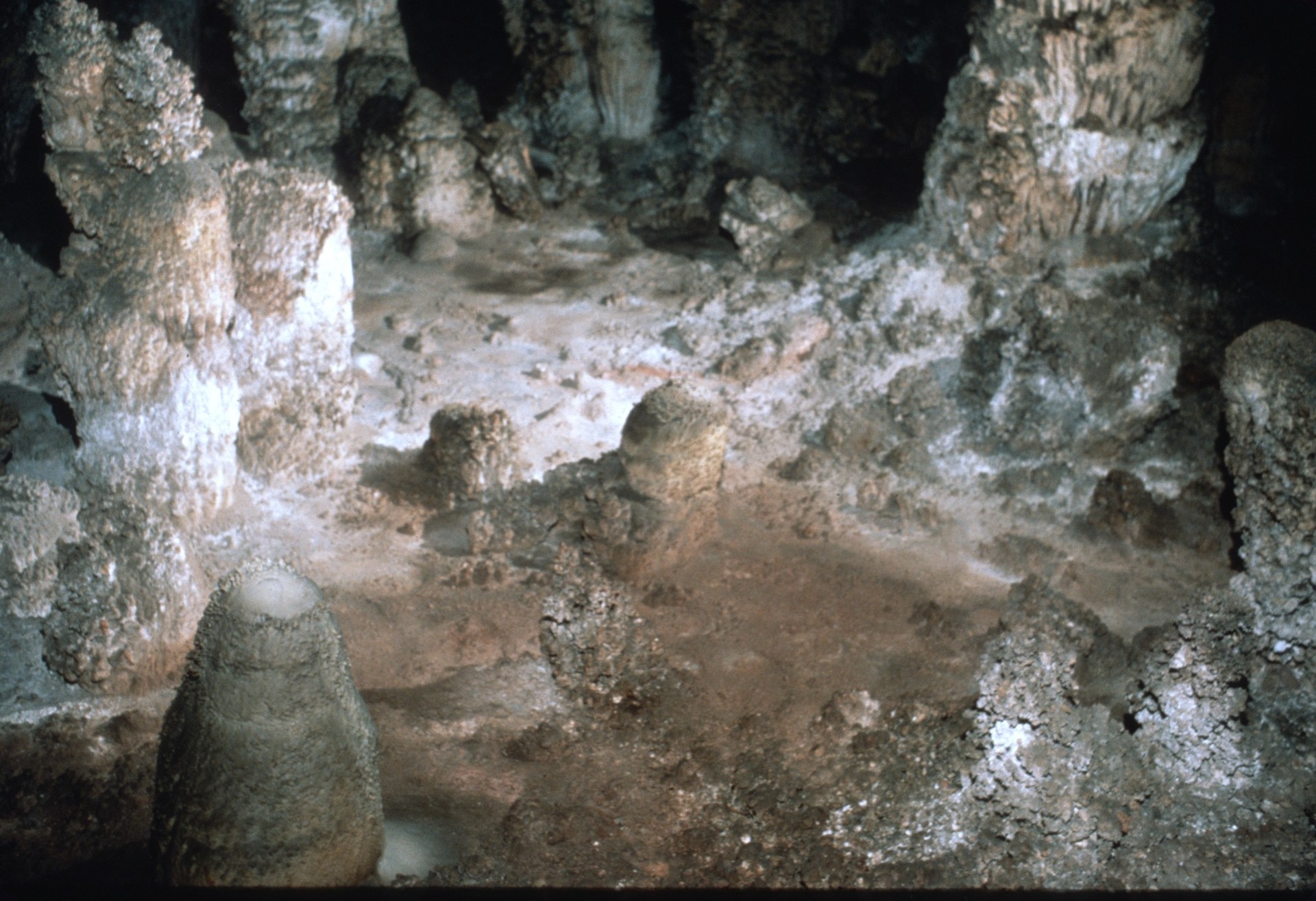 [Speaker Notes: (After)]
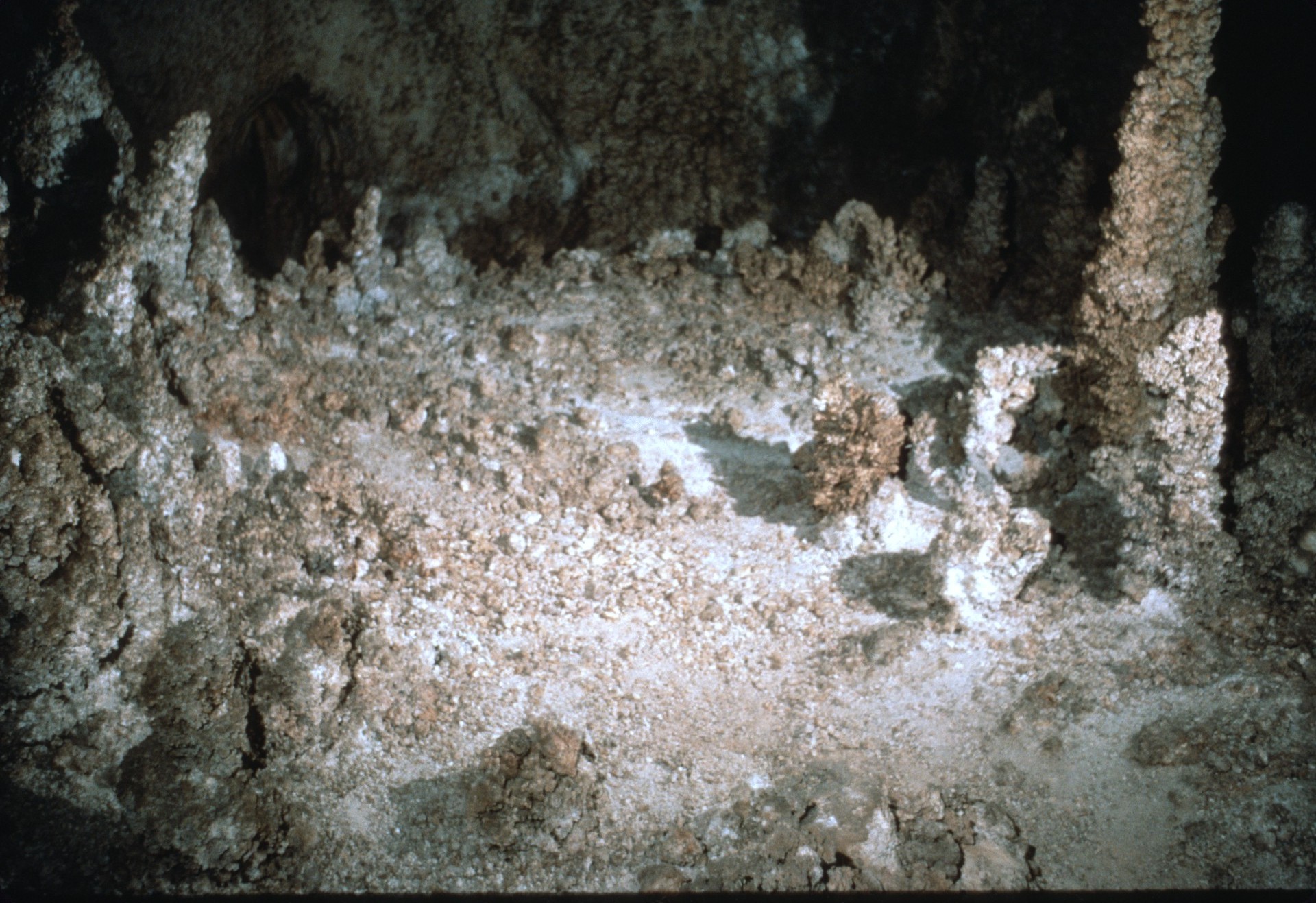 [Speaker Notes: And the cave floor returned to its natural state before trail construction (Before)]
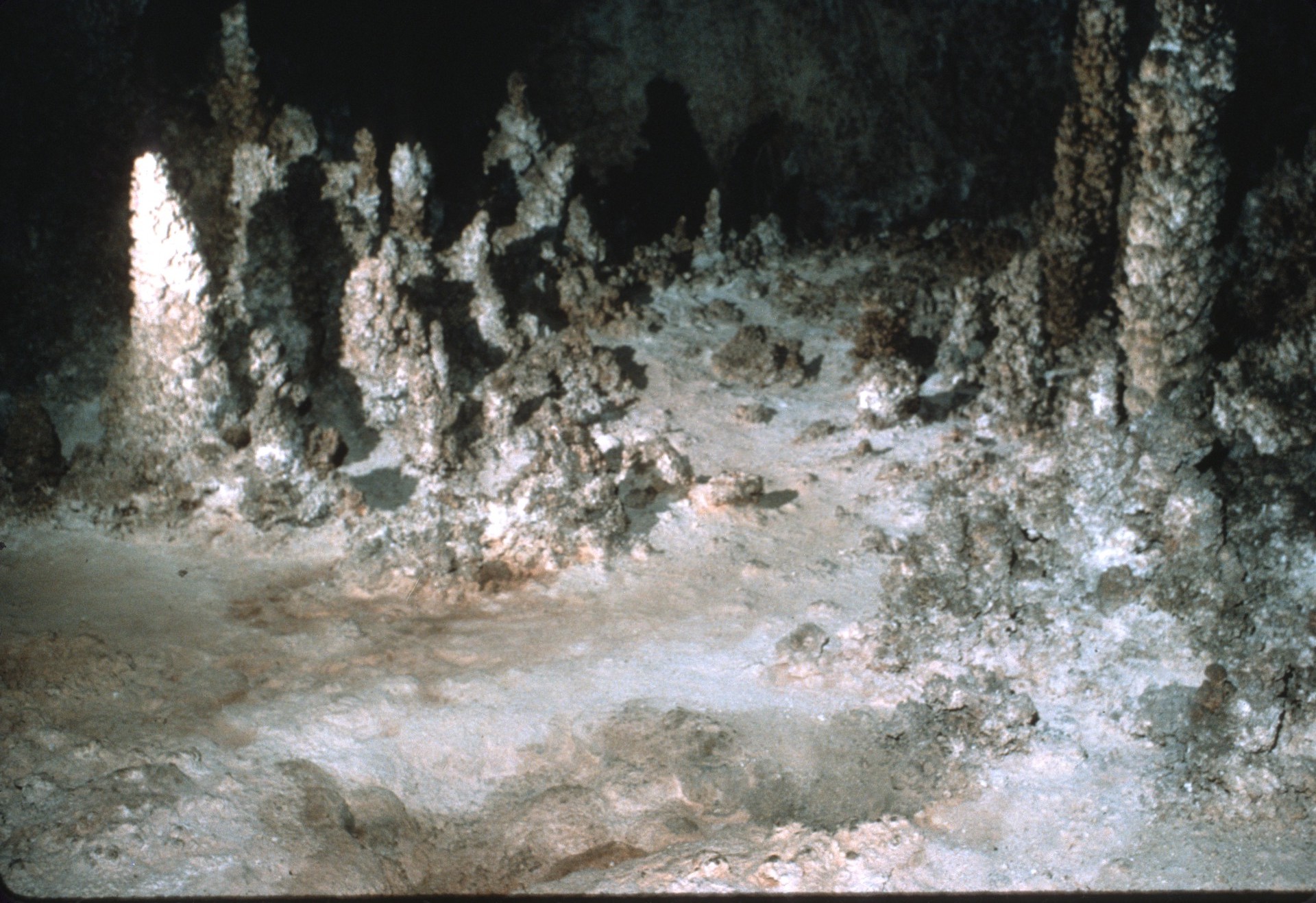 [Speaker Notes: (After)]
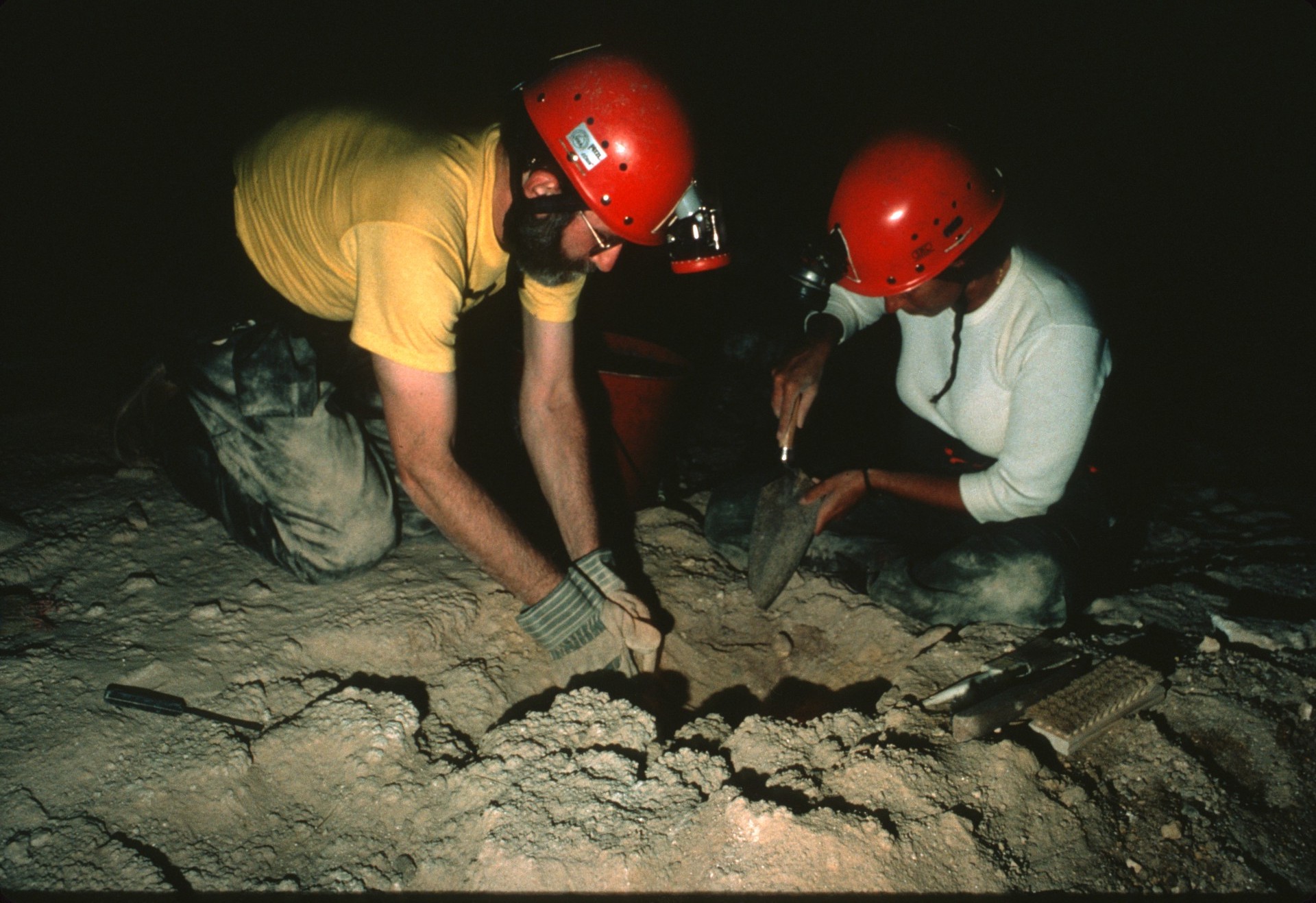 [Speaker Notes: Much had changed as a result of our efforts (Before)]
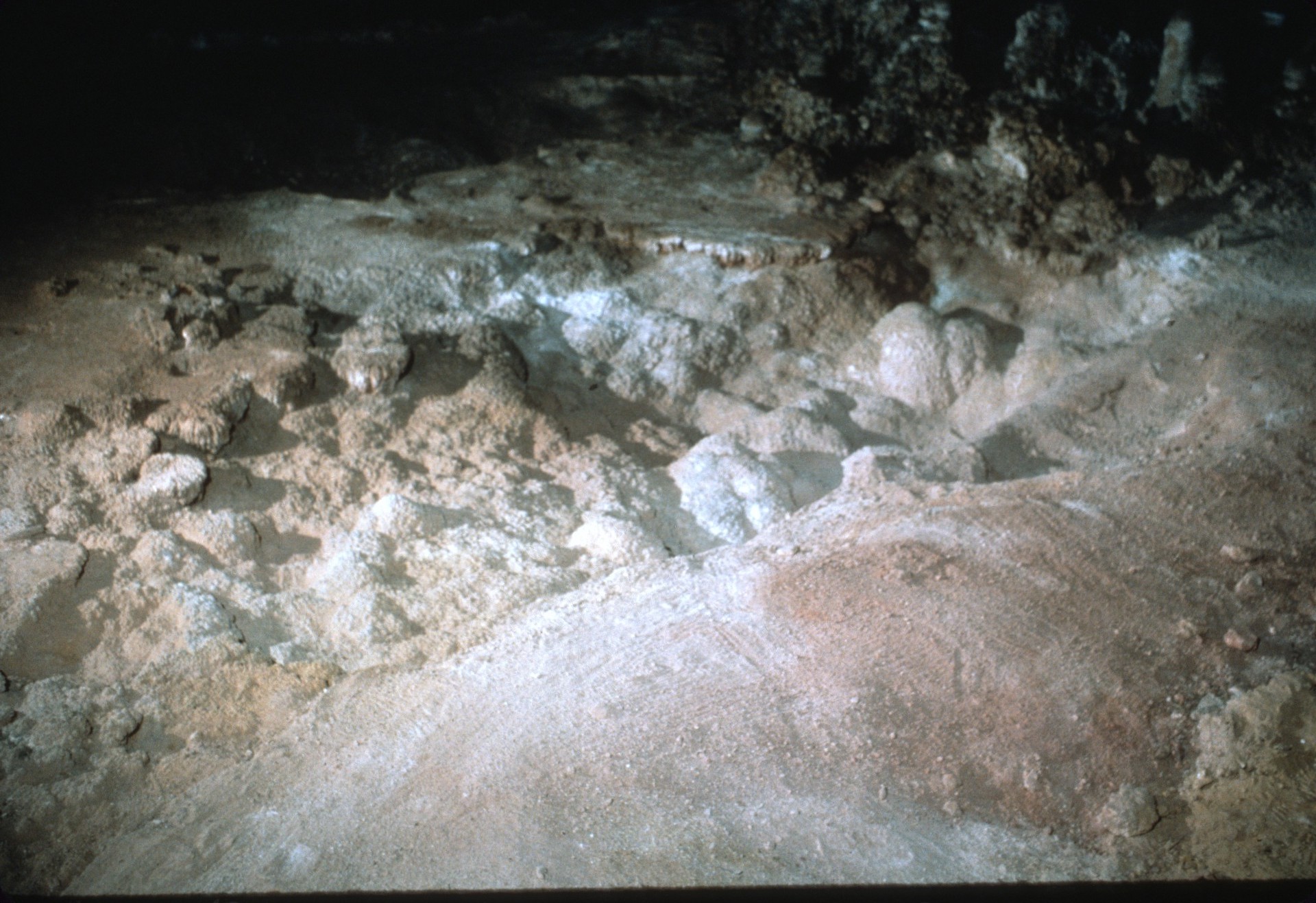 [Speaker Notes: (After)]
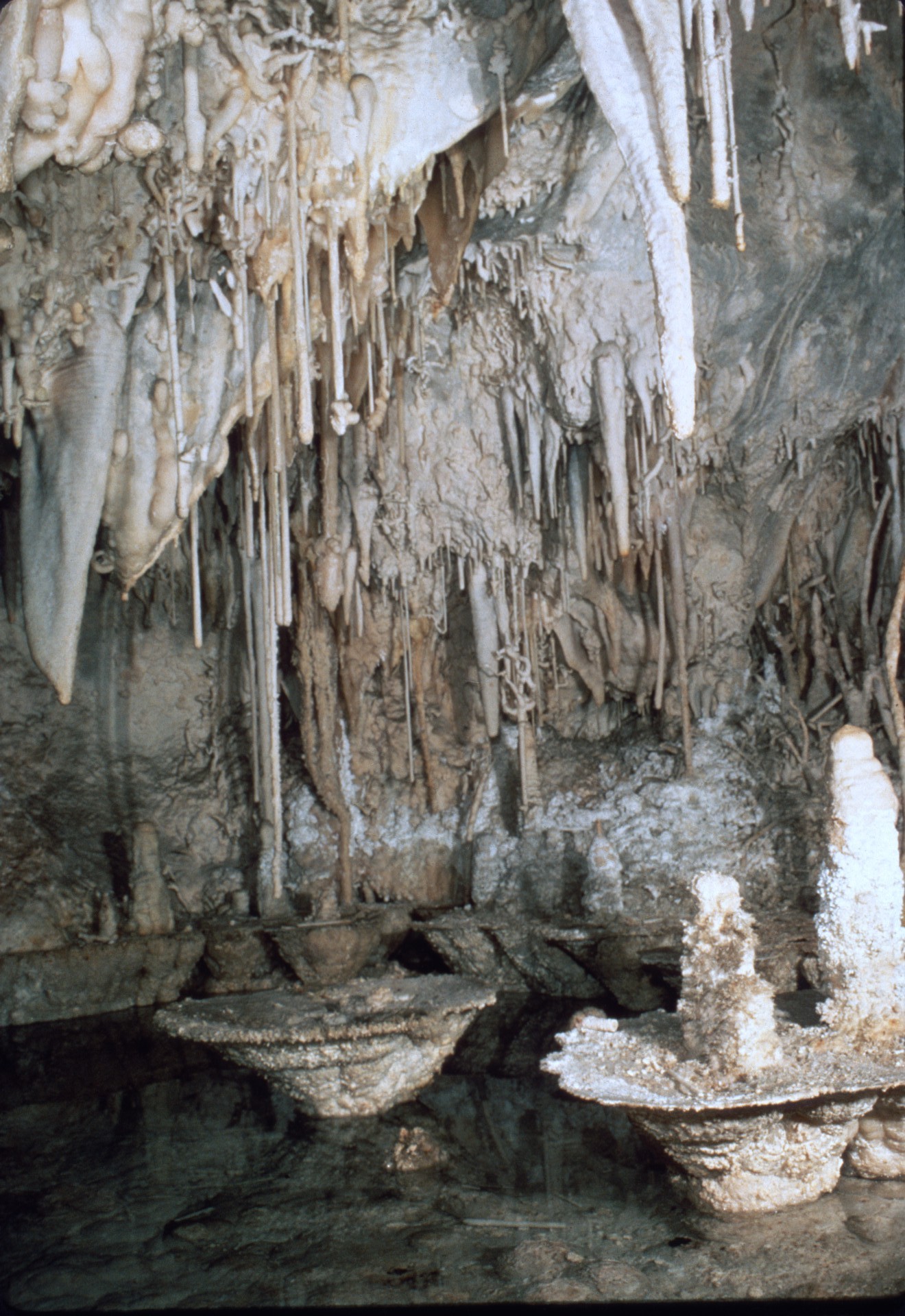 [Speaker Notes: While we worked during the day, Ron let us see some of the wild portions of the cave by night.]
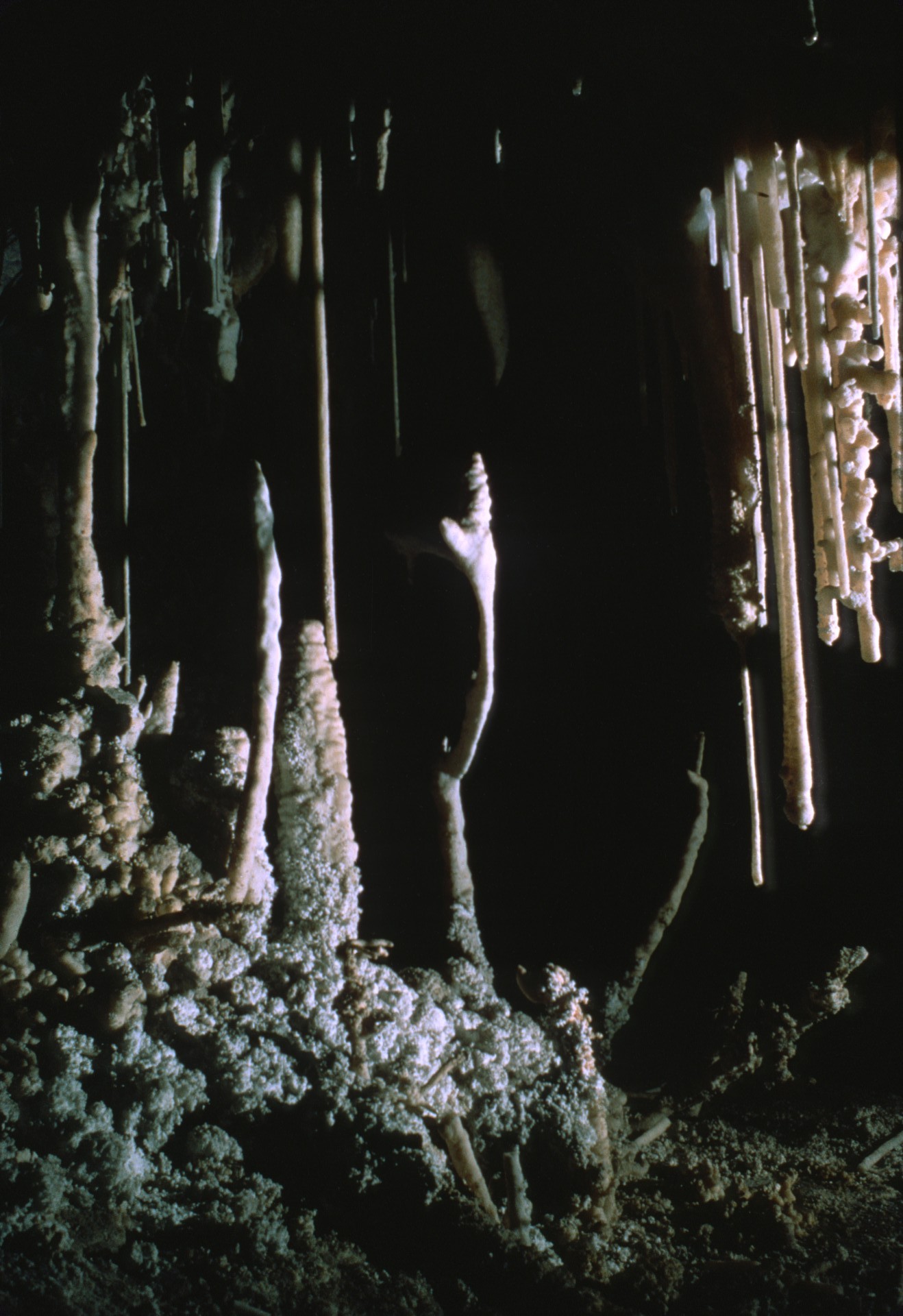 [Speaker Notes: One evening we explored the Left Hand Tunnel, seeing the Vegetable Patch along the way.]
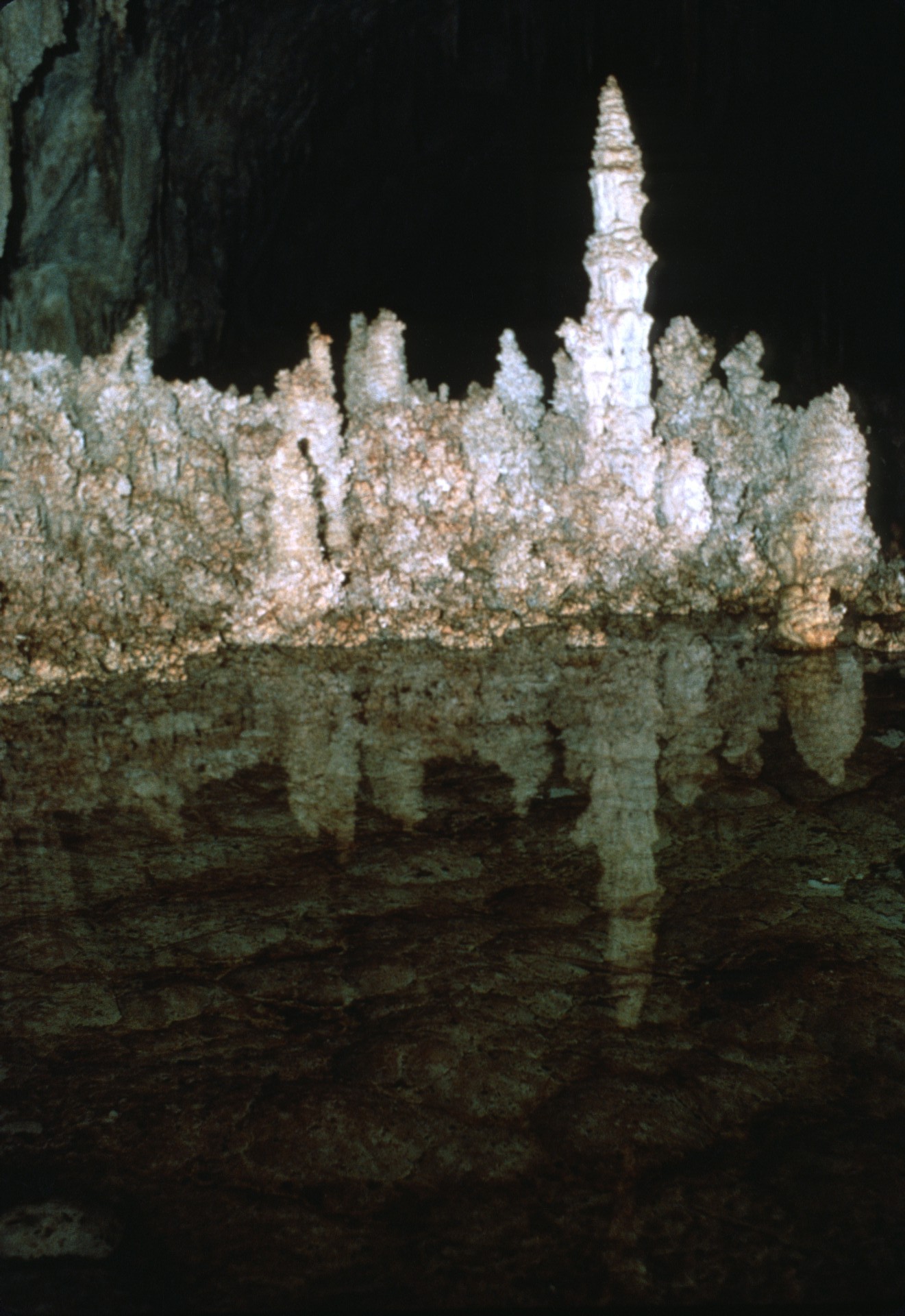 [Speaker Notes: We passed by several small pools and]
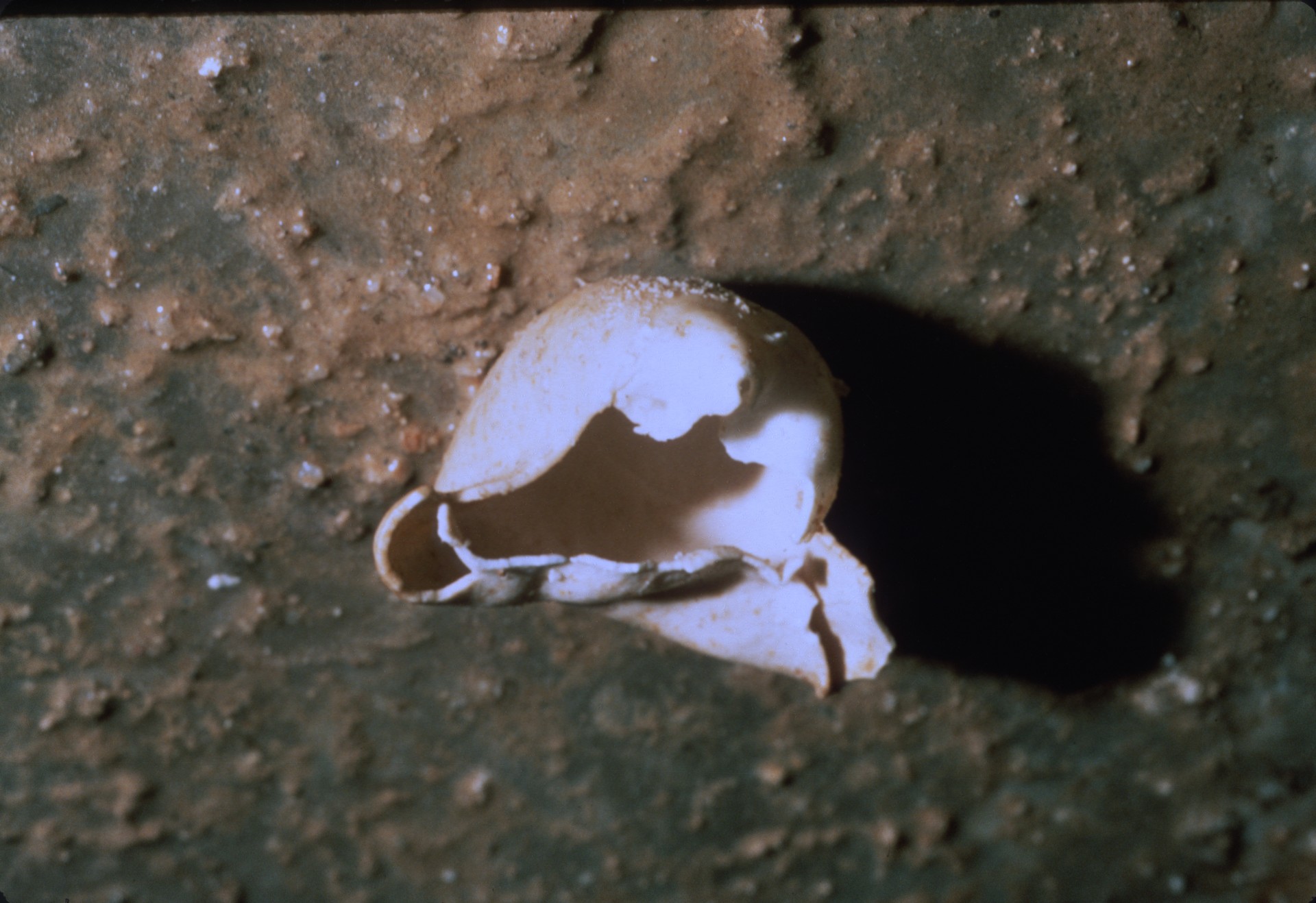 [Speaker Notes: a blister lying on the floor.]
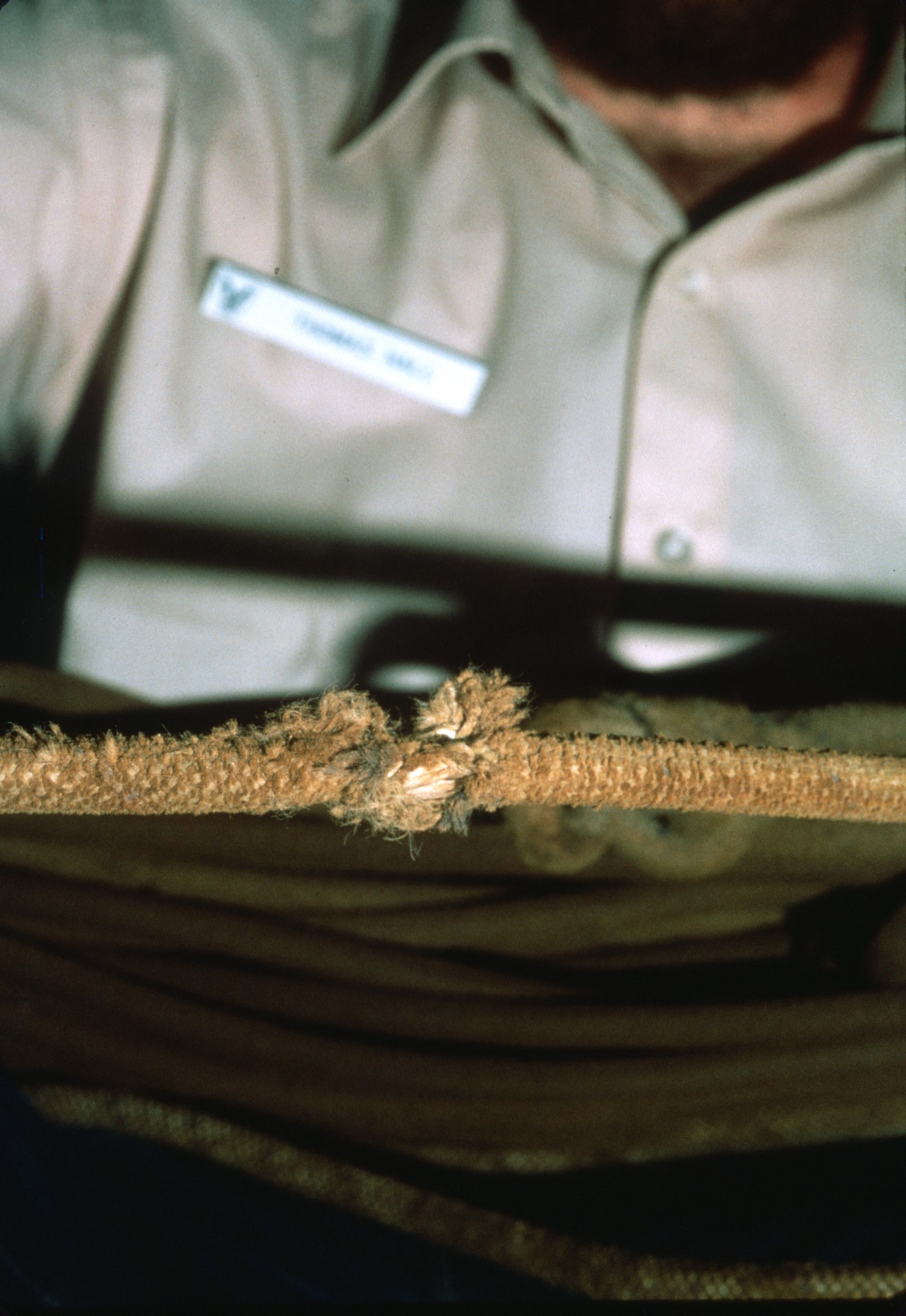 [Speaker Notes: One of our tasks was to retrieve the old rope on the drop to Lake of the Clouds. It definitely needed replacing!]
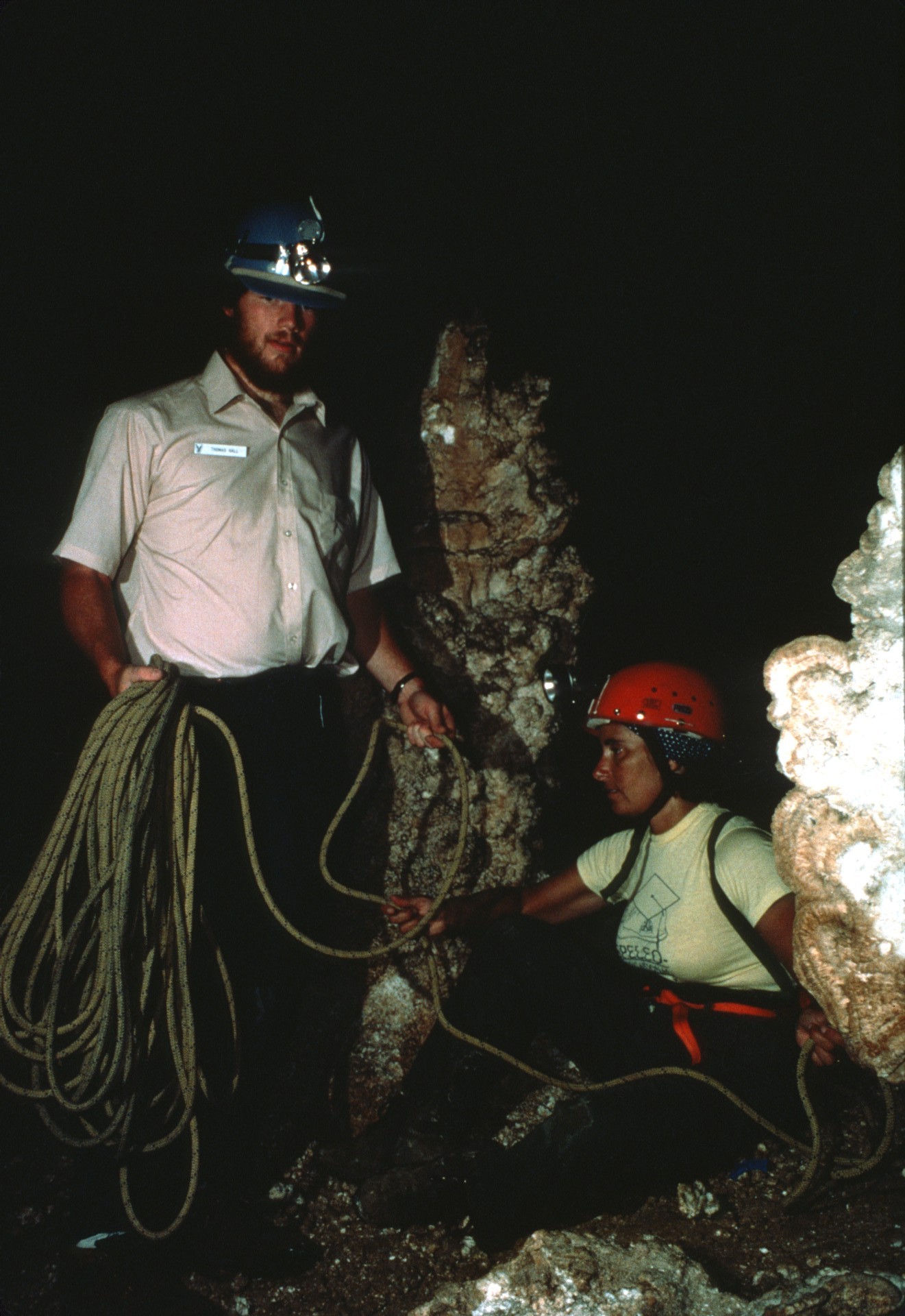 [Speaker Notes: We tied off a new rope and started down the first of the 300 foot drop.]
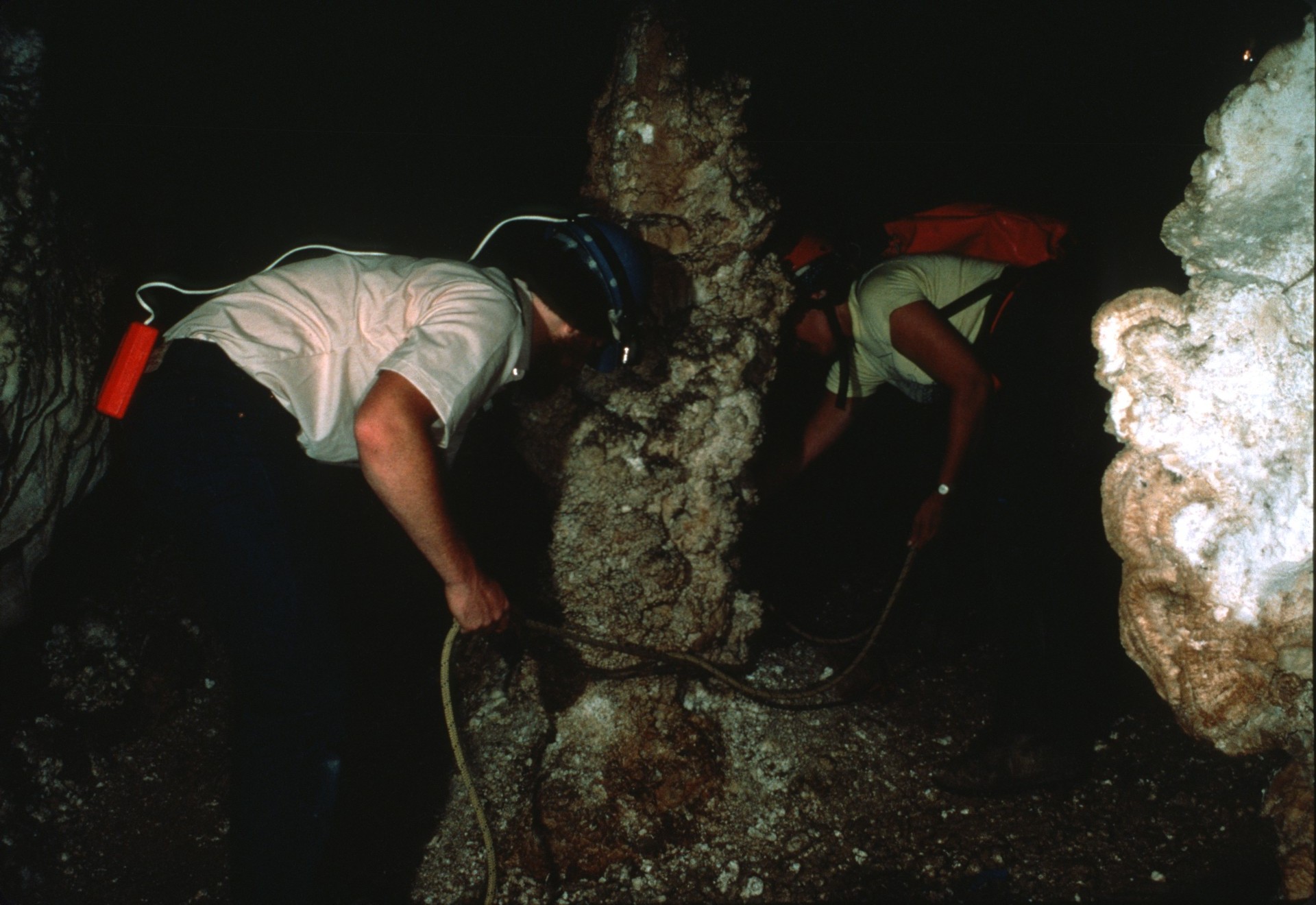 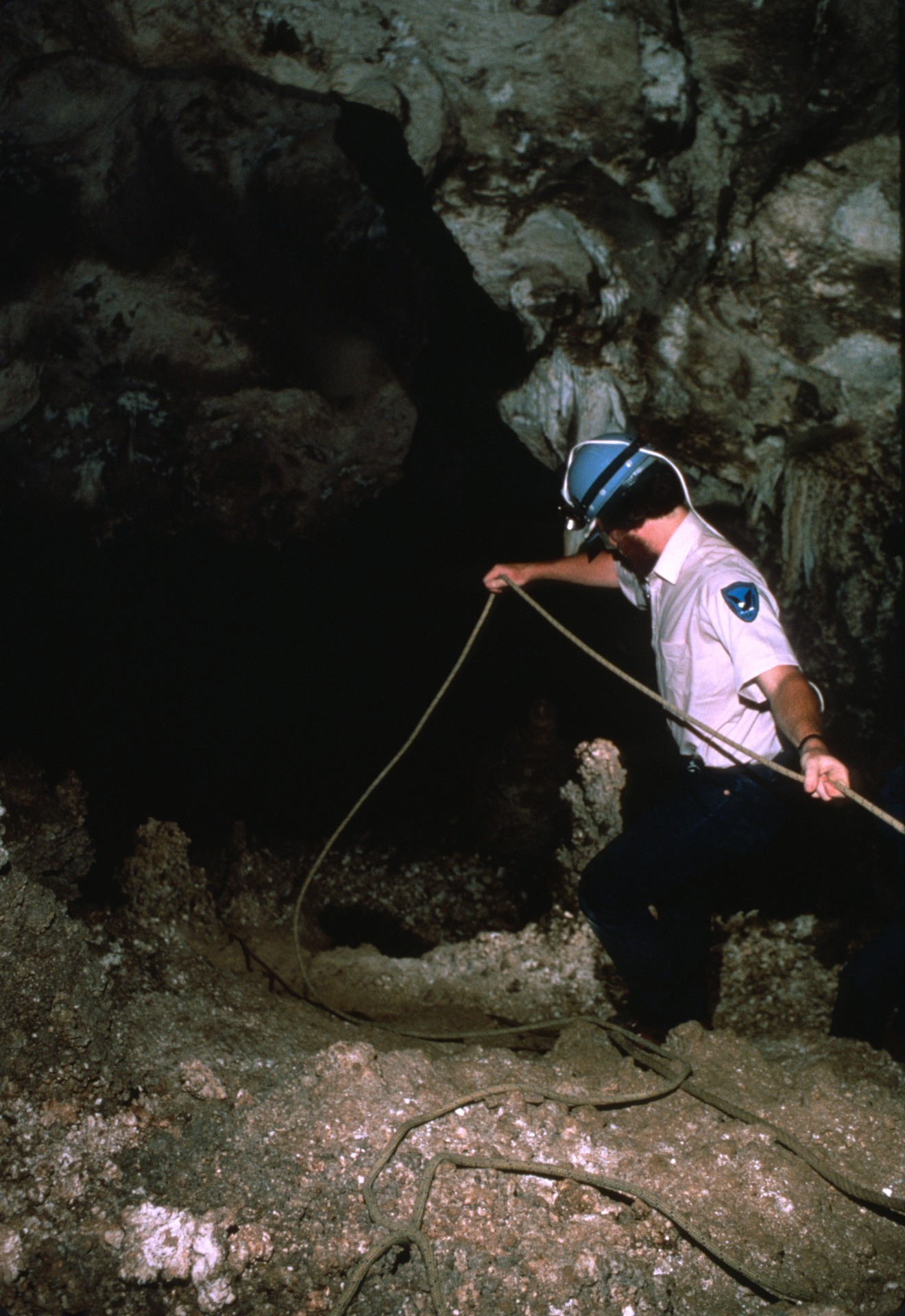 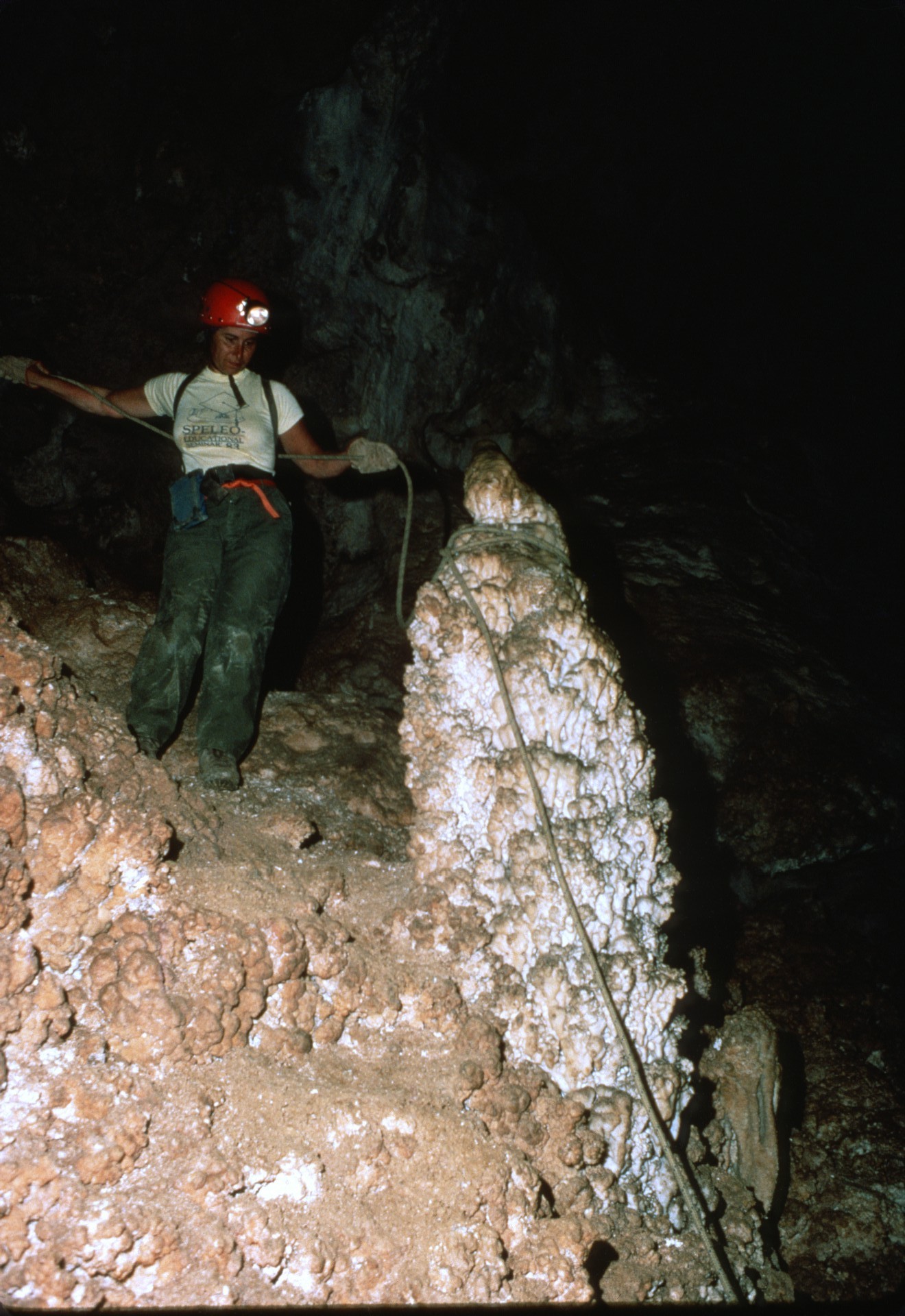 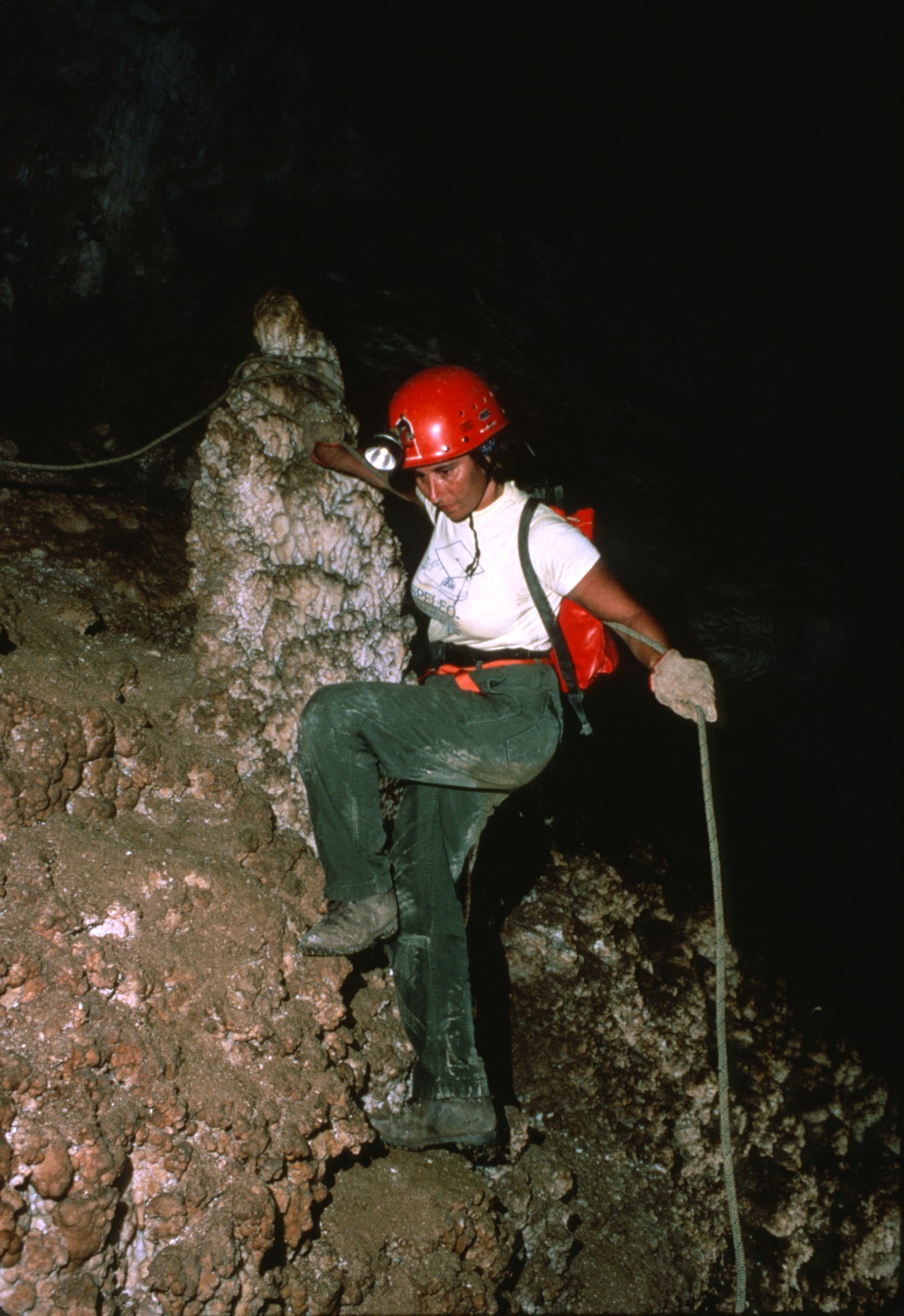 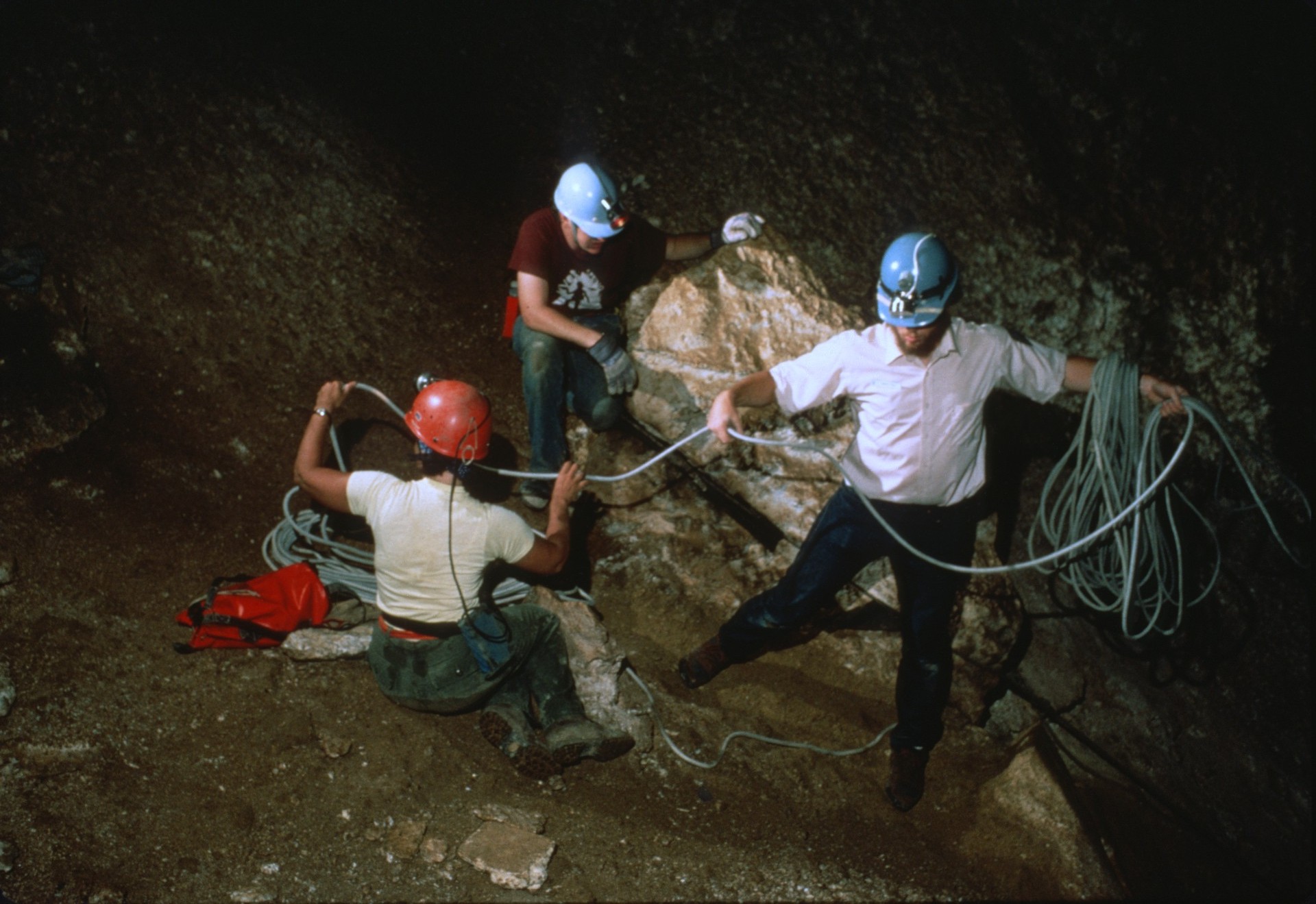 [Speaker Notes: Midway down  the drop there was a wide ledge.]
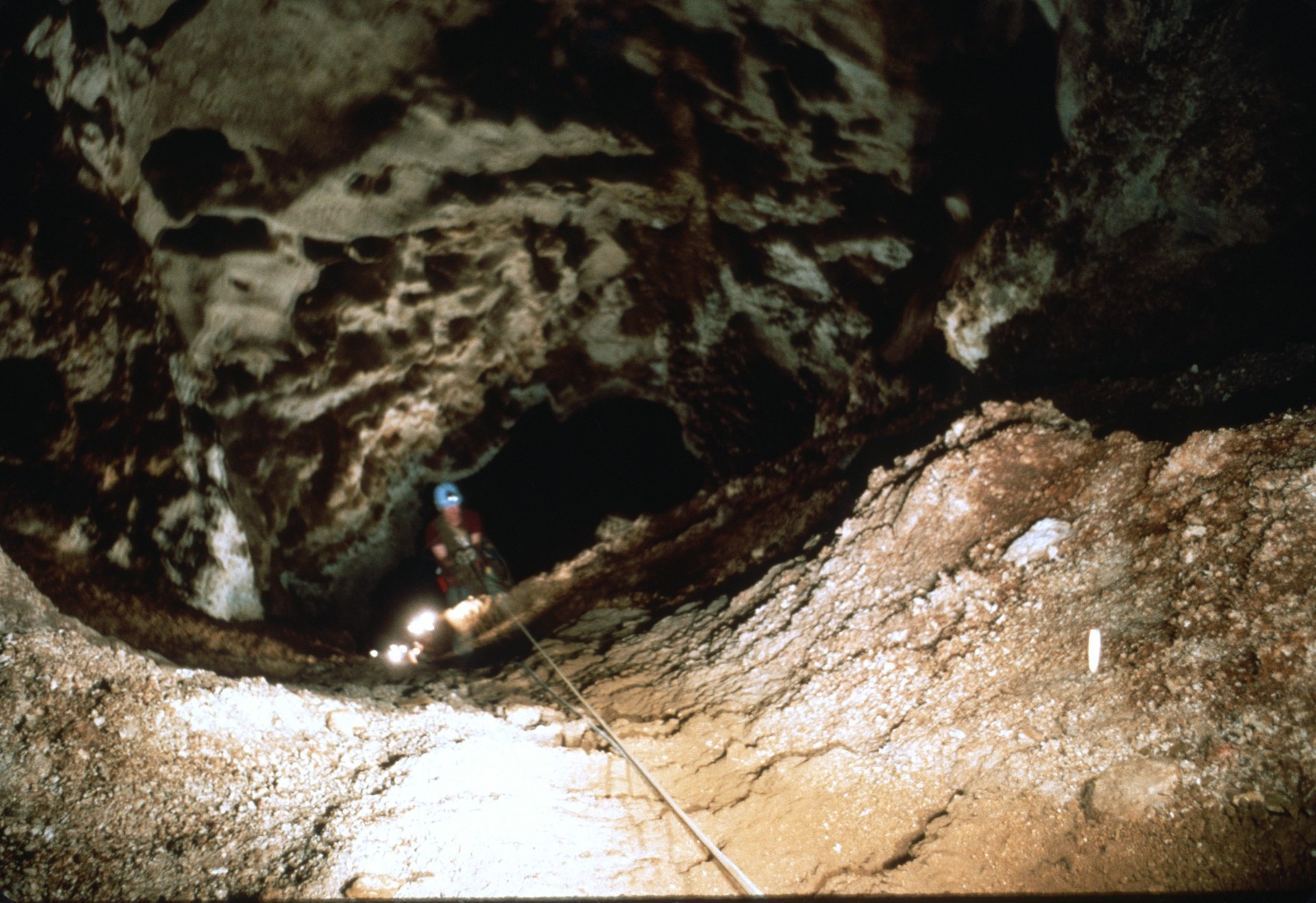 [Speaker Notes: We tied off a second rope and continued down.]
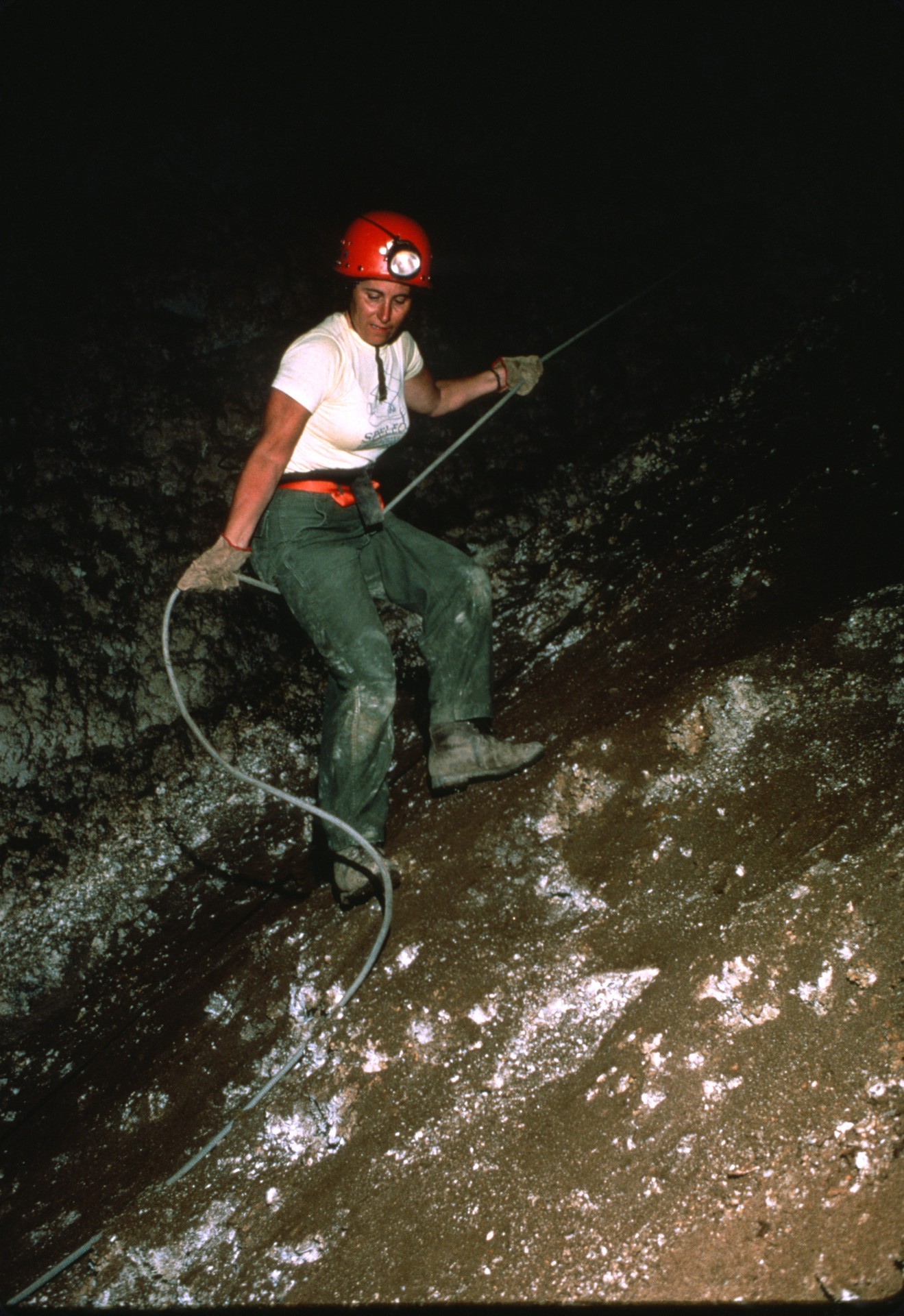 [Speaker Notes: The drop was steep,]
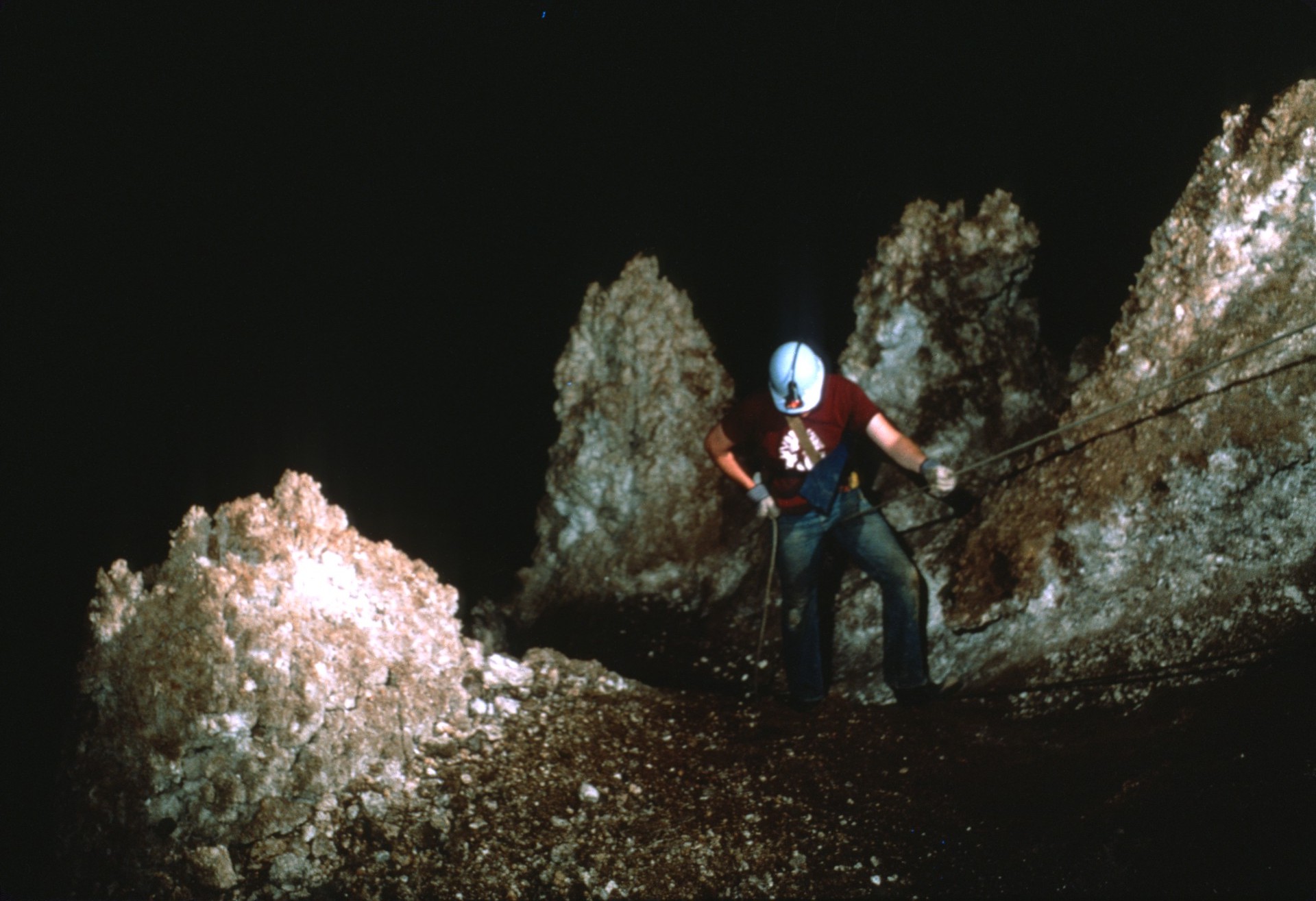 [Speaker Notes: but the rope was only needed as a handline.]
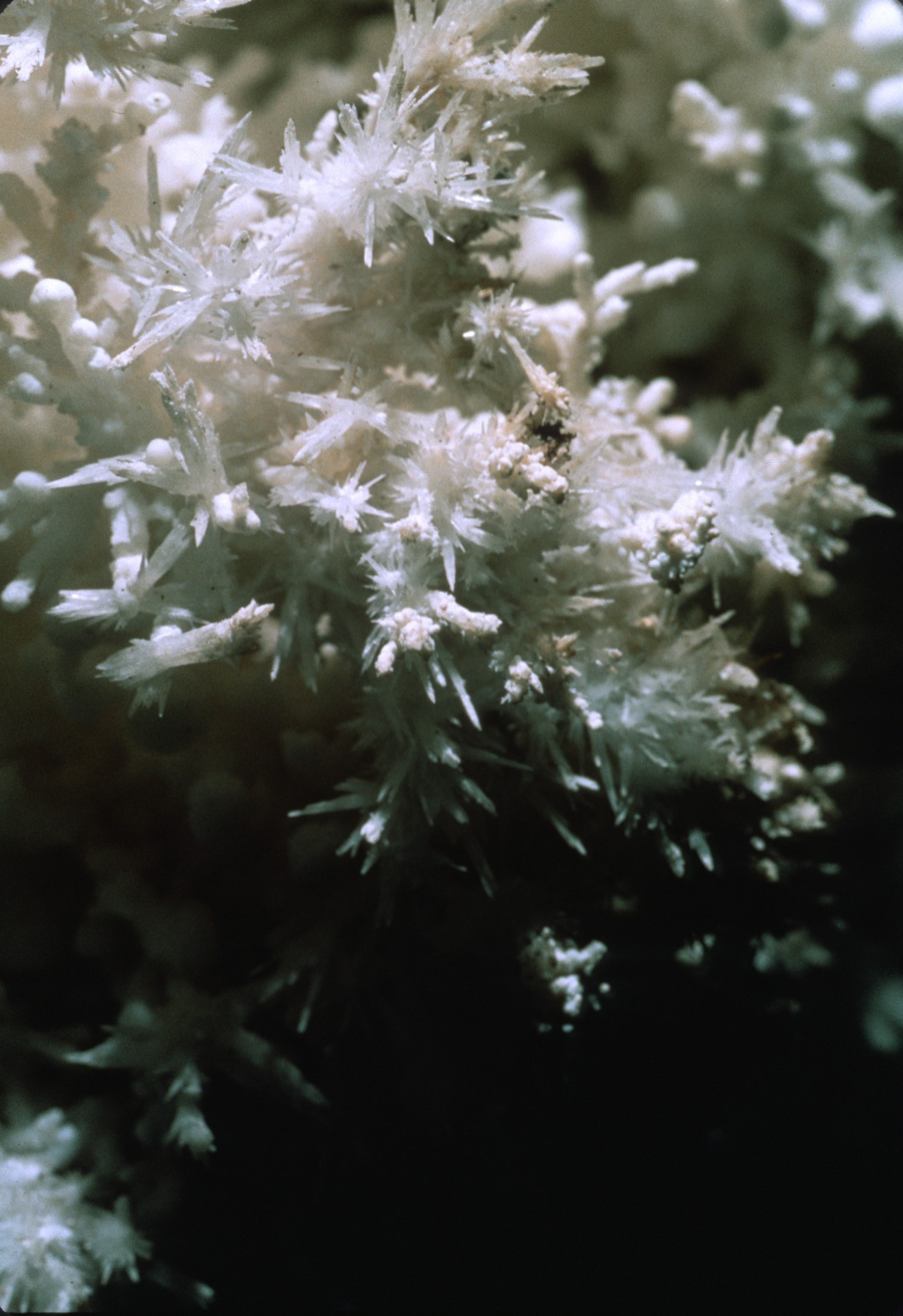 [Speaker Notes: We carefully stayed on a narrow path between formations along the way.]
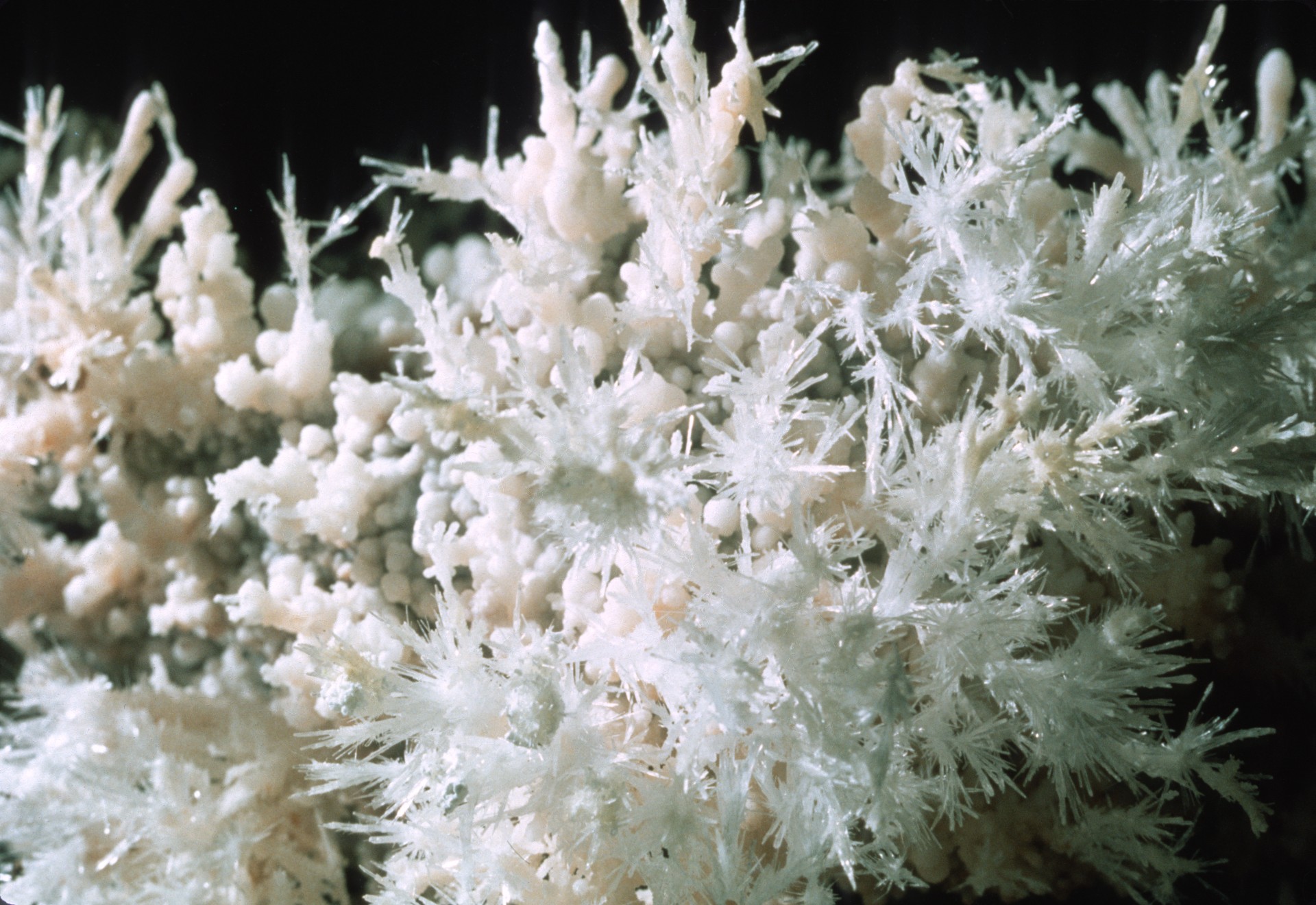 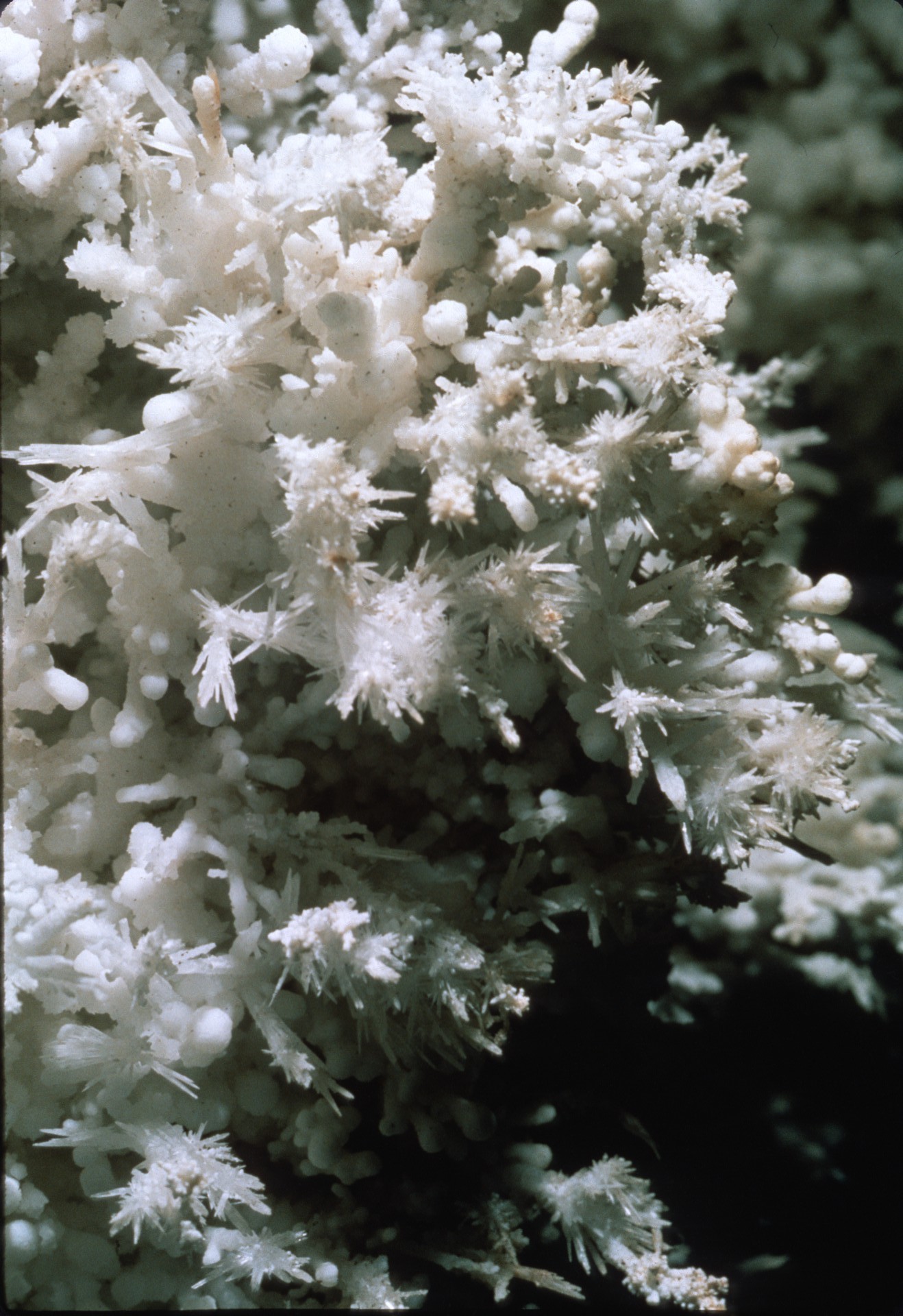 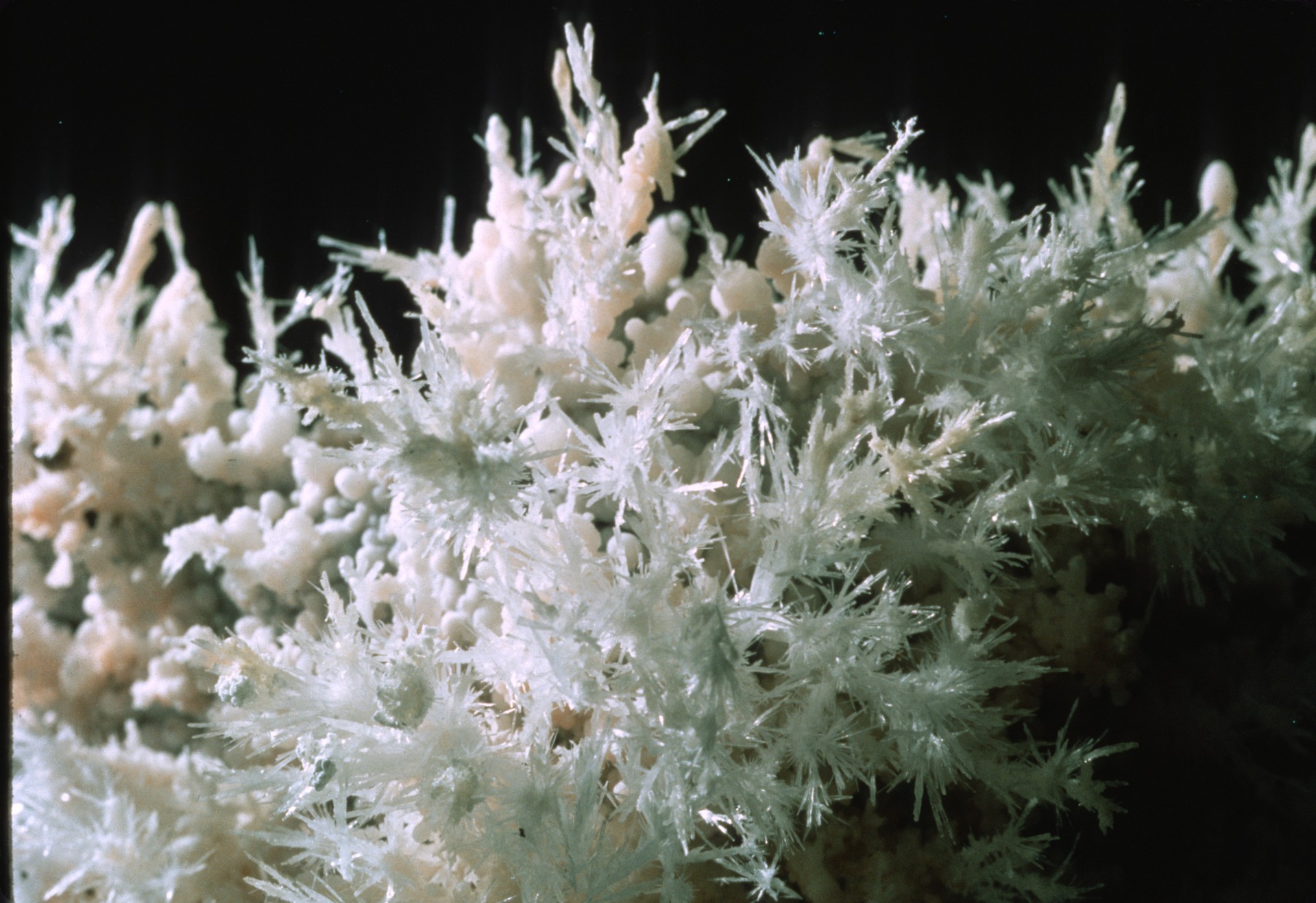 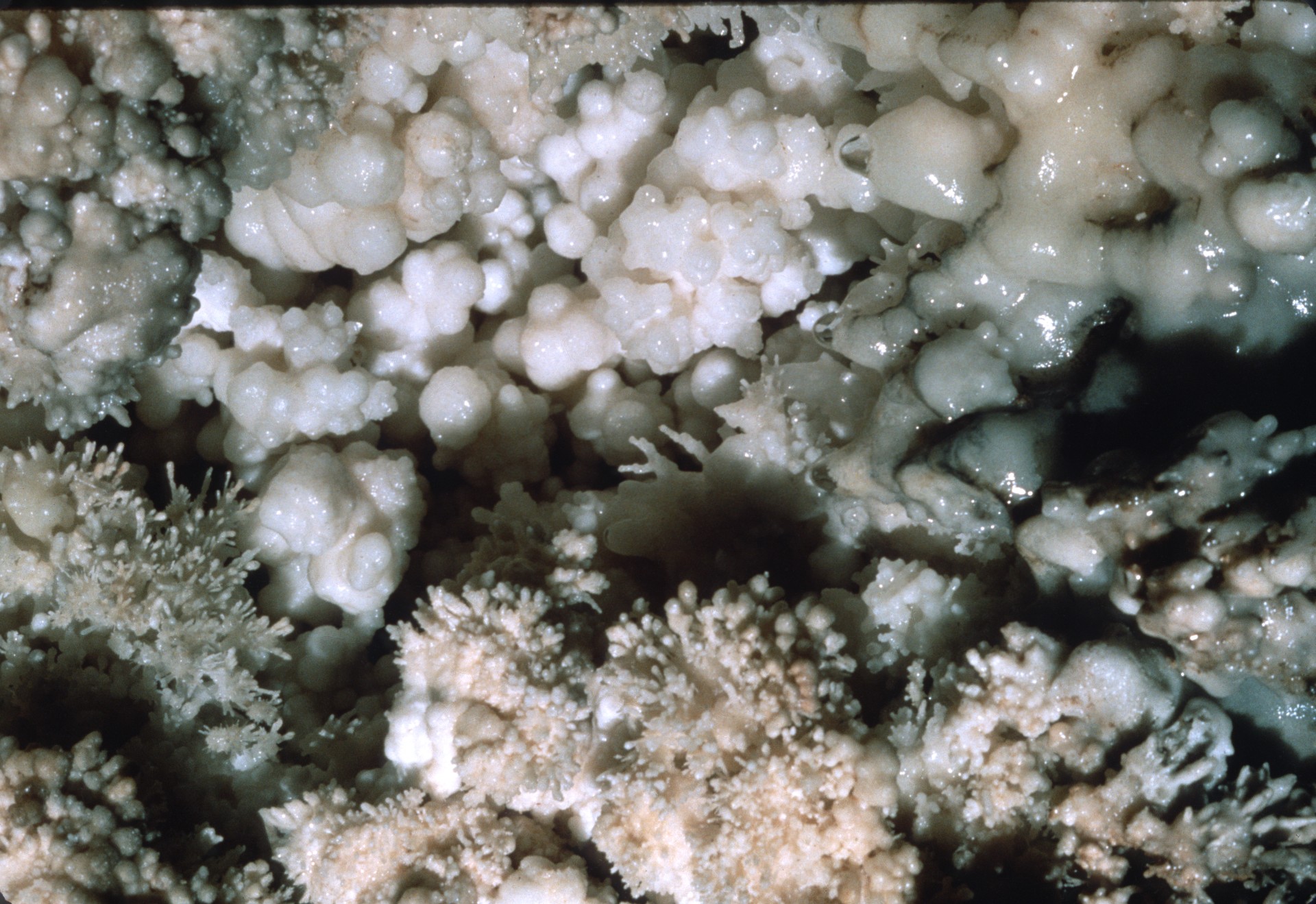 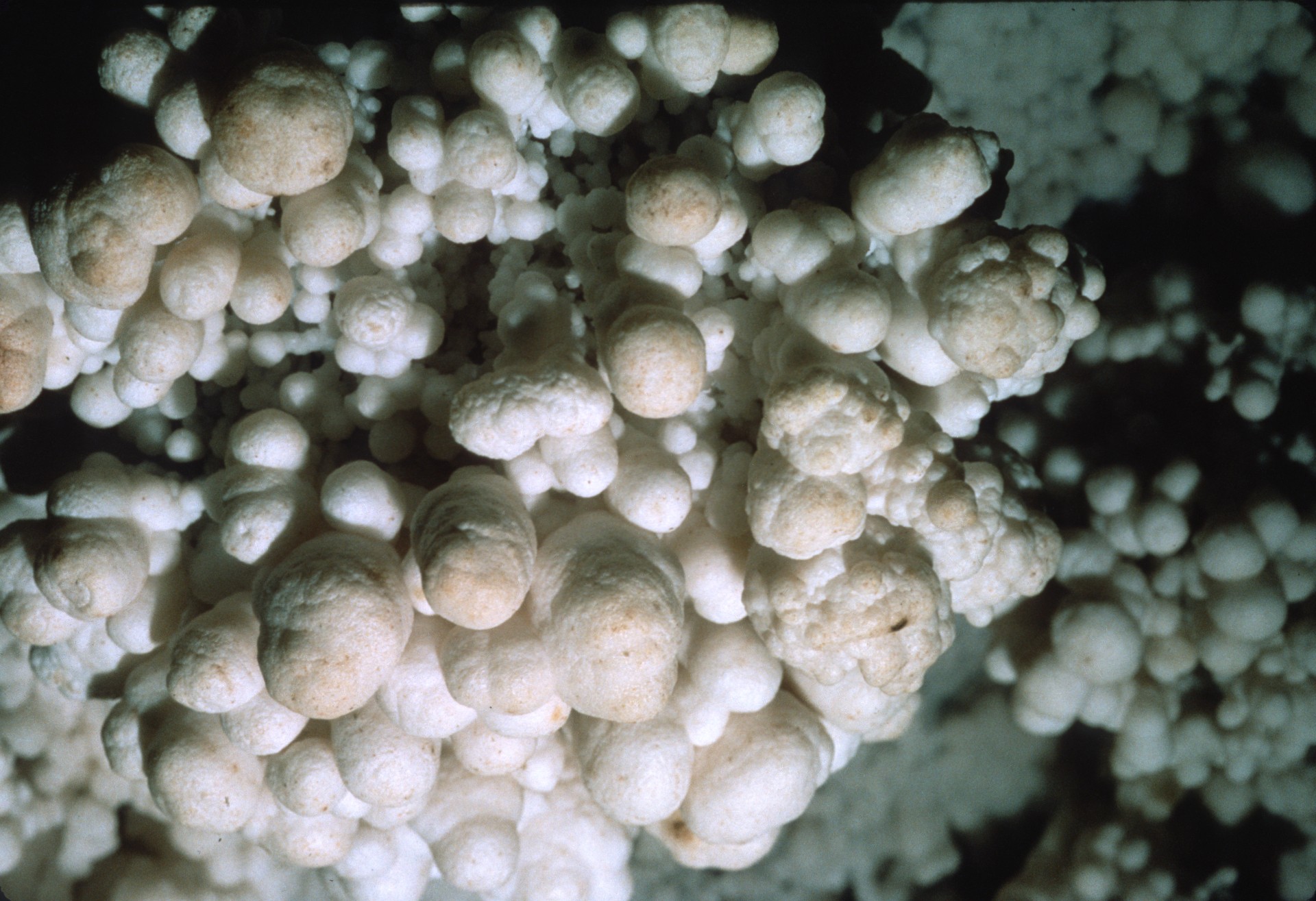 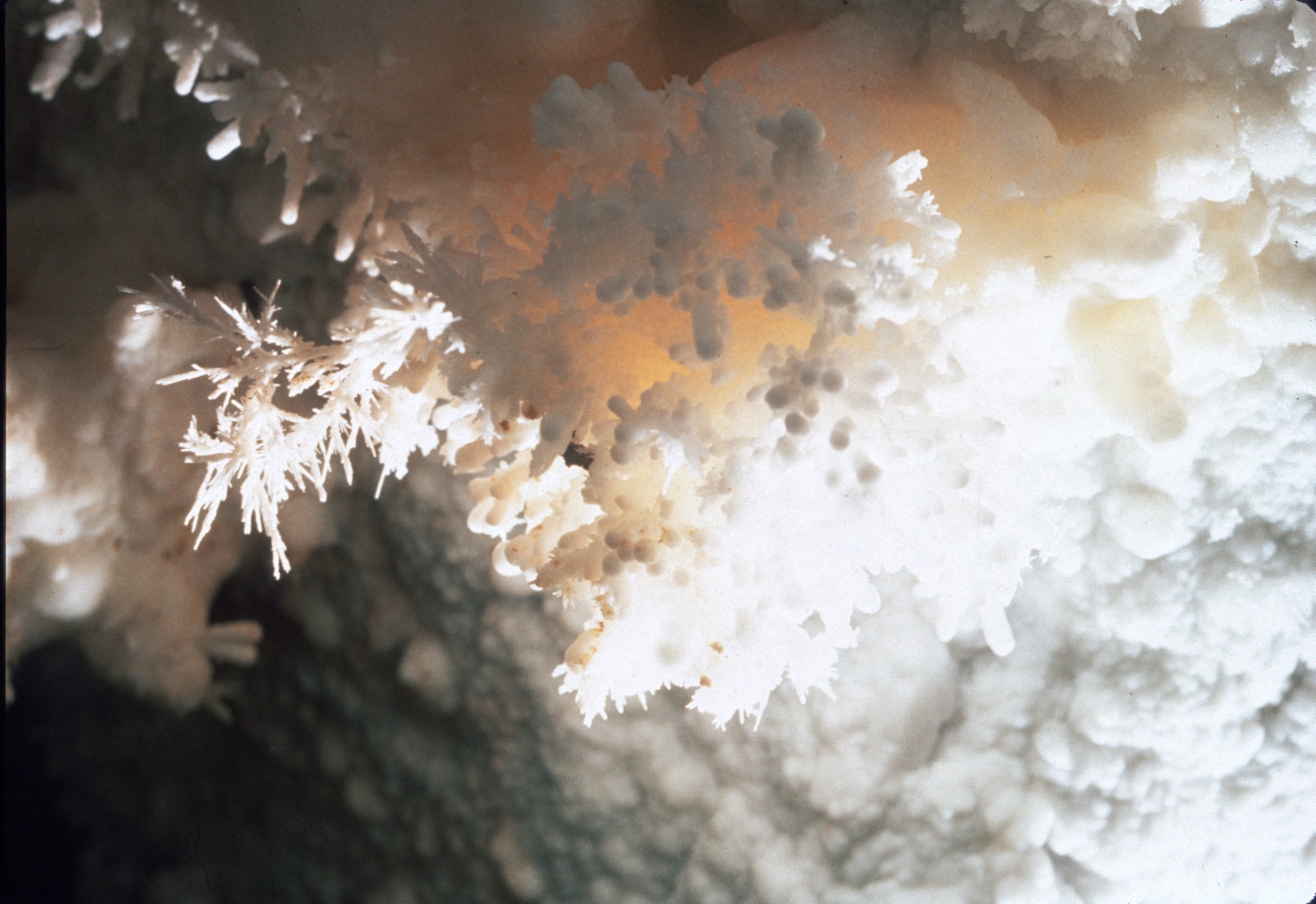 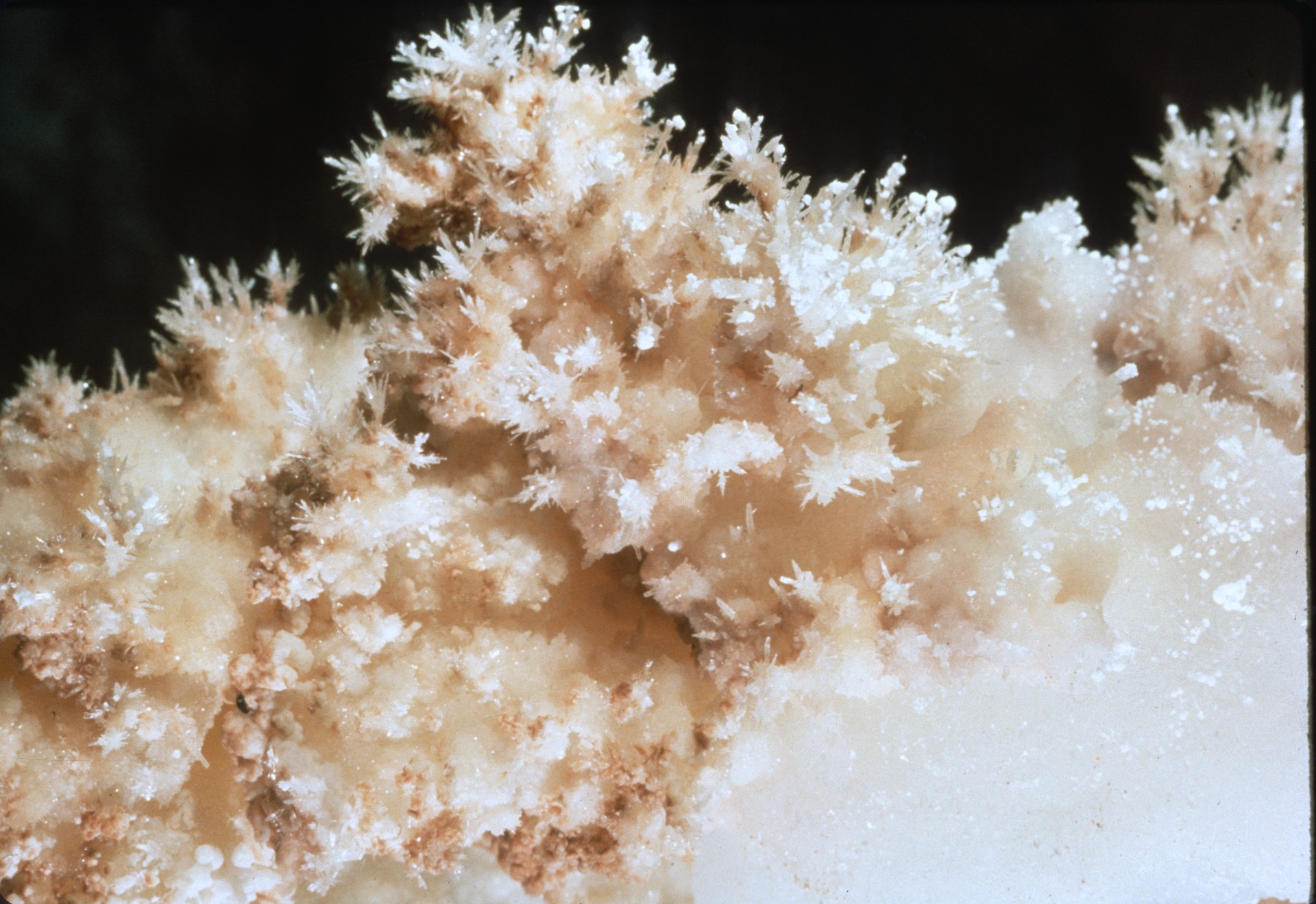 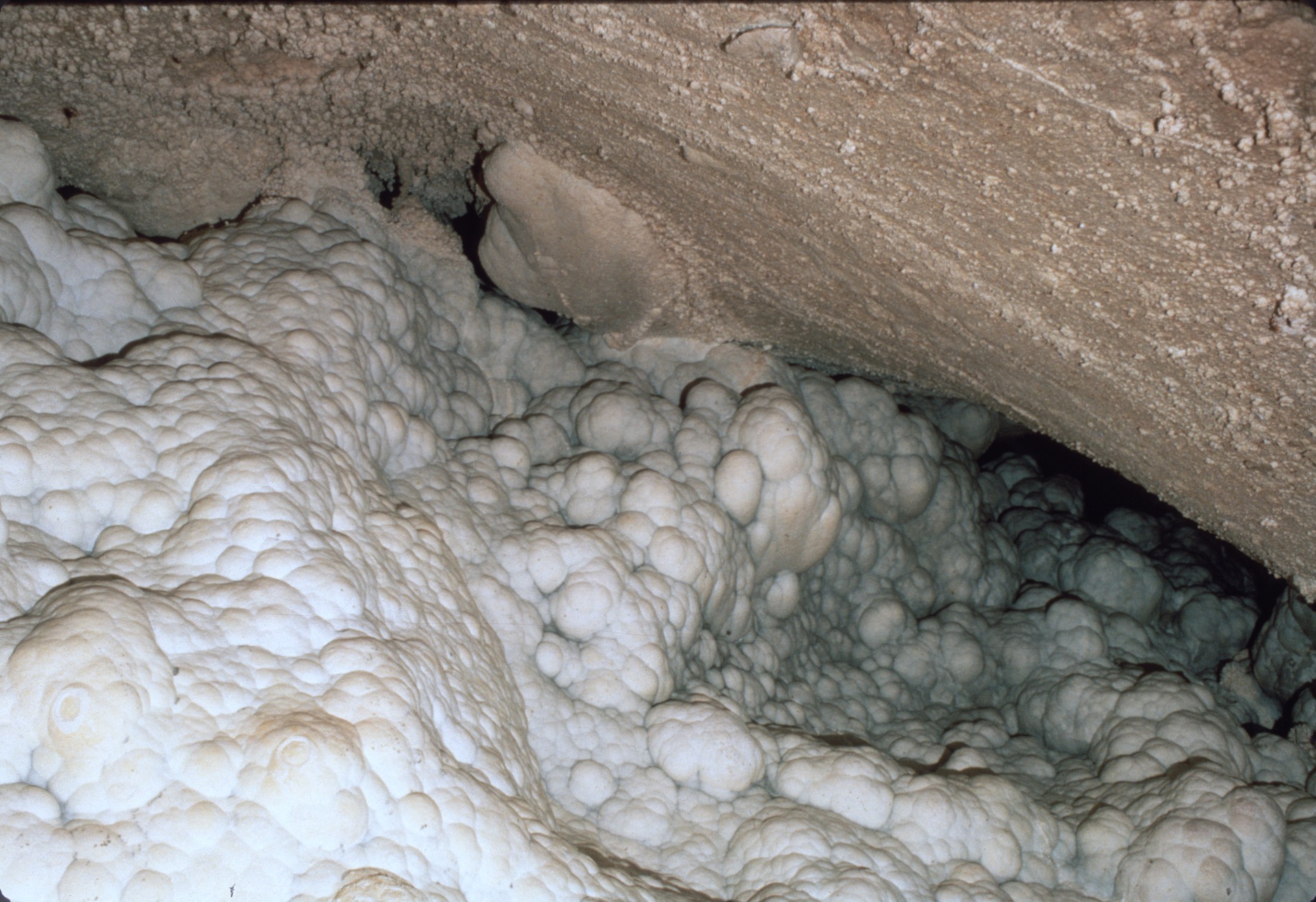 [Speaker Notes: As we descended closer to the Lake of the Clouds, you could see the “clouds” on the ceiling.]
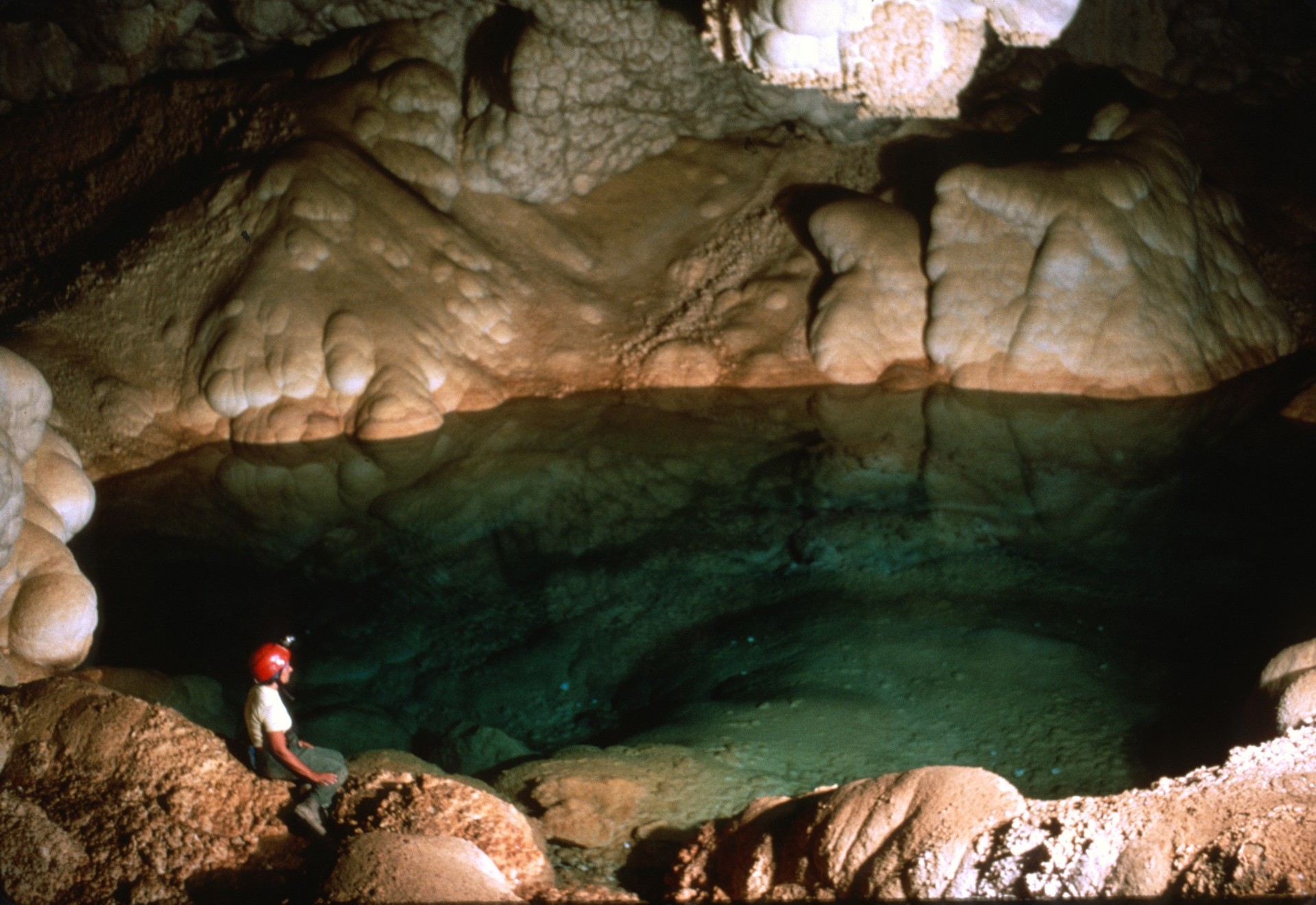 [Speaker Notes: Then 1,037 feet below the entrance was Lake of the Clouds.]
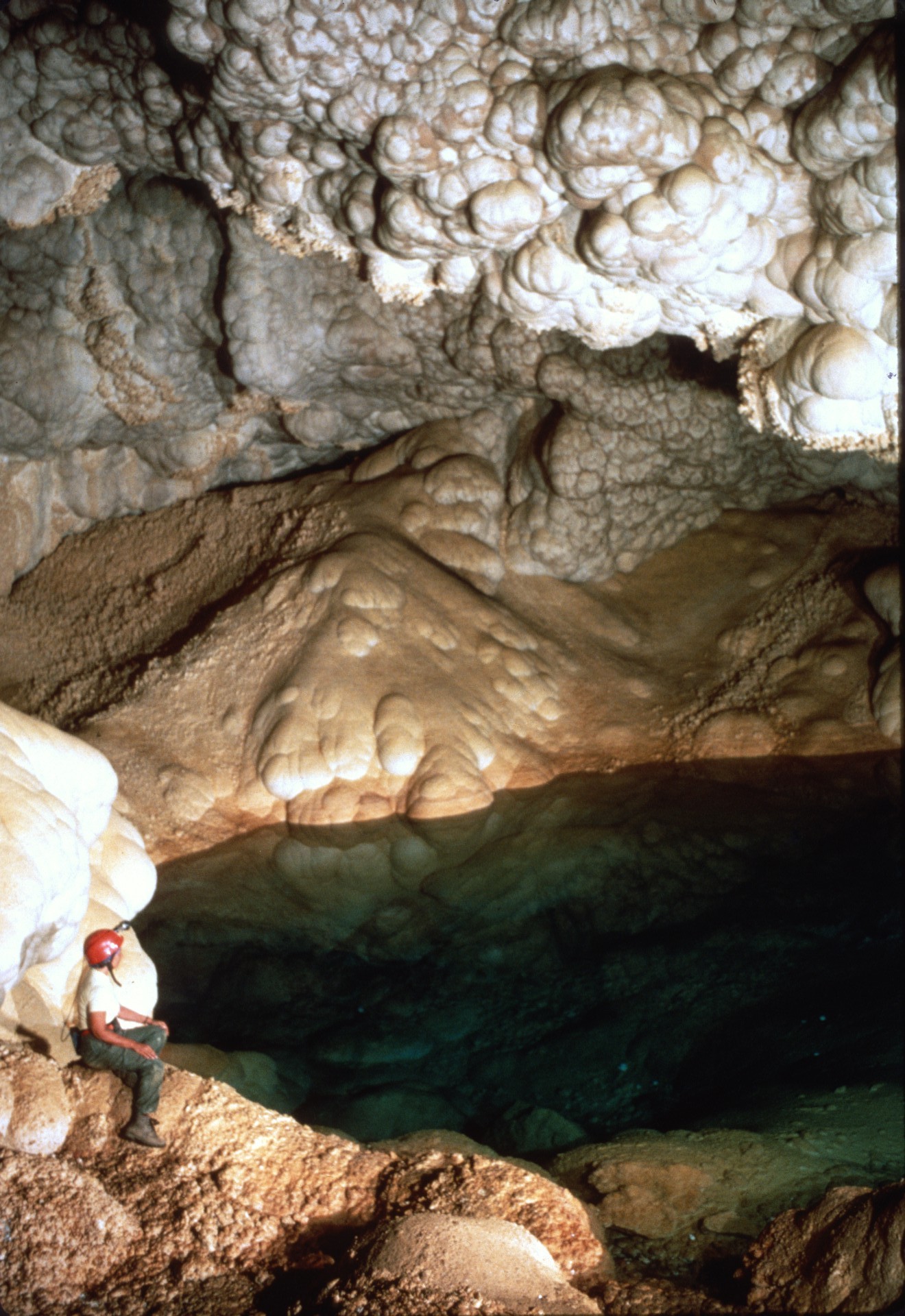 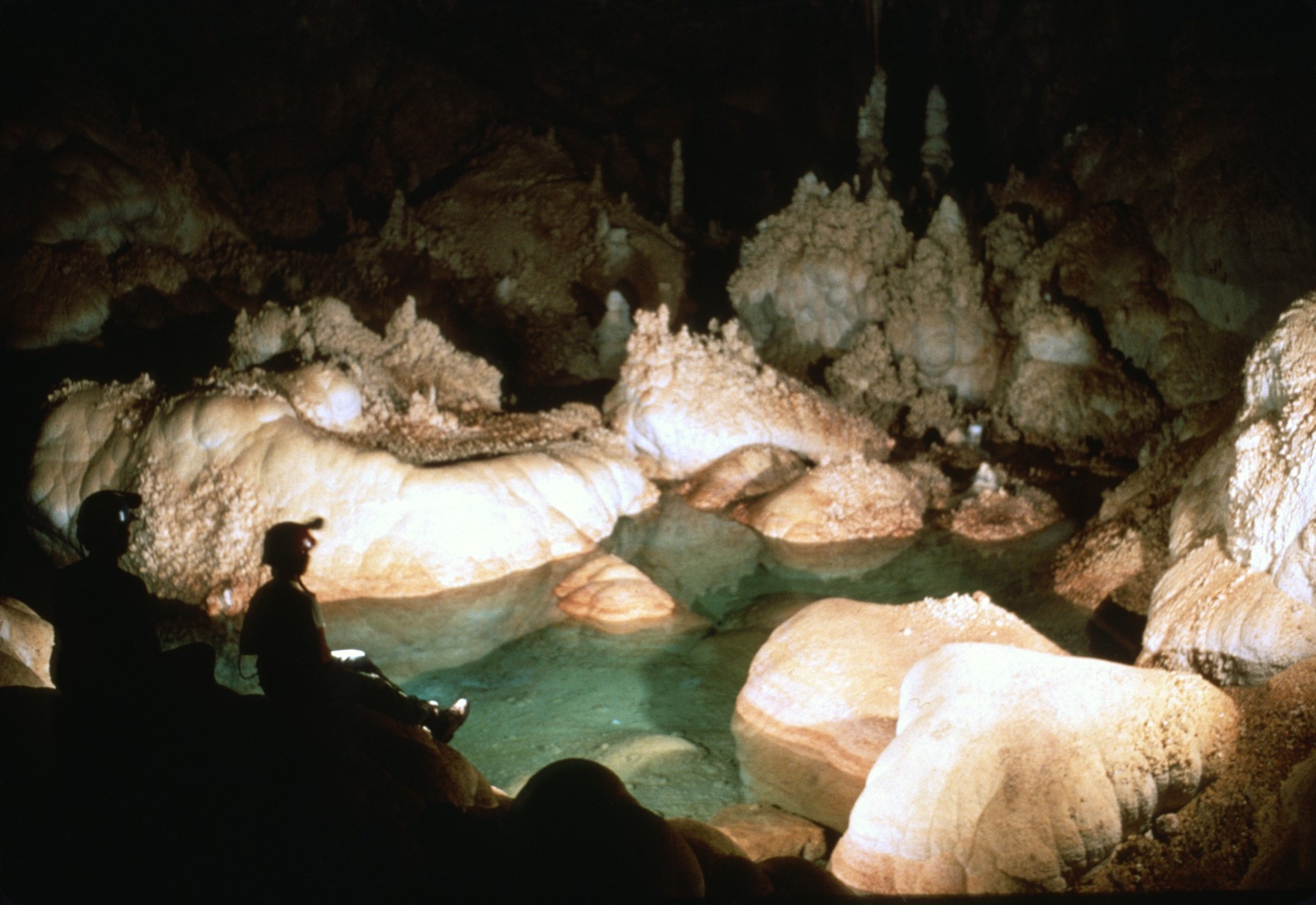 Spider CaveCarlsbad Caverns National Park
[Speaker Notes: At the end of the five-day restoration project, we were able to get a permit to enter Spider Cave, one of the wild caves in the park.]
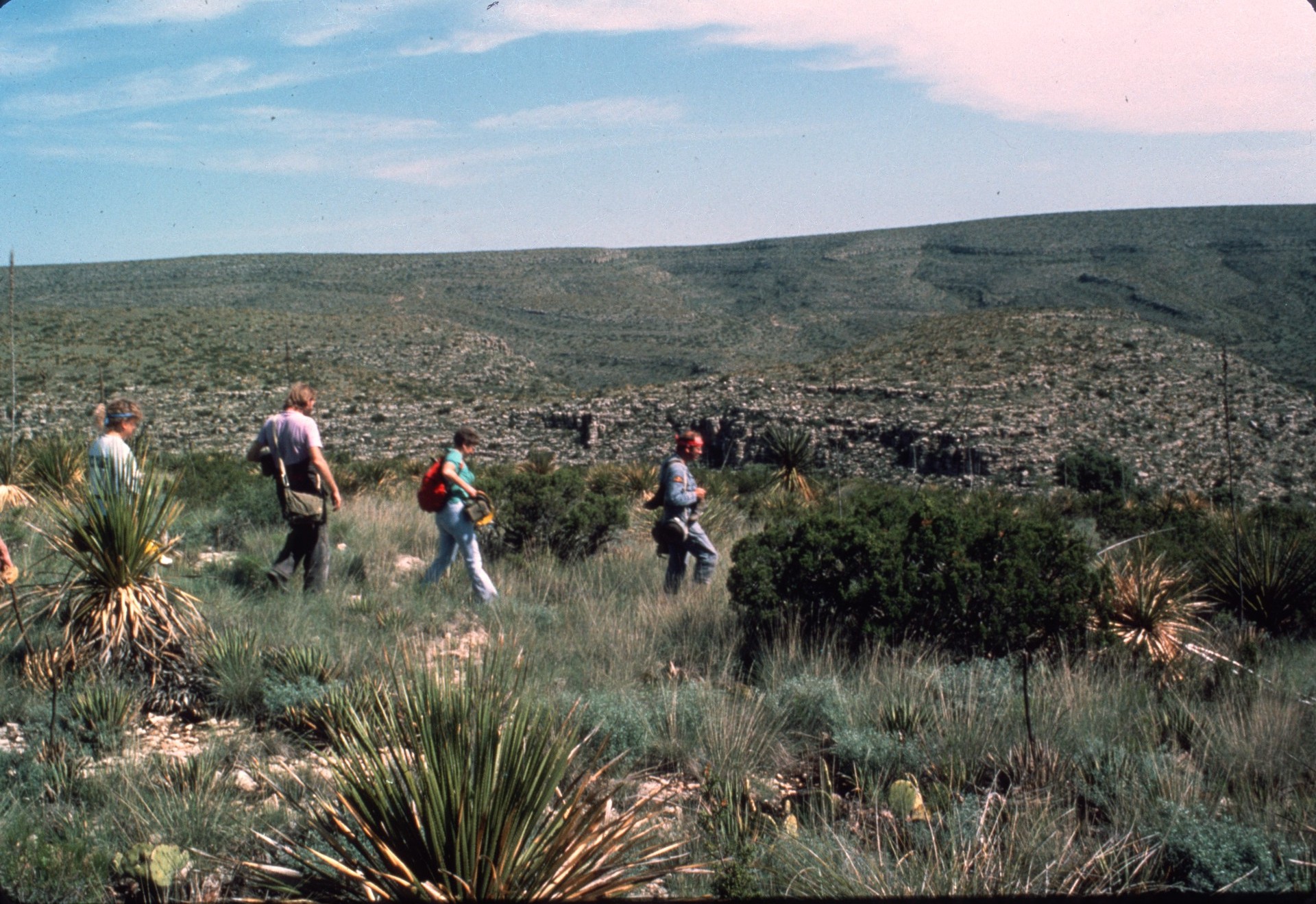 [Speaker Notes: Parking on top of the ridge, we descended into the canyon below.]
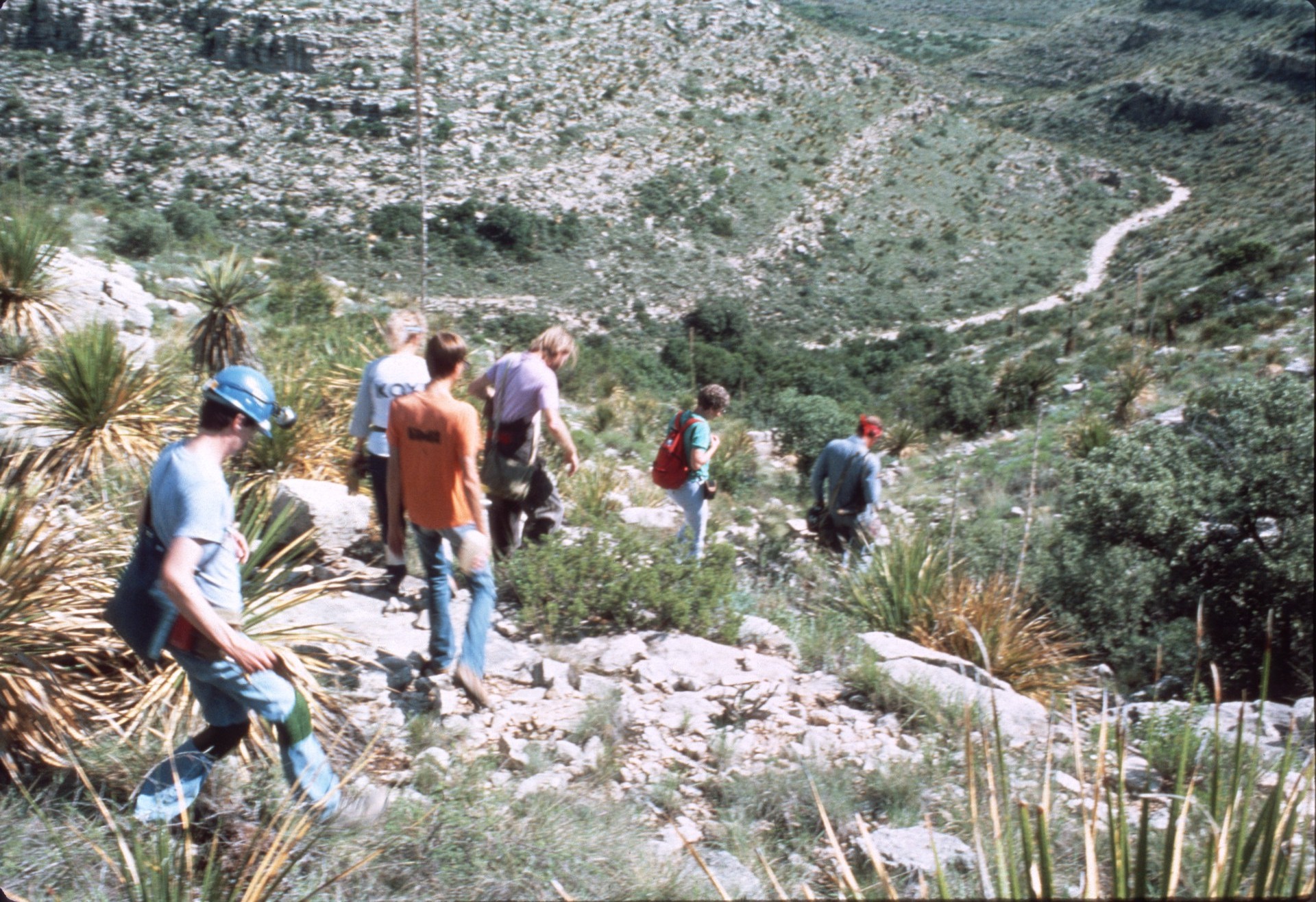 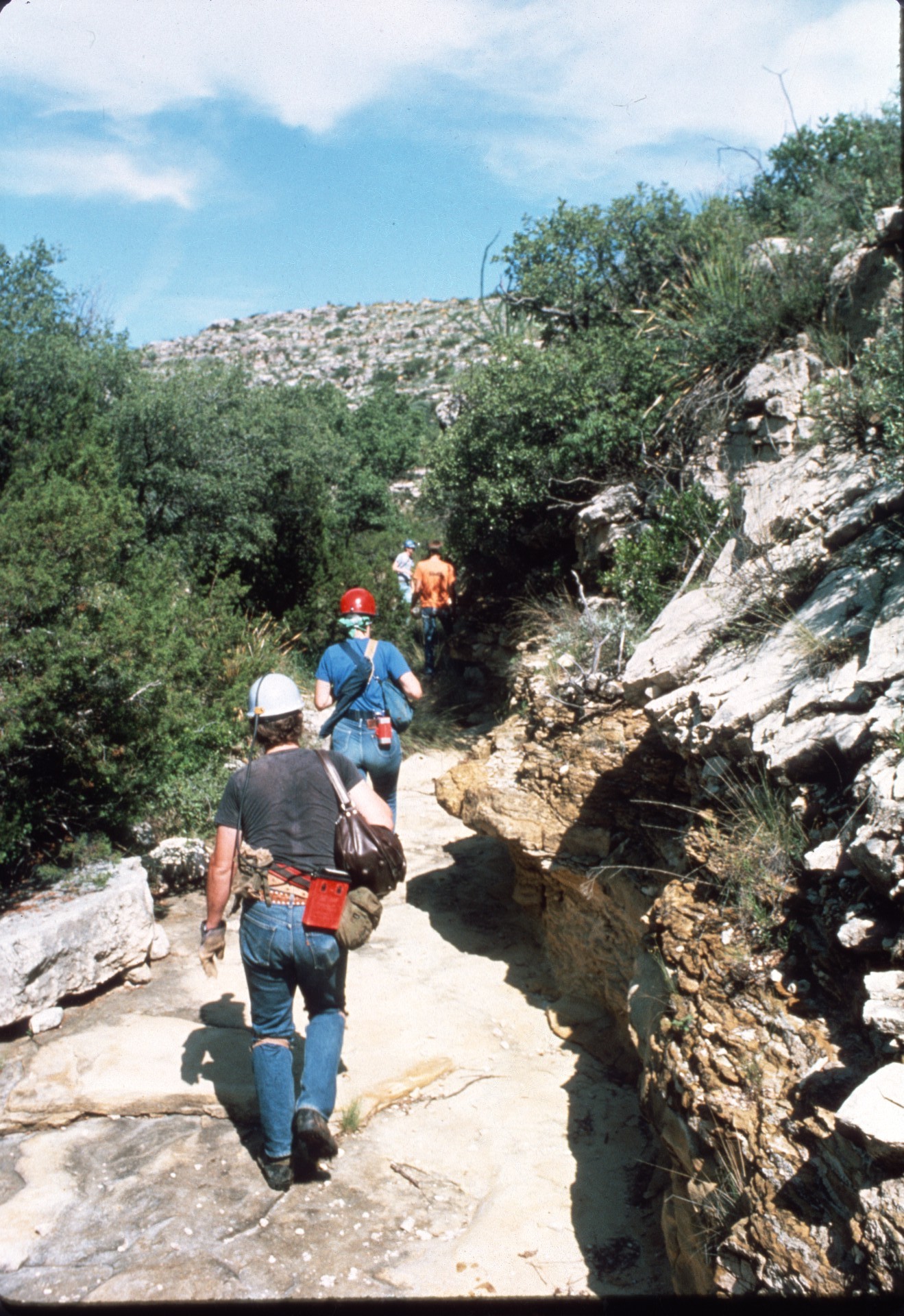 [Speaker Notes: A short walk along a dry streambed…]
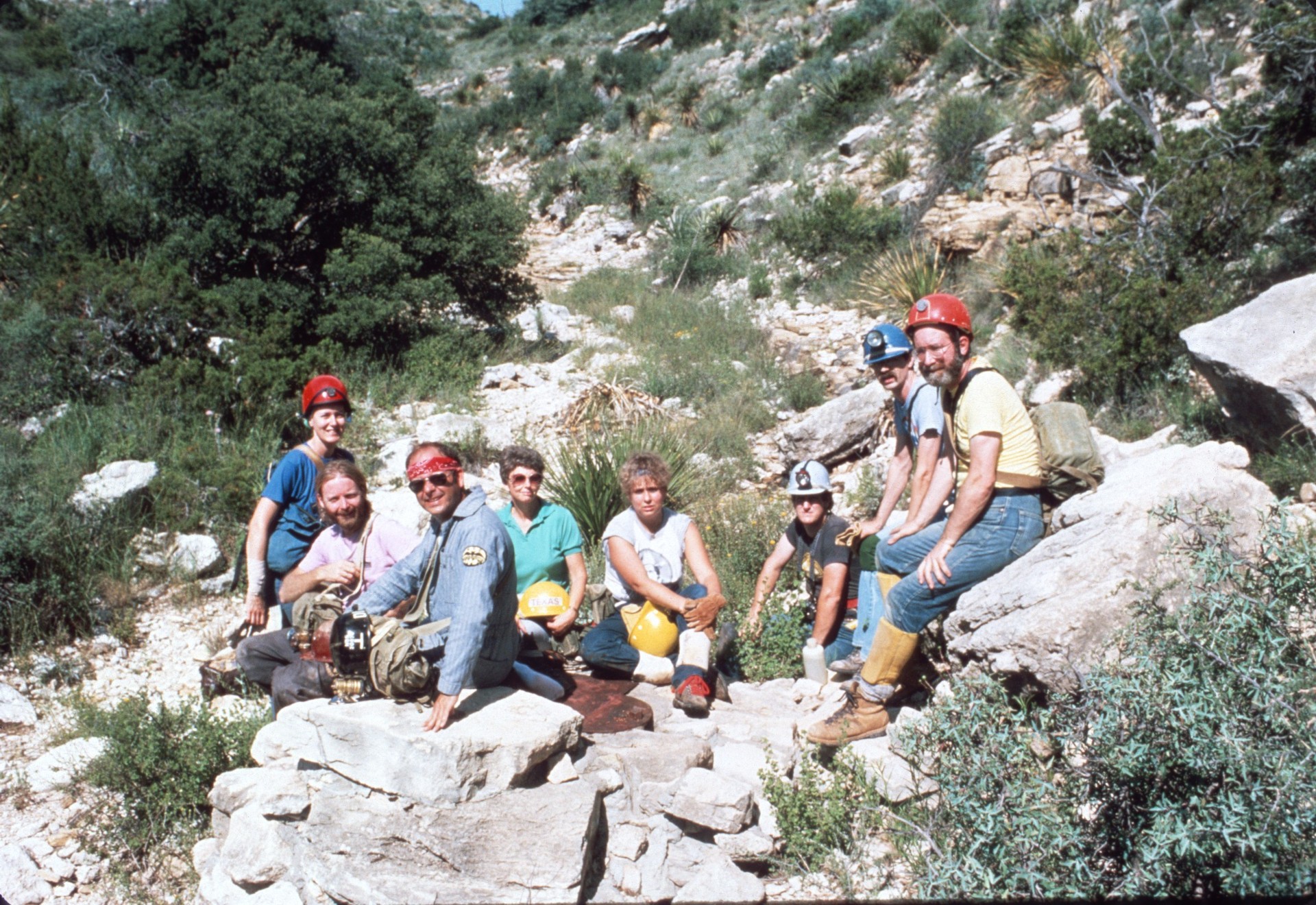 [Speaker Notes: …brought us to the gated entrance.]
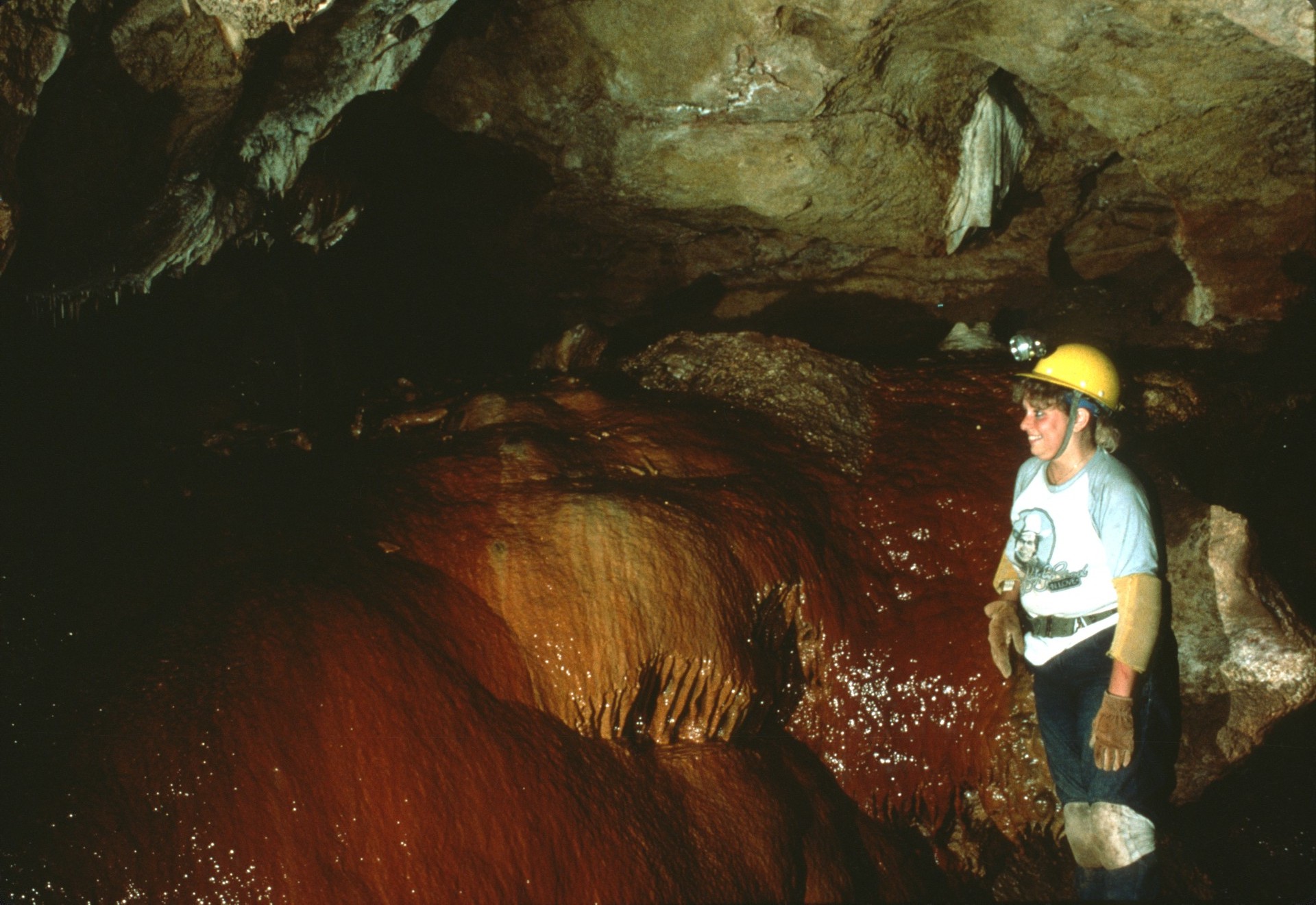 [Speaker Notes: After climbing down a small pit and negotiating a short belly crawl, the cave opened up with a blood red formation just ahead.]
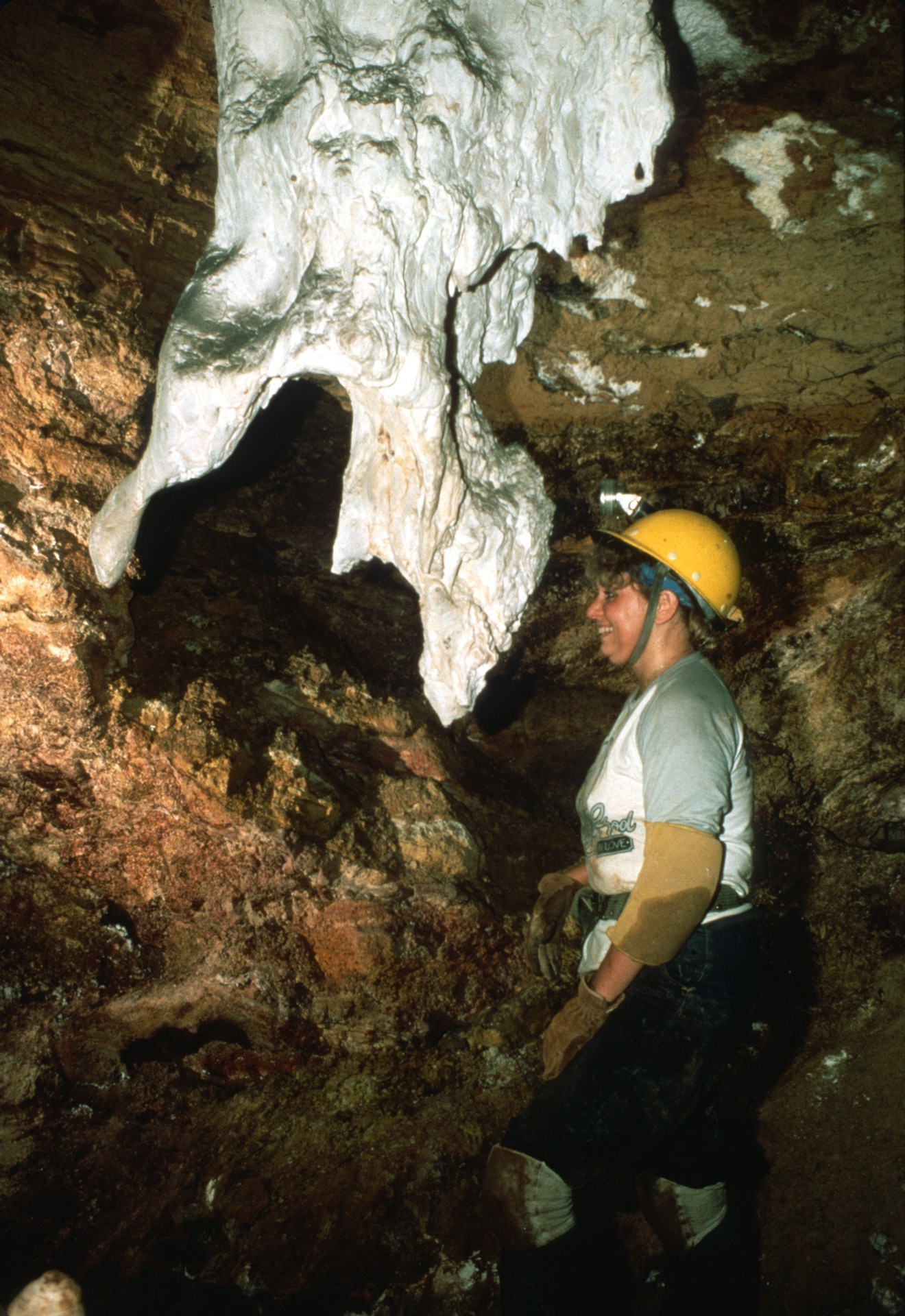 [Speaker Notes: Gradually the passage became lined with white formations.]
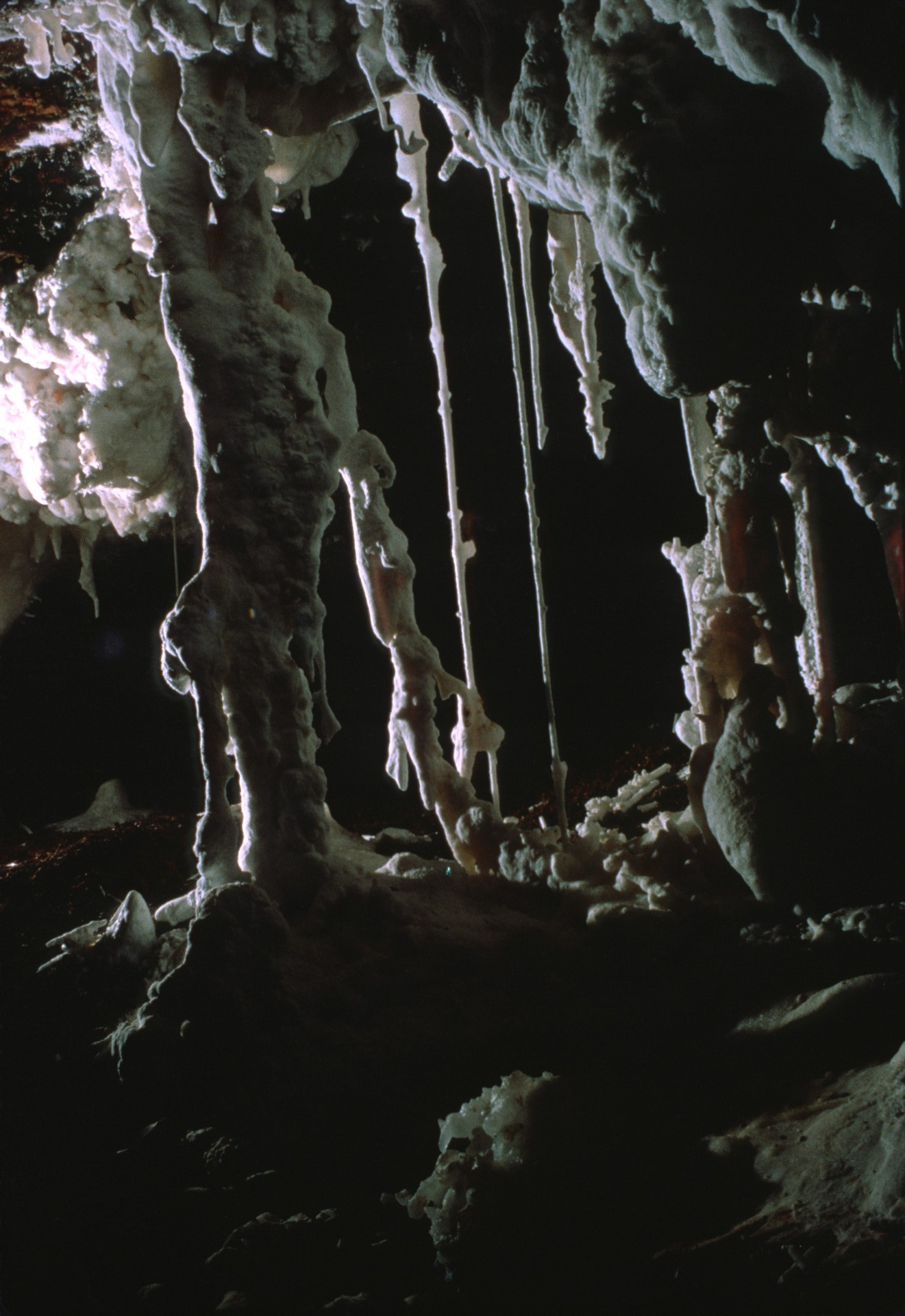 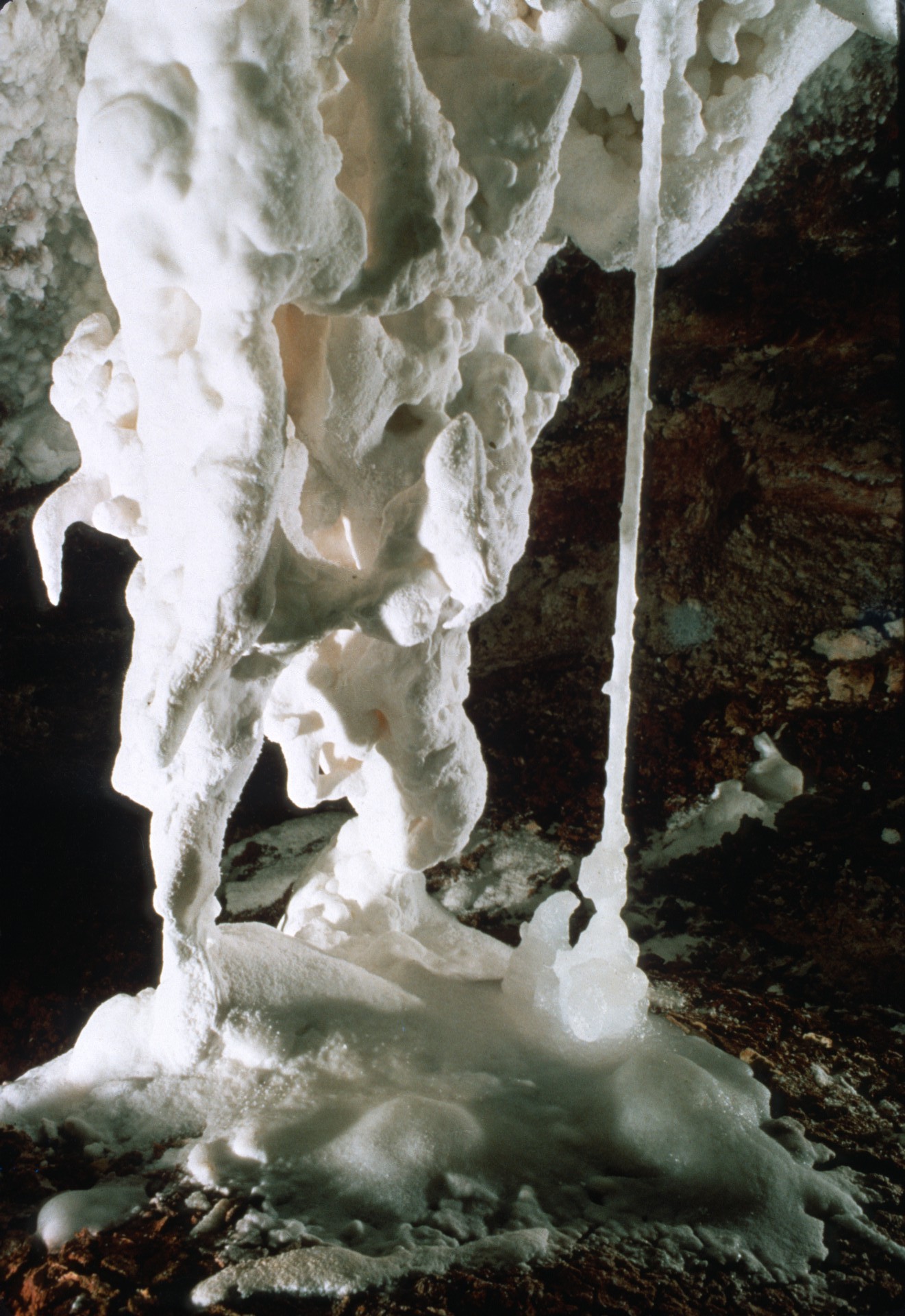 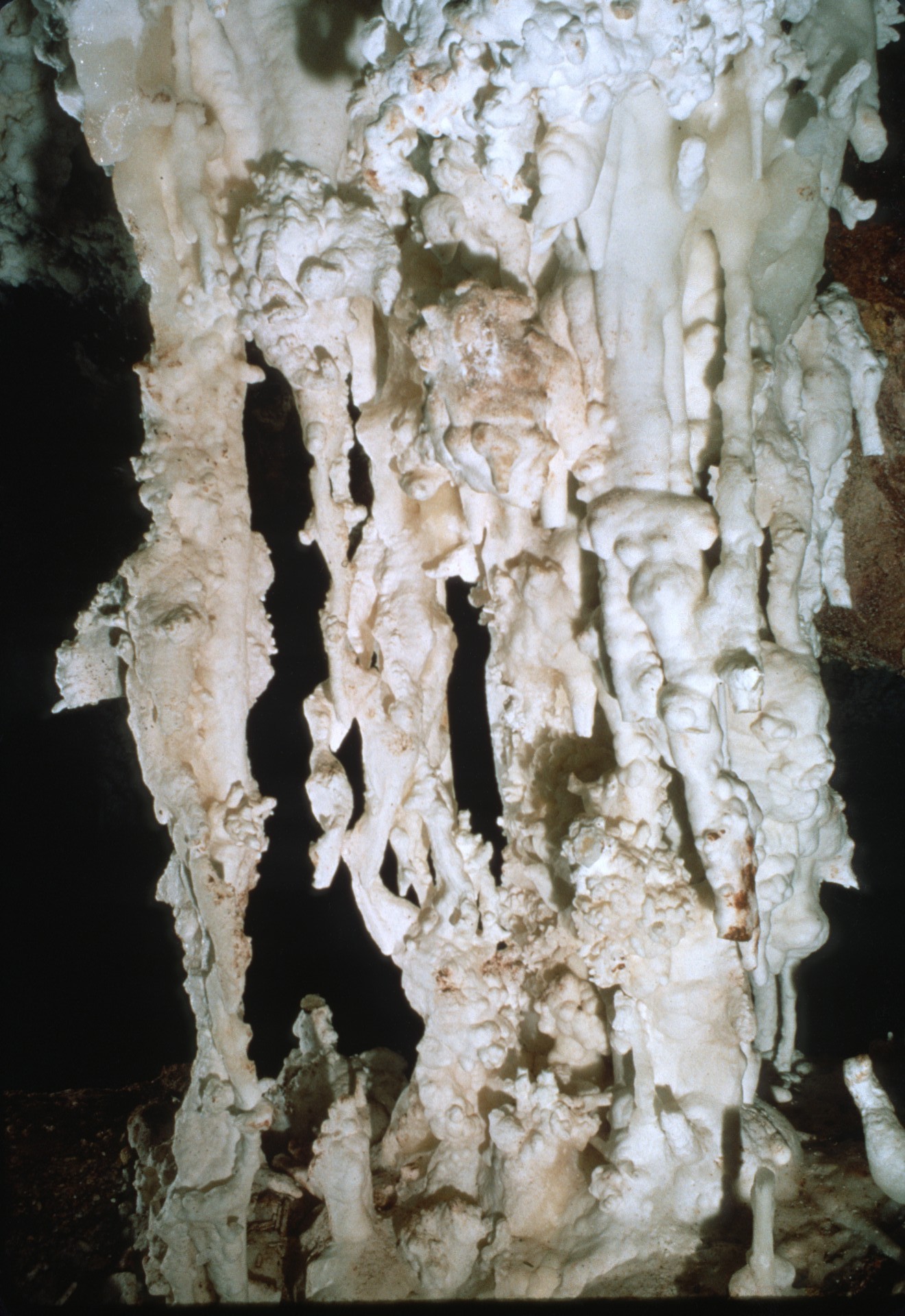 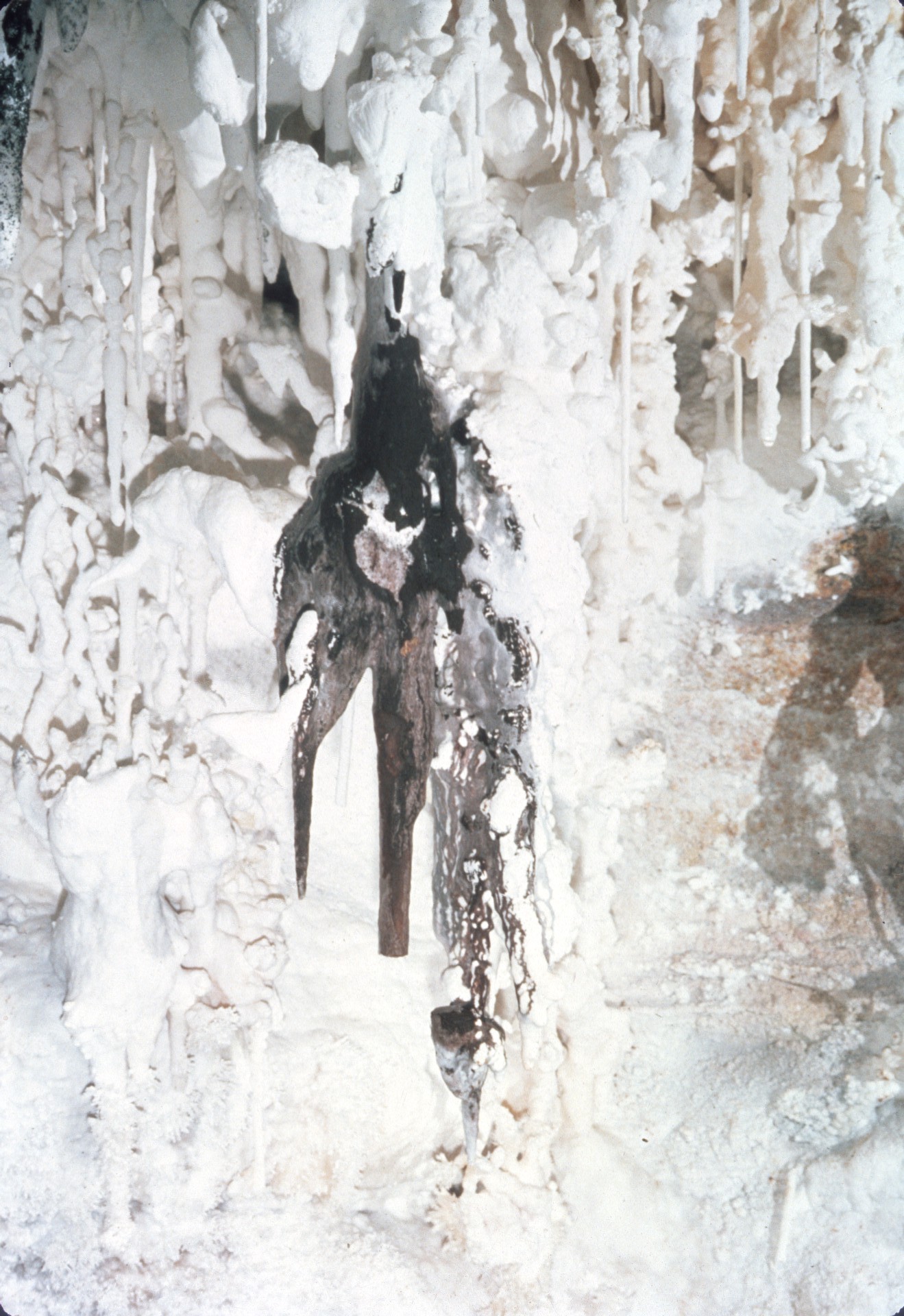 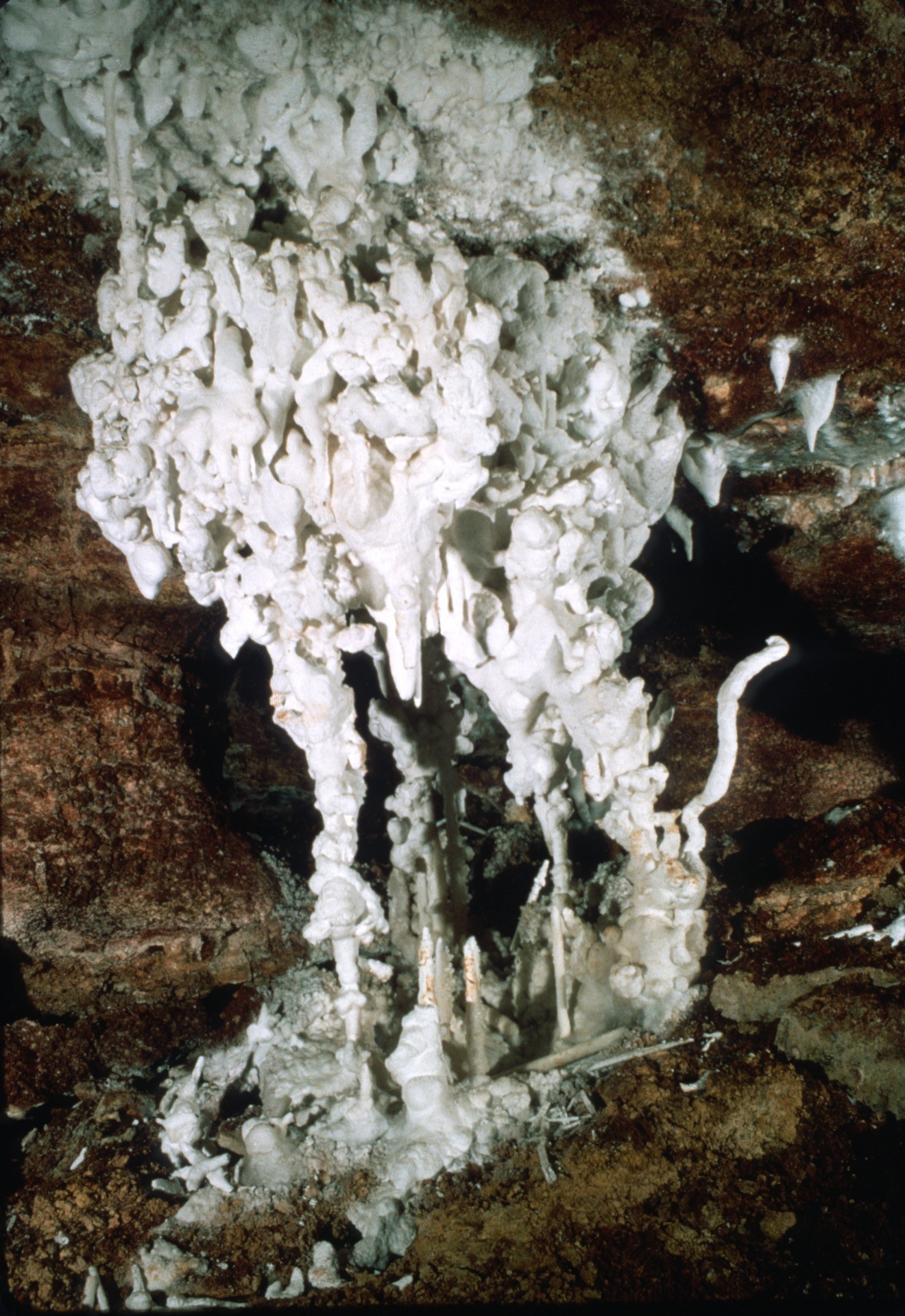 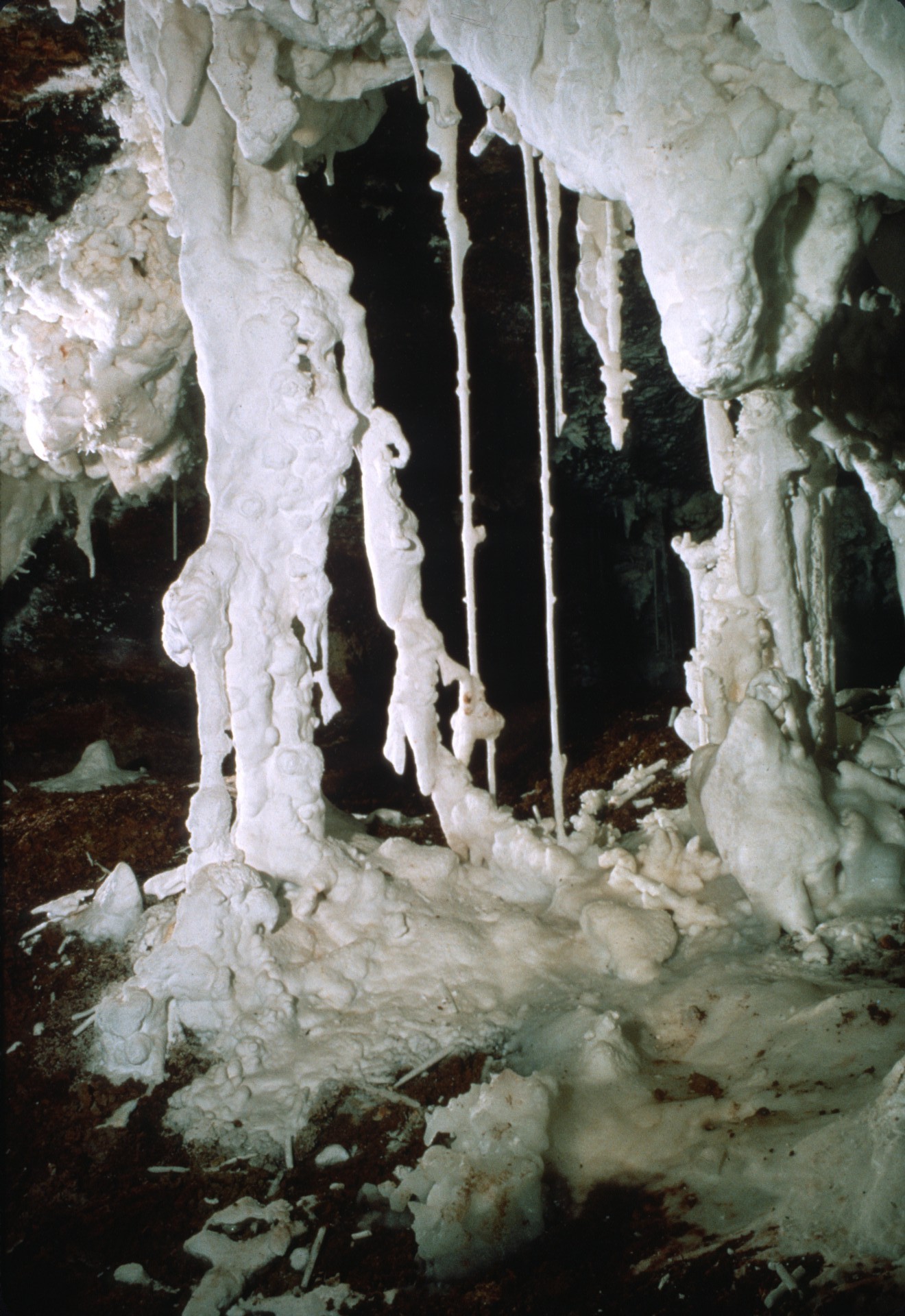 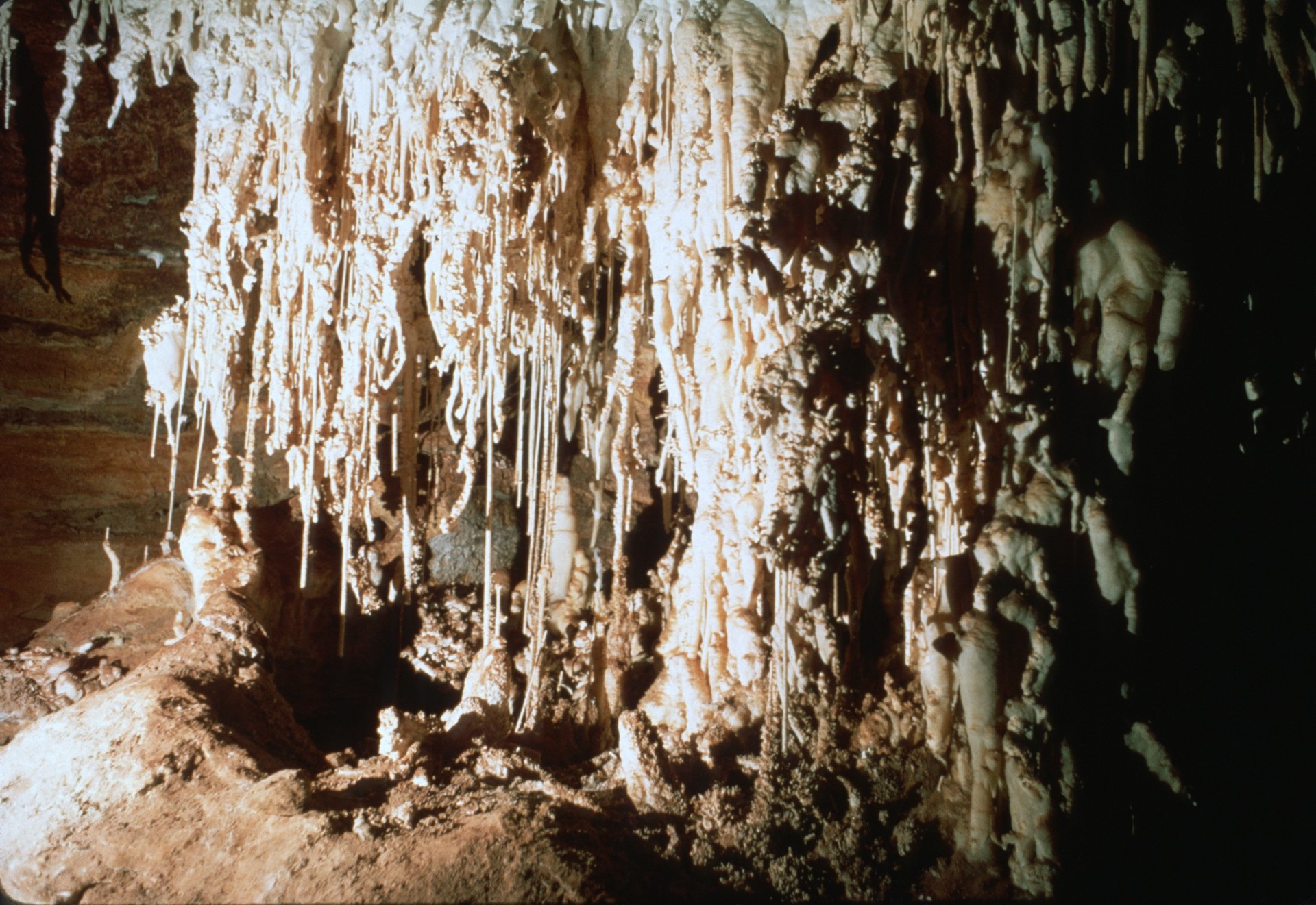 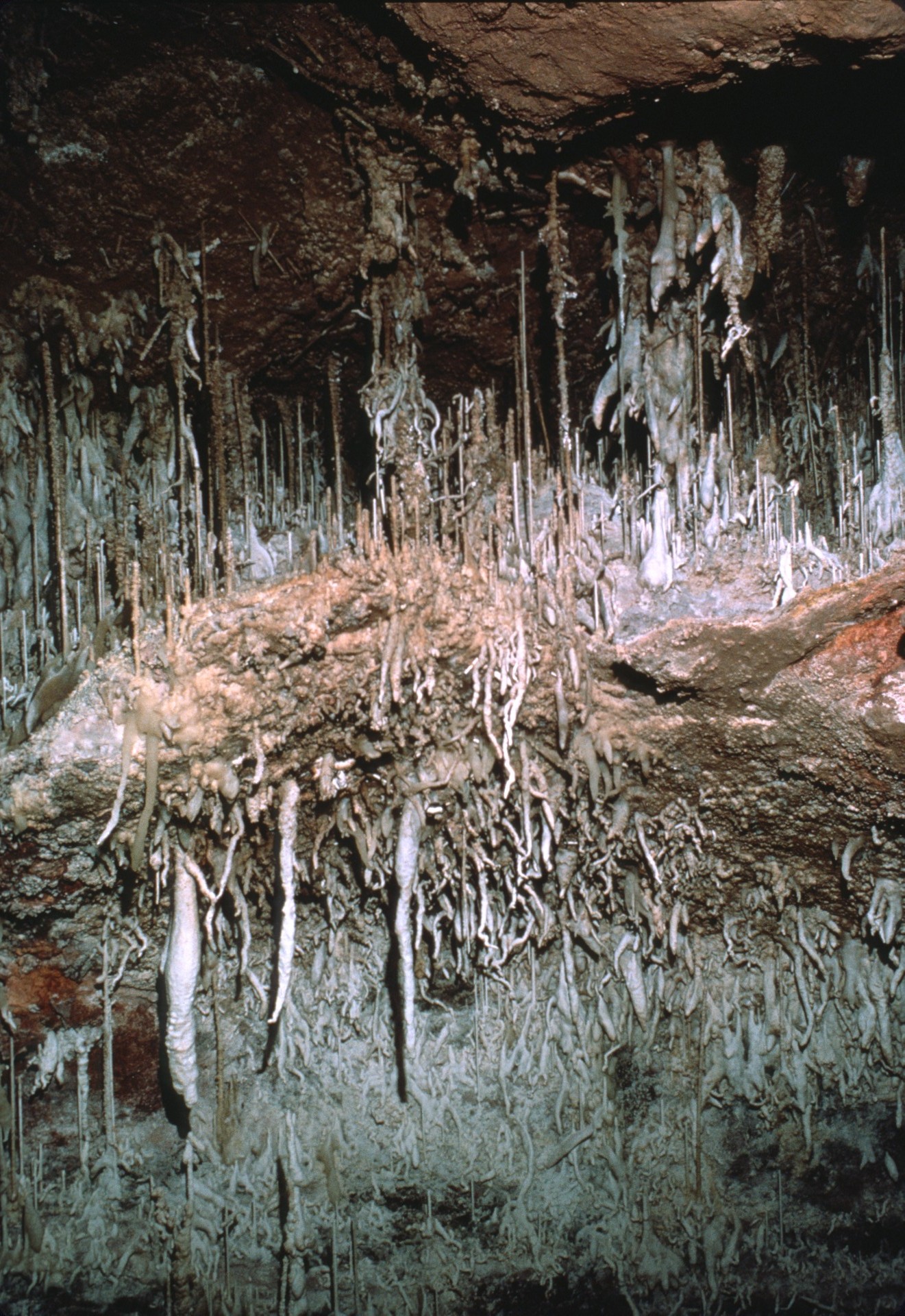 [Speaker Notes: In one area the formations grew from a shelf in both directions.]
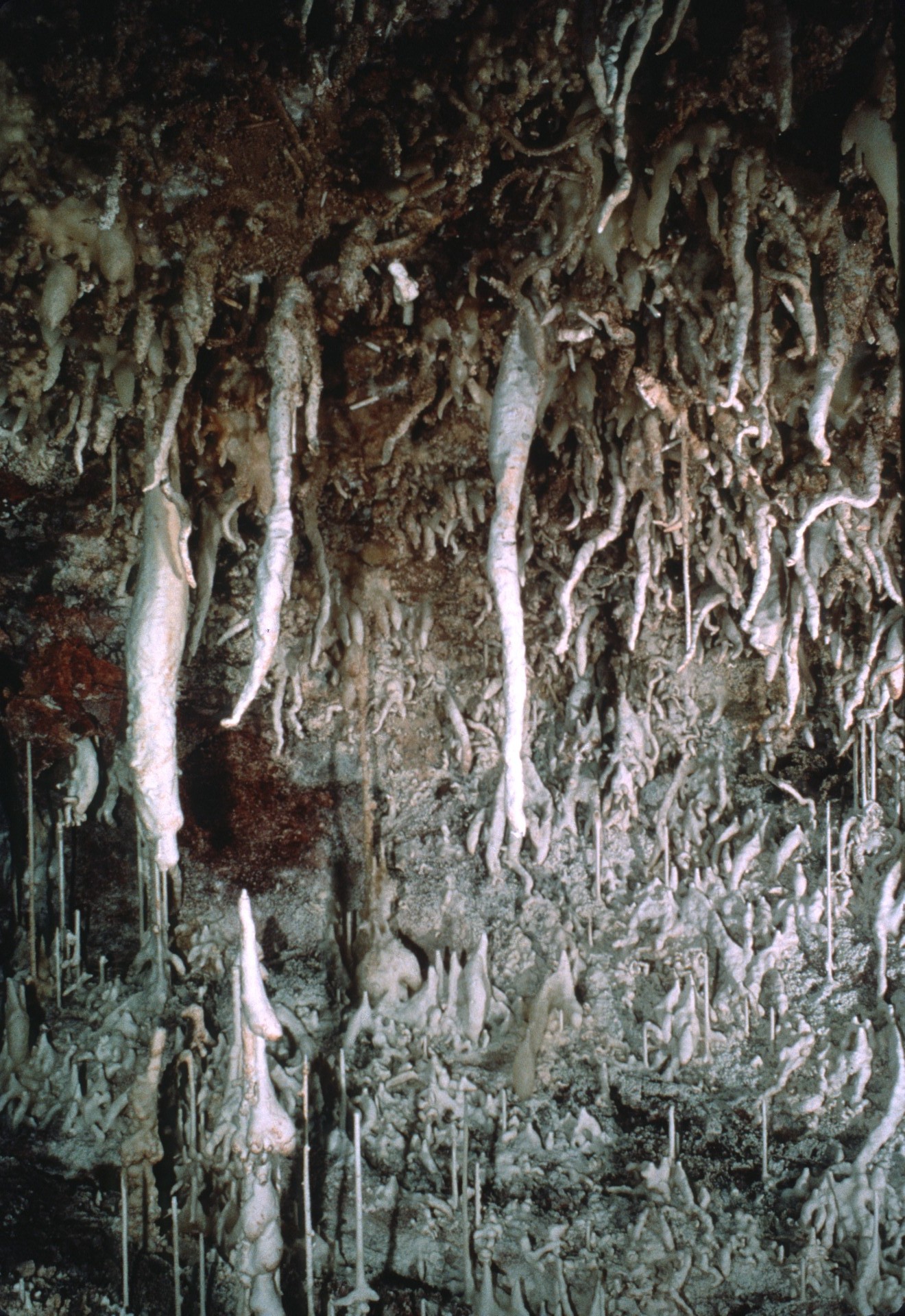 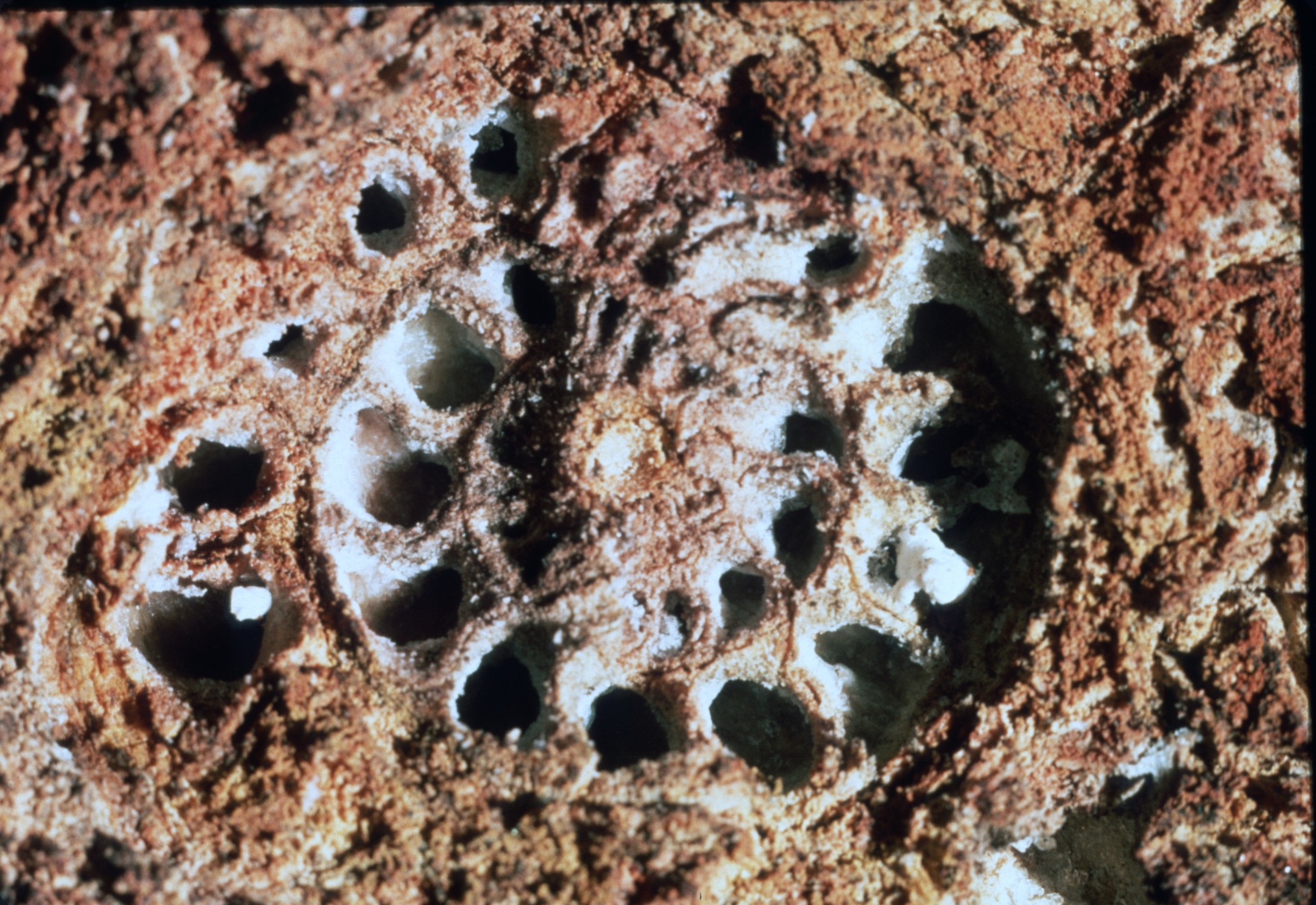 [Speaker Notes: Along the way were fossils in the wall.]
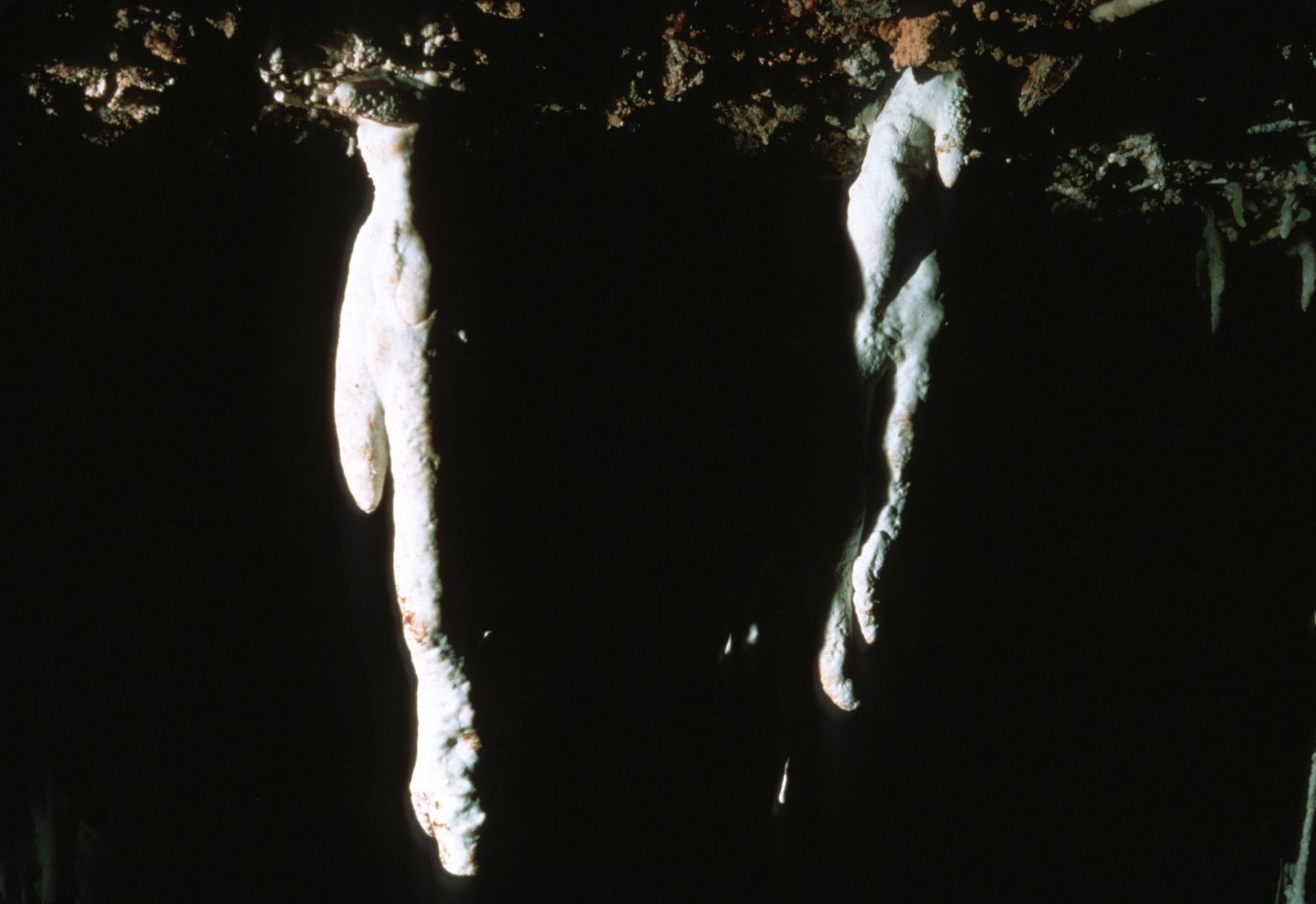 [Speaker Notes: Several white colored formations had a strange silver colored fan marking at their base.]
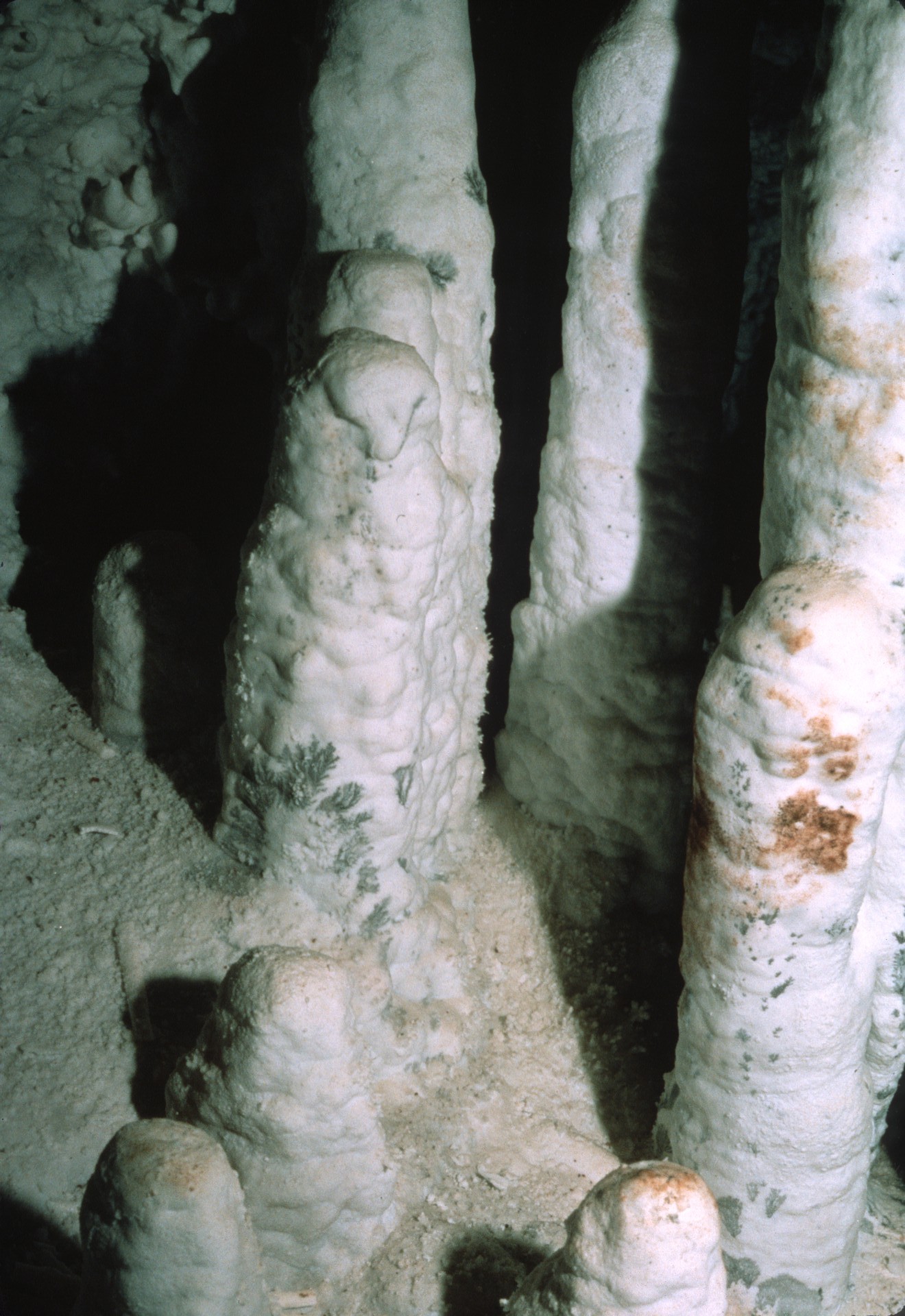 [Speaker Notes: In one room the mud stain part way up the formations indicated past flooding.]
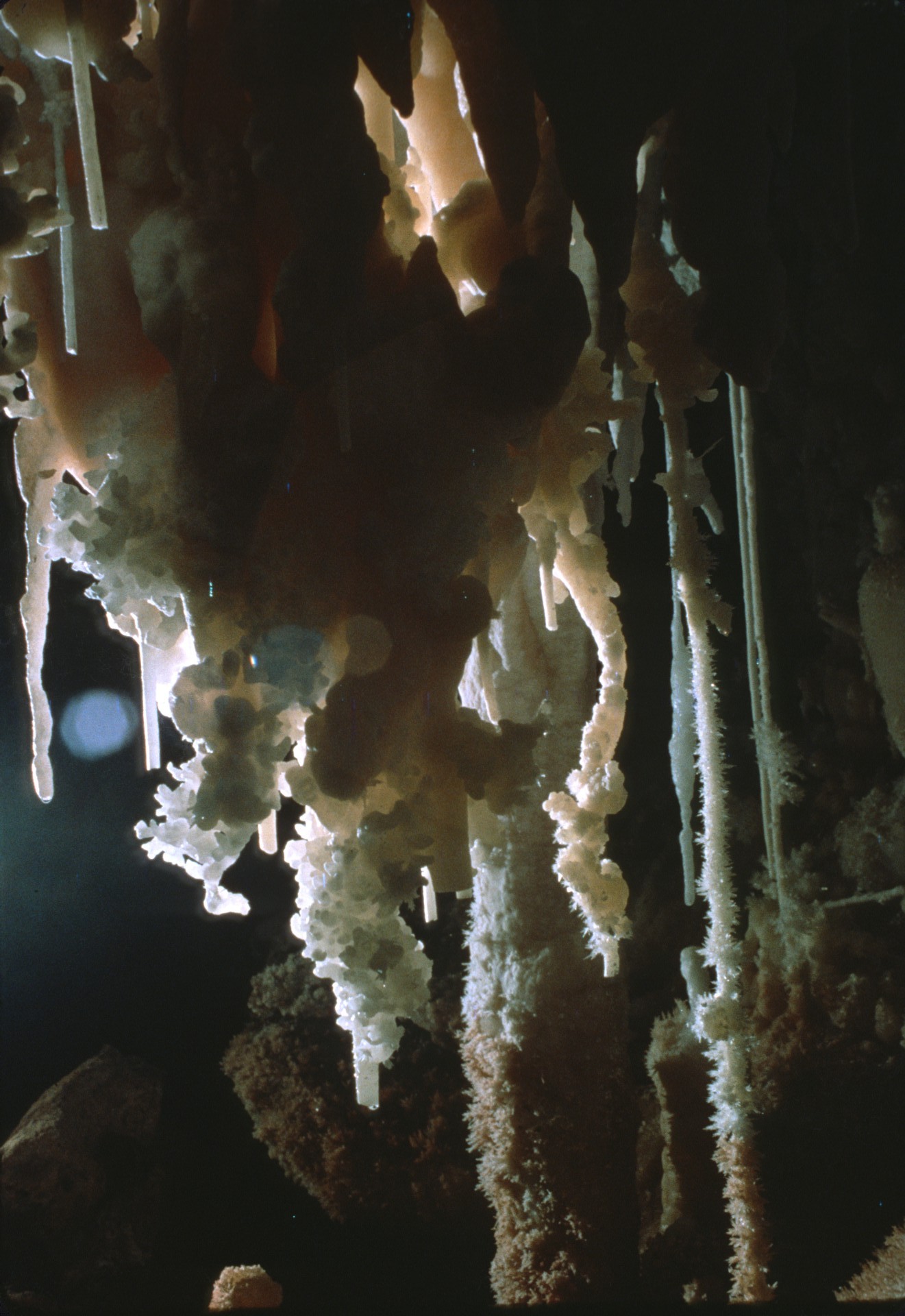 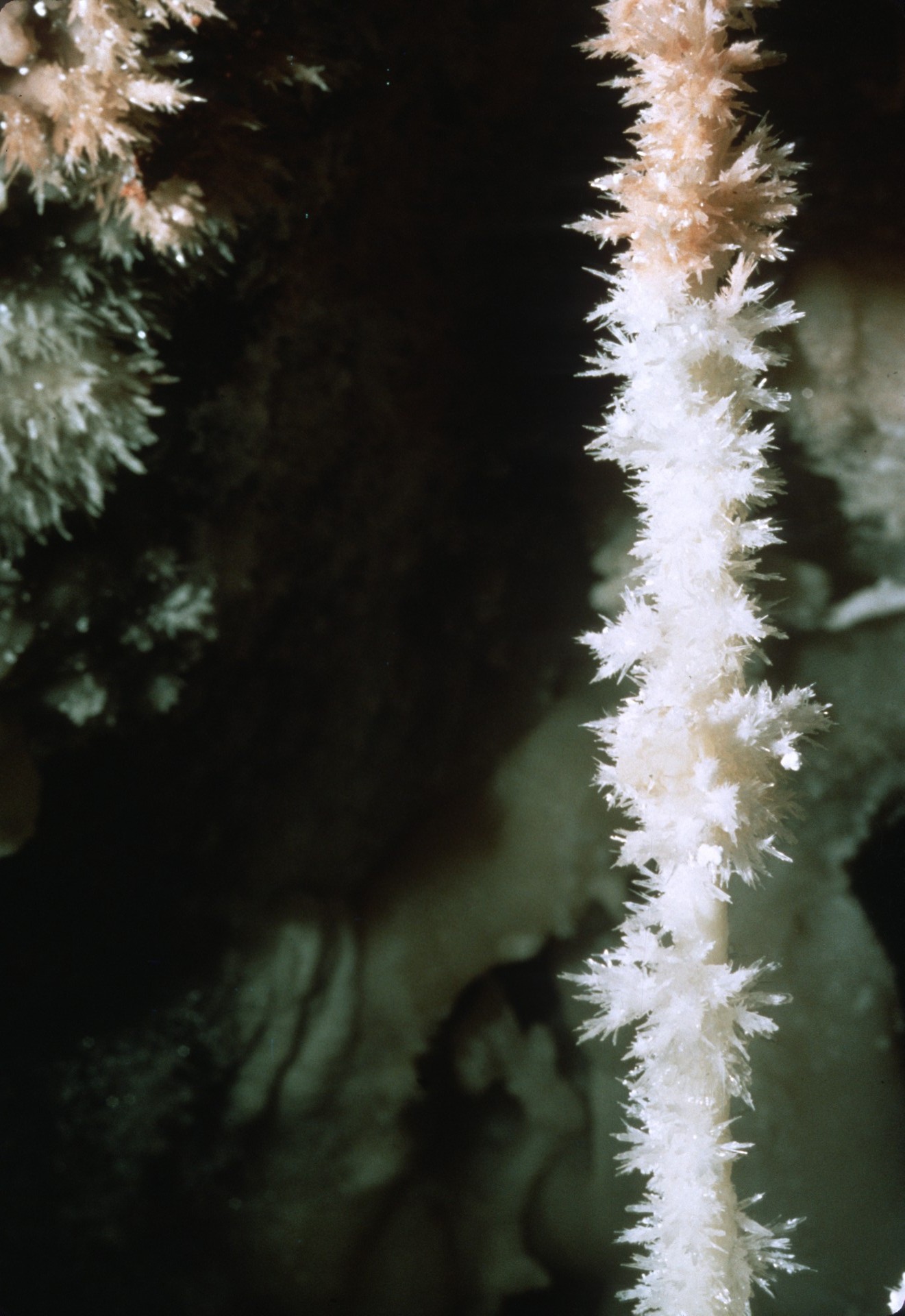 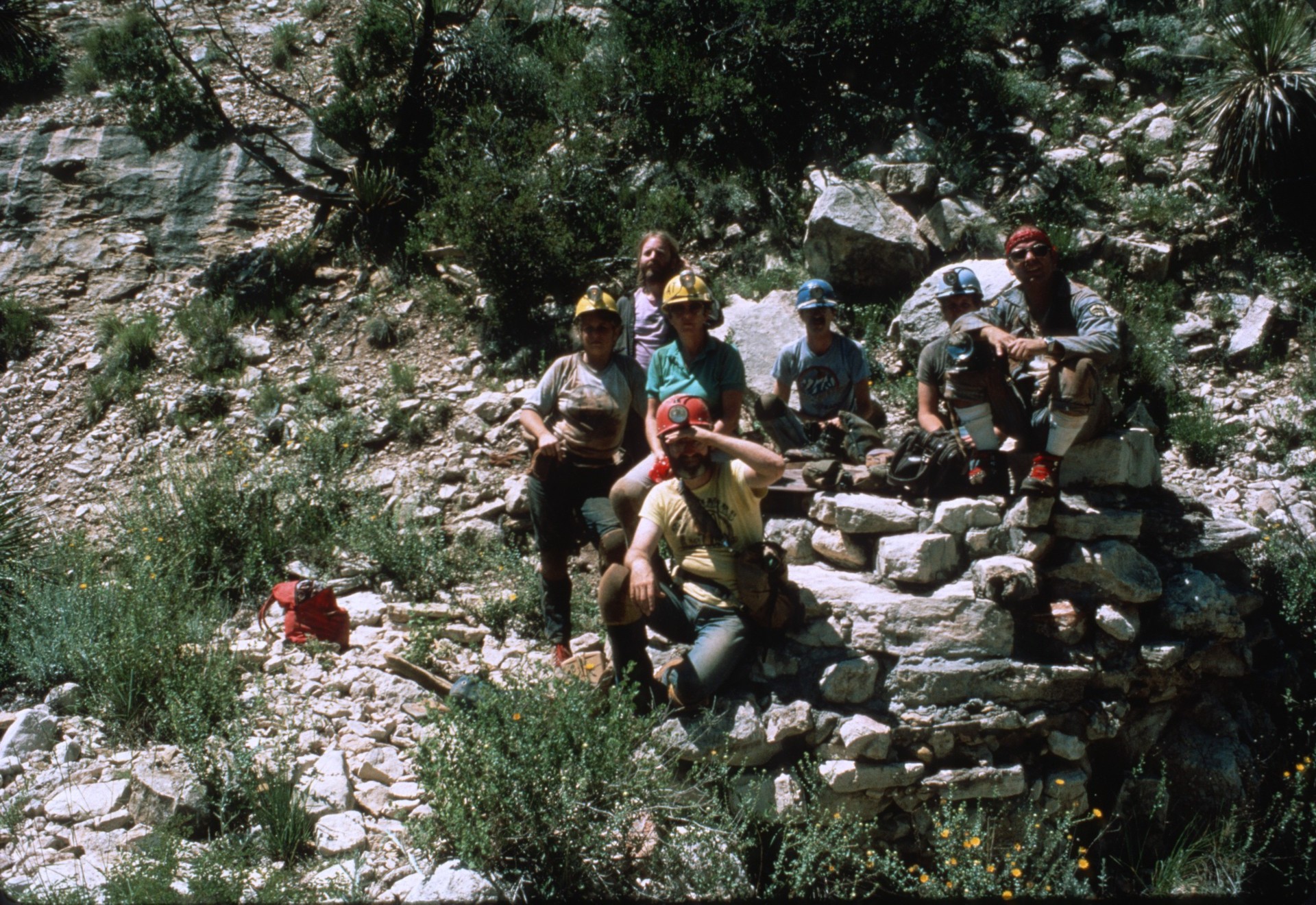 [Speaker Notes: After several hours exploring Spider Cave, we reluctantly left.]
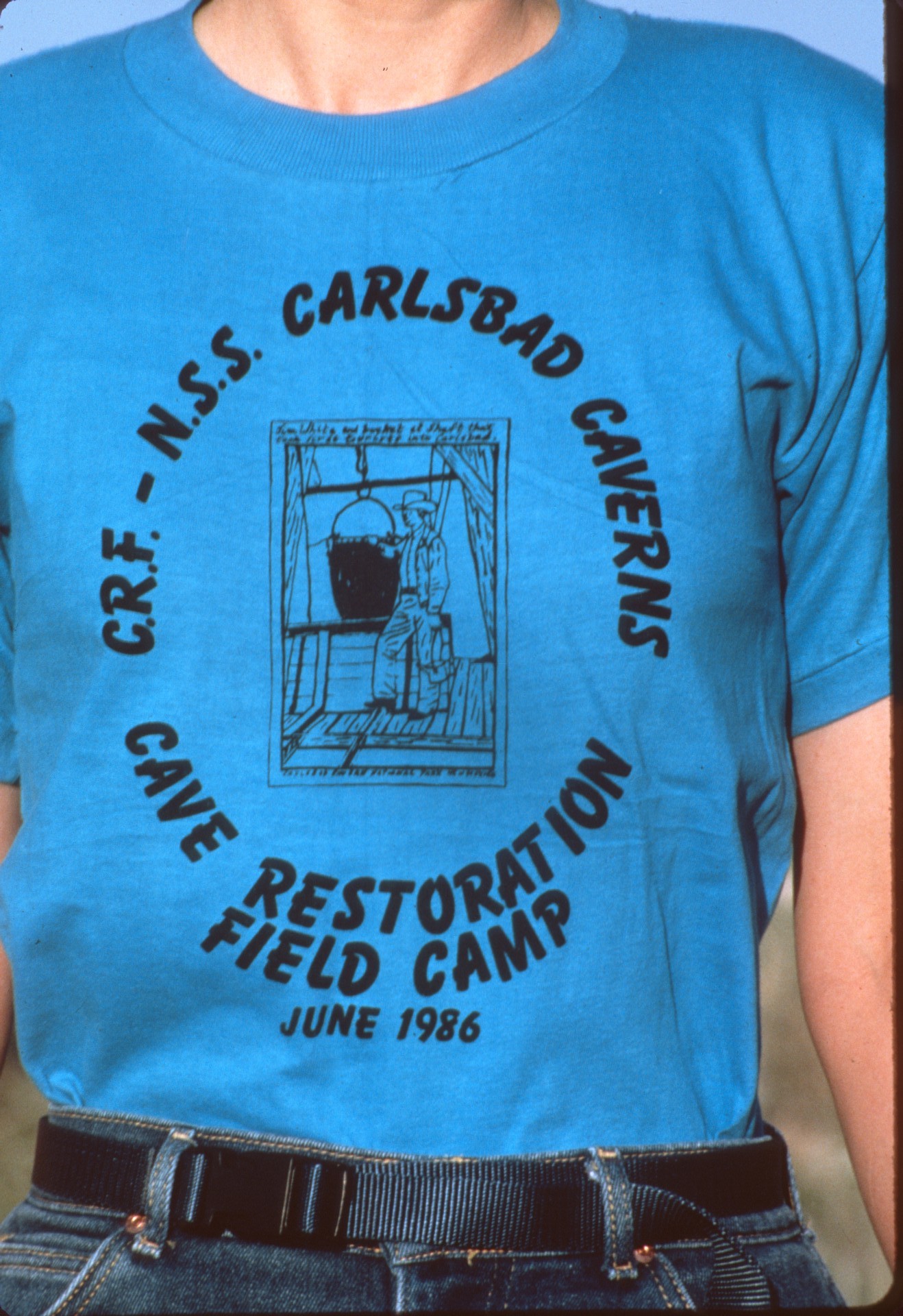 [Speaker Notes: So ended the 1986 Carlsbad Caverns Restoration Project. Not only was the cave floor in the Big Room returned to its natural state in several very visible locations, but the many tourists who stopped to ask “Why?” now appreciate the value of caves. They were impressed that cavers from across the country felt this was so important that they spent their limited vacation time and paid their expenses to help out. Those who participated found the experience rewarding. We got to know Carlsbad Caverns well and left the cave better off for the experience.]
An NSS Audio-Visual Library Presentation
Carlsbad Caverns Restoration Project
Original slide program S202
Cave map by Cave Research Foundation
Photography by Paul and Lee Stevens, 1986
Slides digitized by David Caudle
PowerPoint program created by Jim McConkey
77 slides, with script in presenter notes
PowerPoint created 1/21/2021
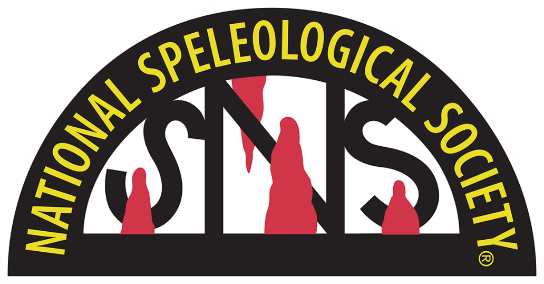 National Speleological Society
6001 Pulaski Pike
Huntsville, AL 35810-1122
256- 852-1300
nss@caves.org
https://caves.org/
[Speaker Notes: Credits: The cave map was by Cave Research Foundation.  The slides were by Paul and Lee Stevens.]